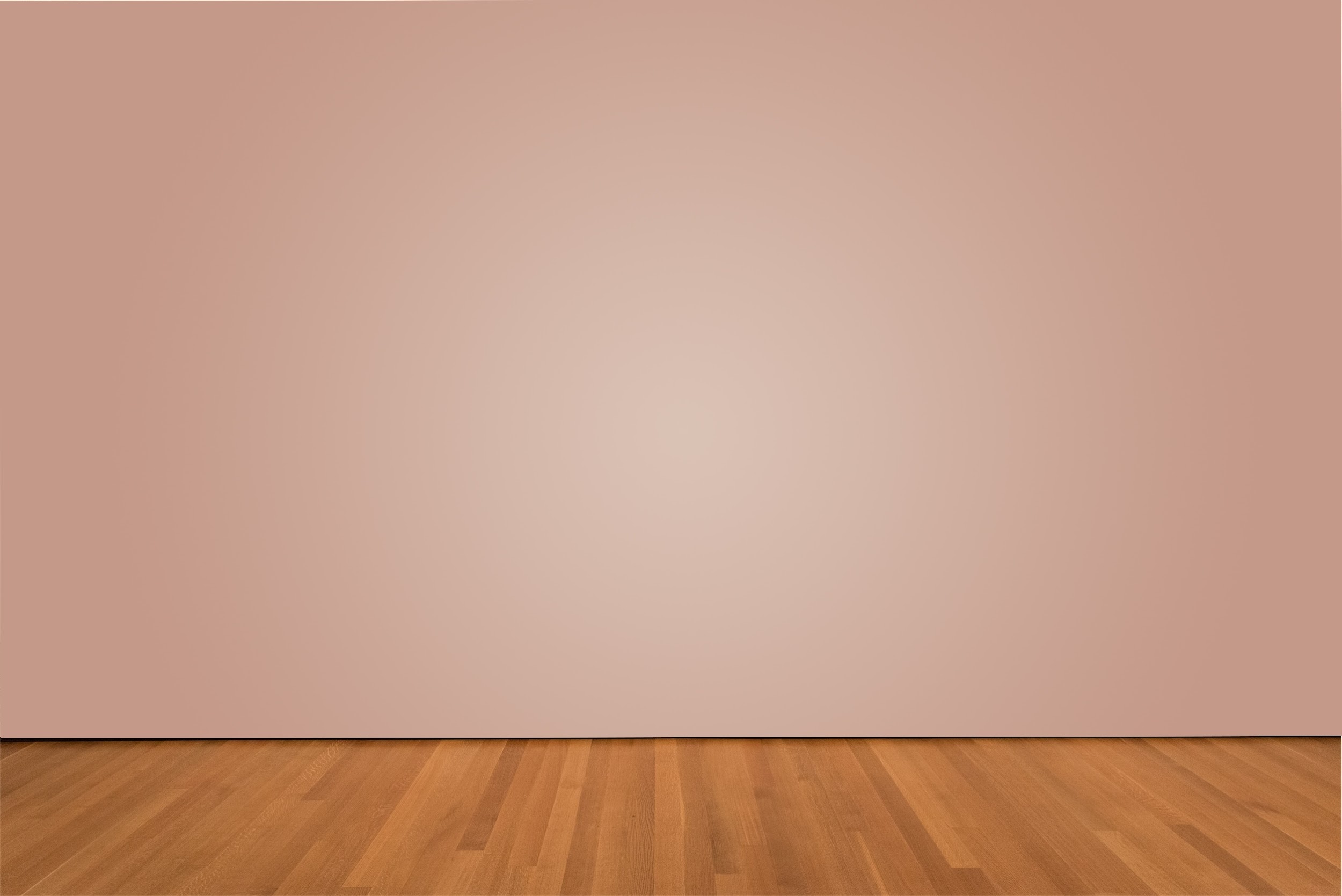 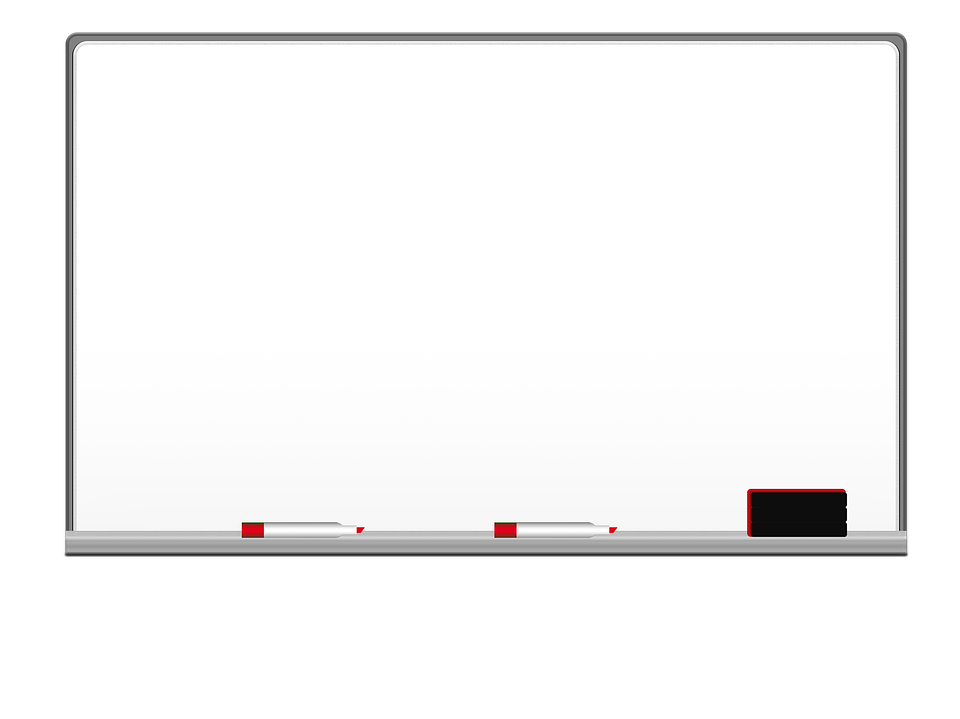 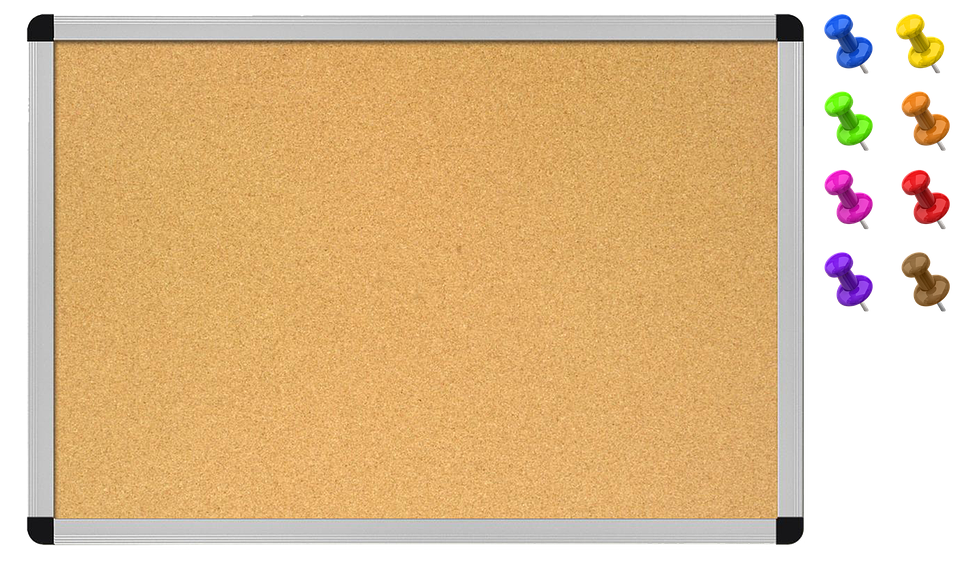 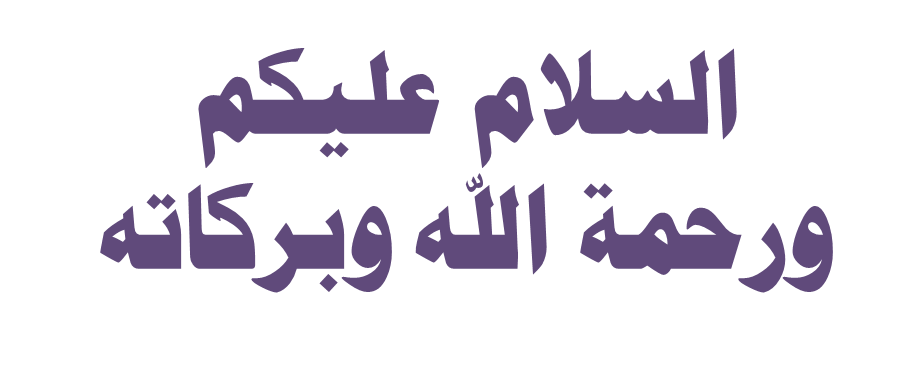 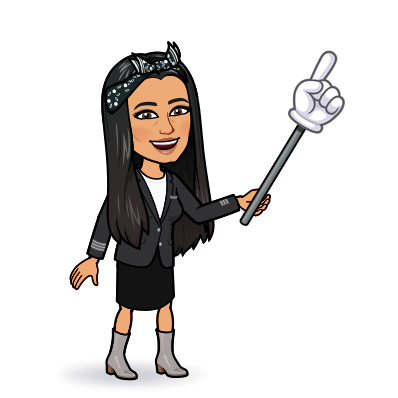 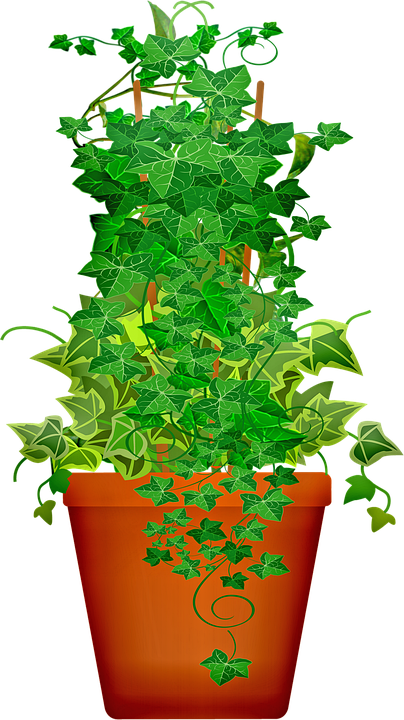 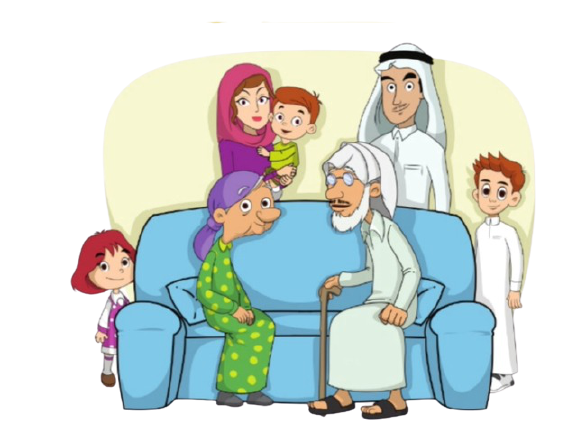 مادة : التربية الاسرية
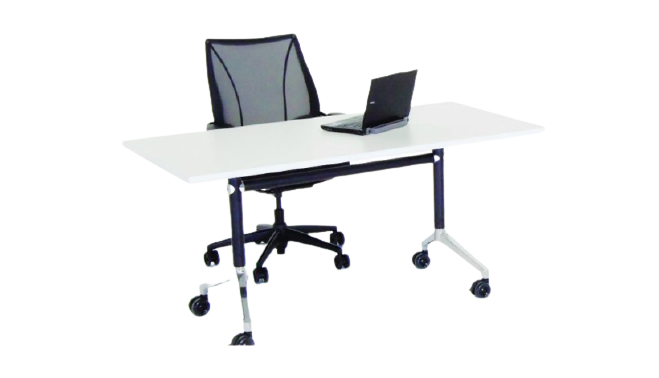 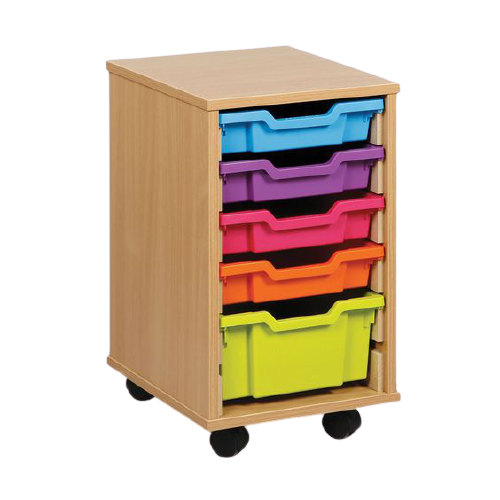 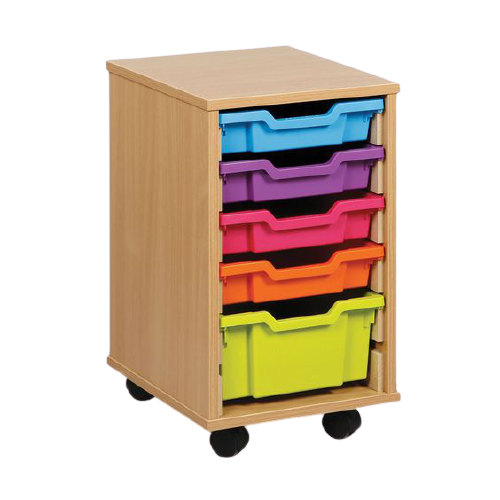 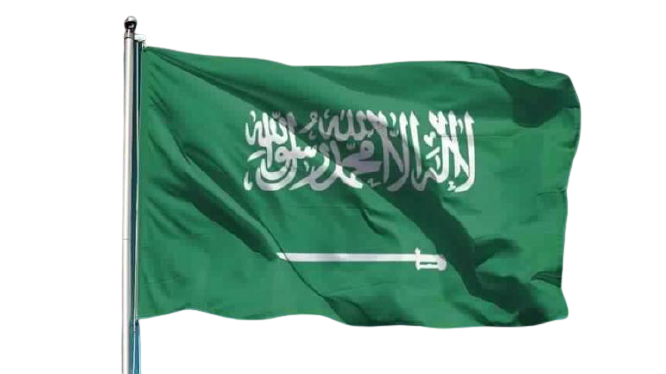 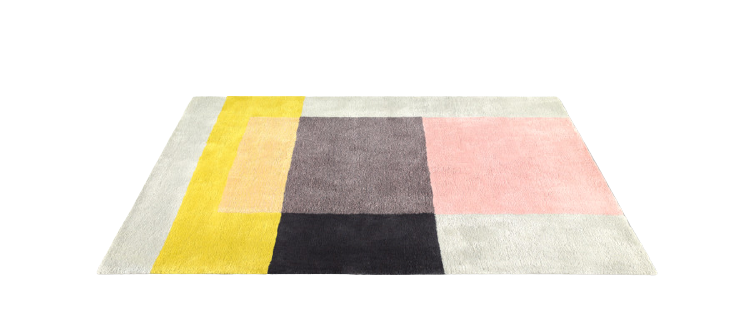 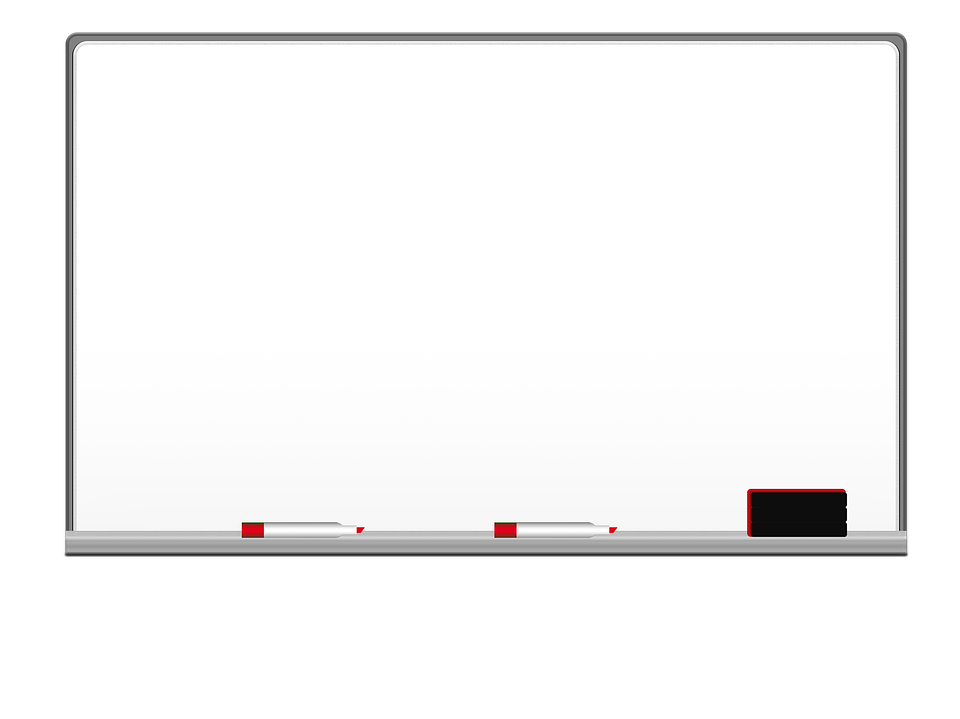 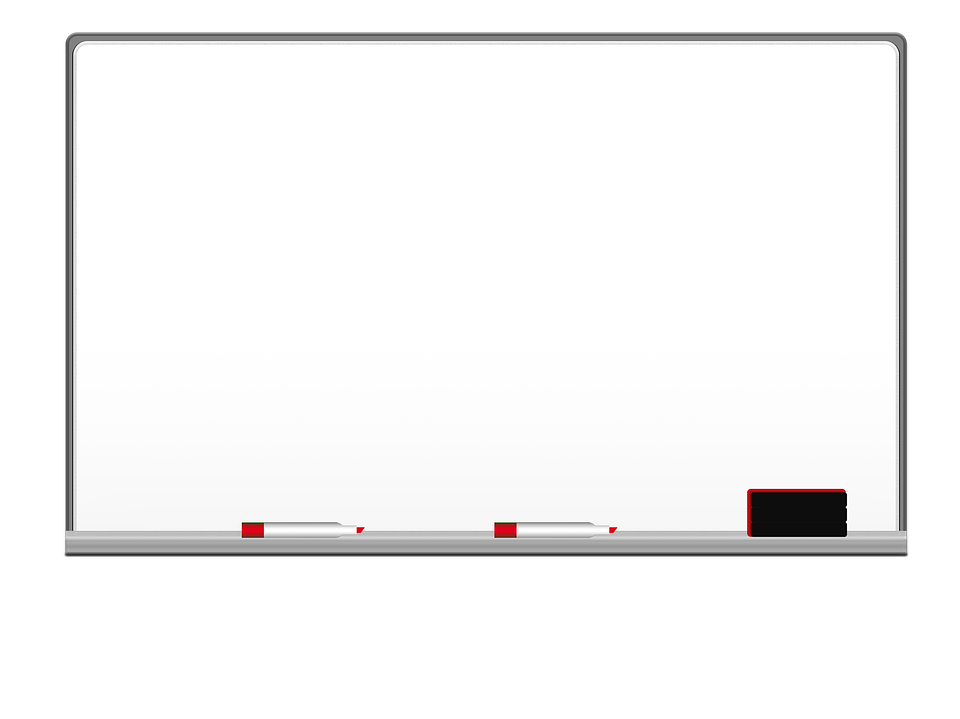 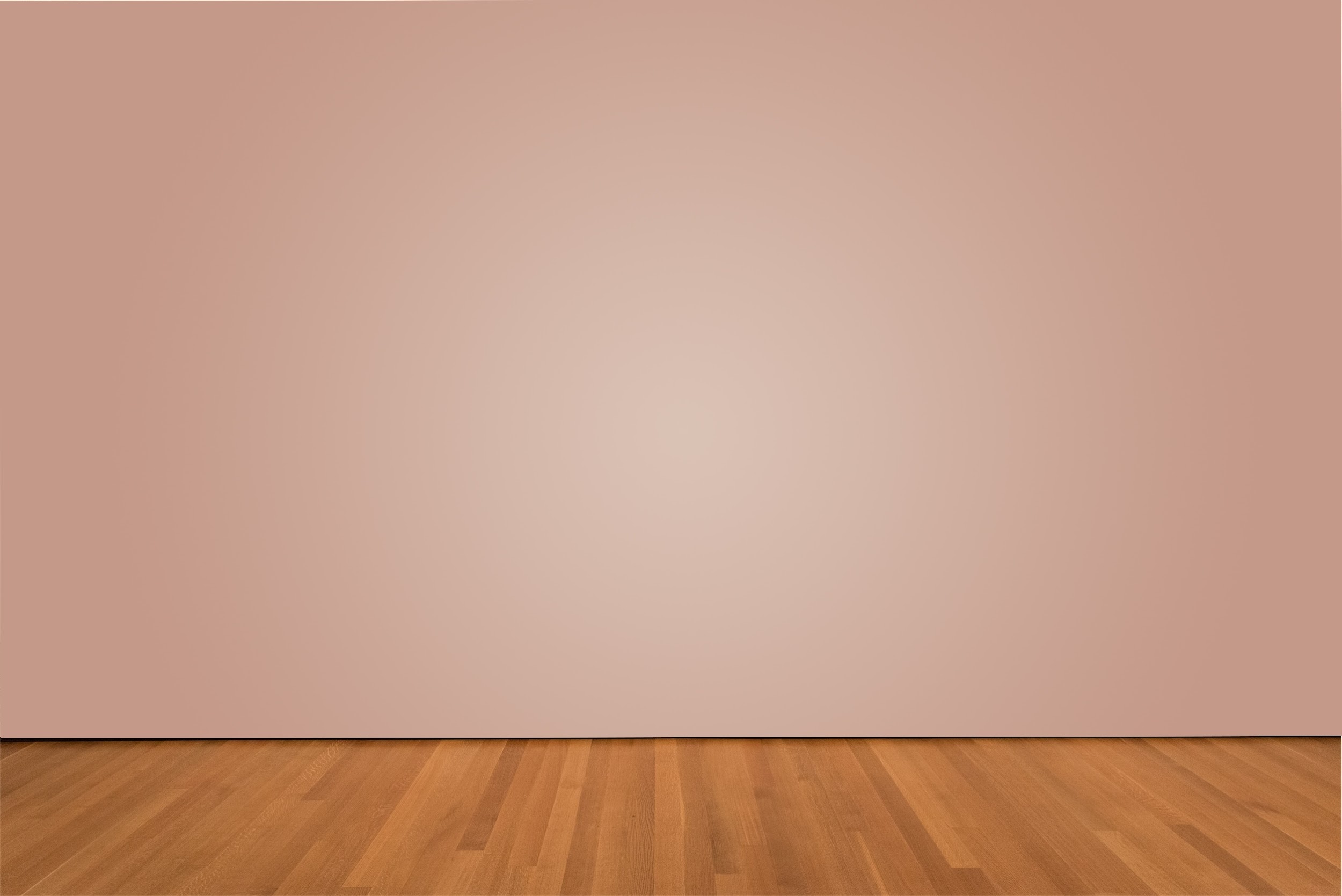 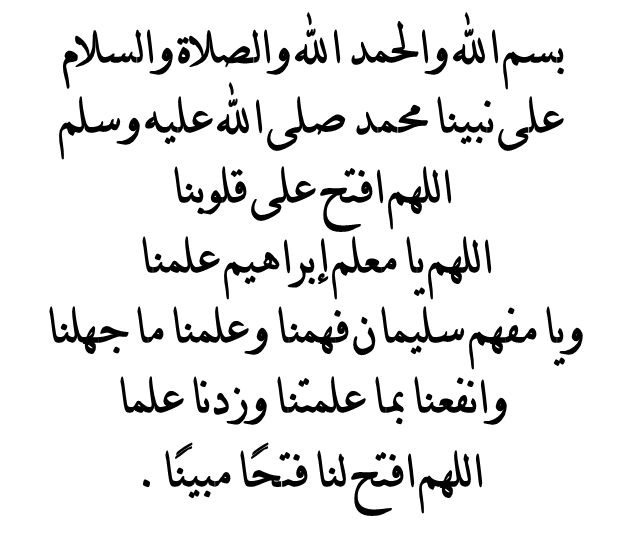 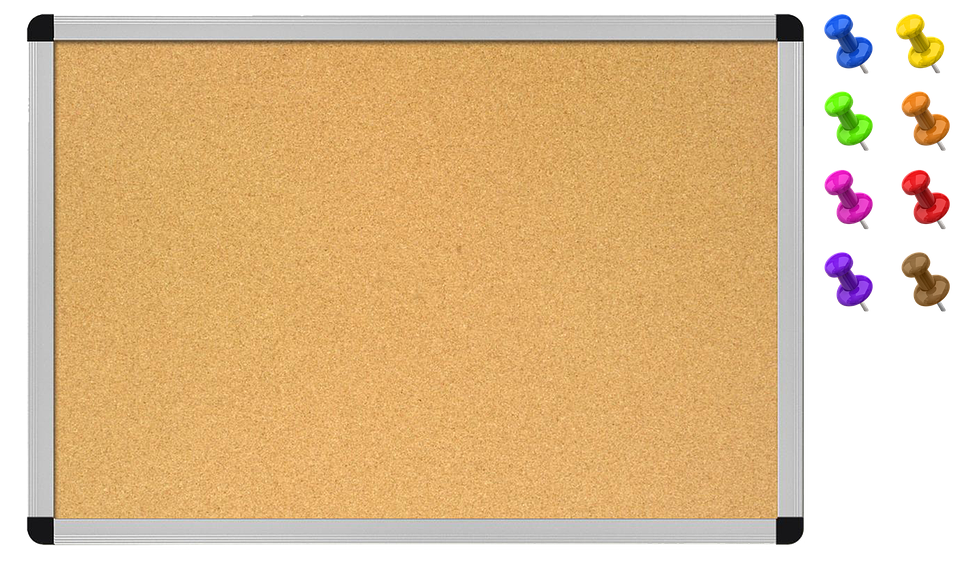 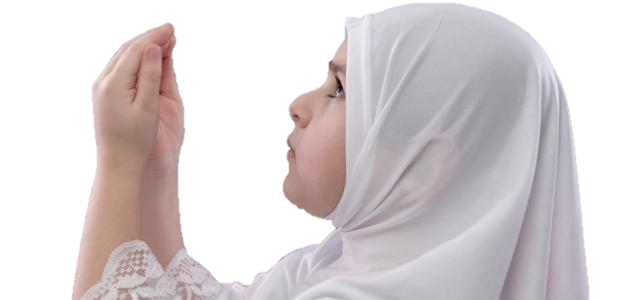 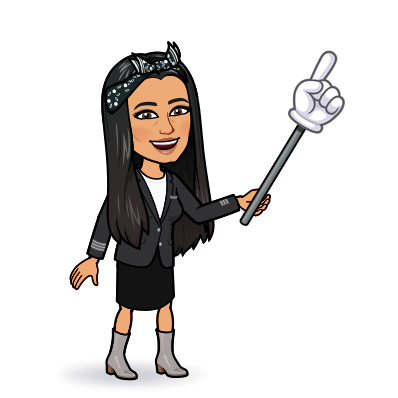 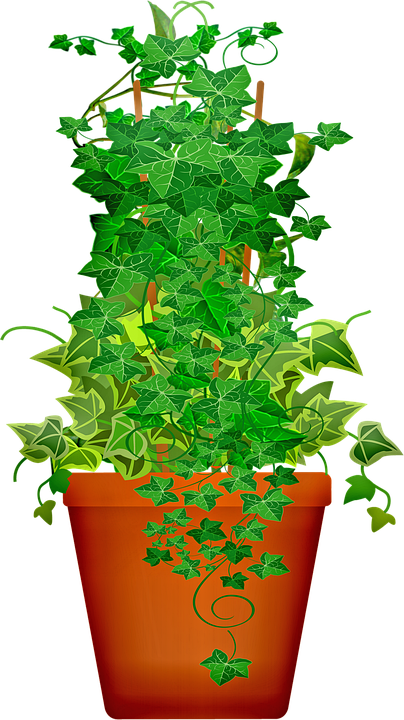 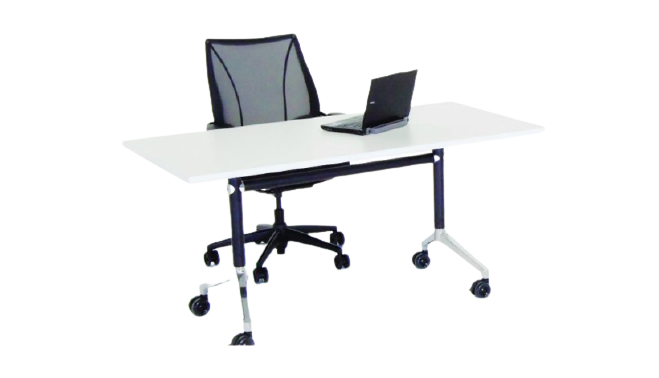 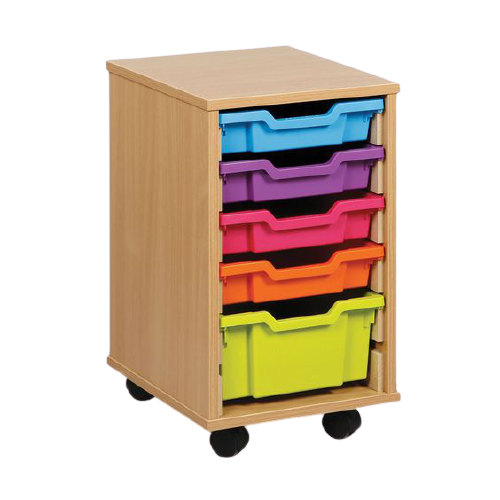 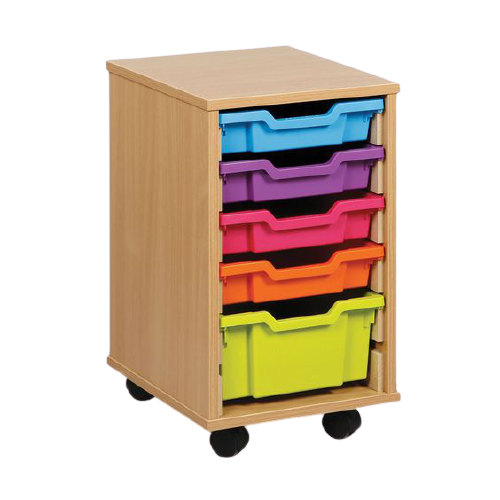 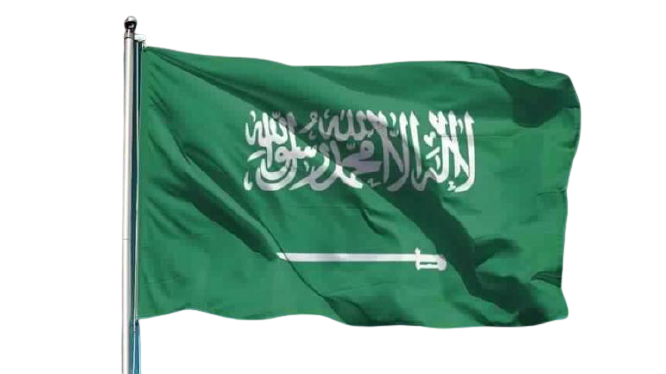 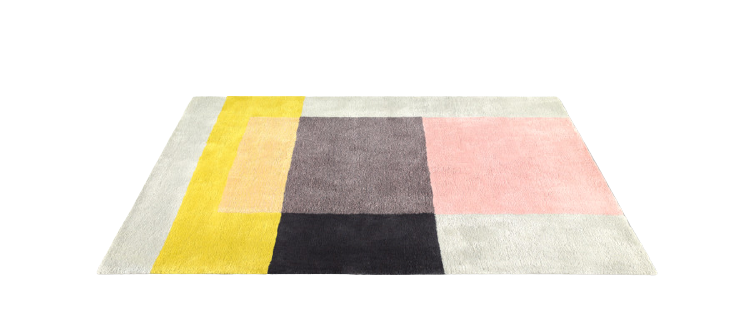 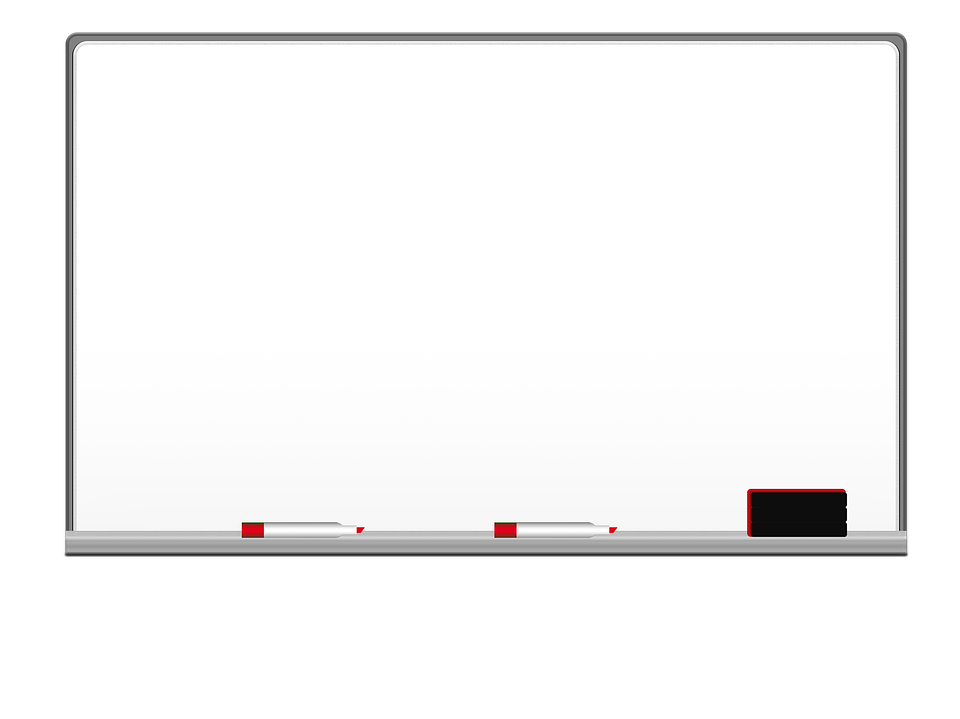 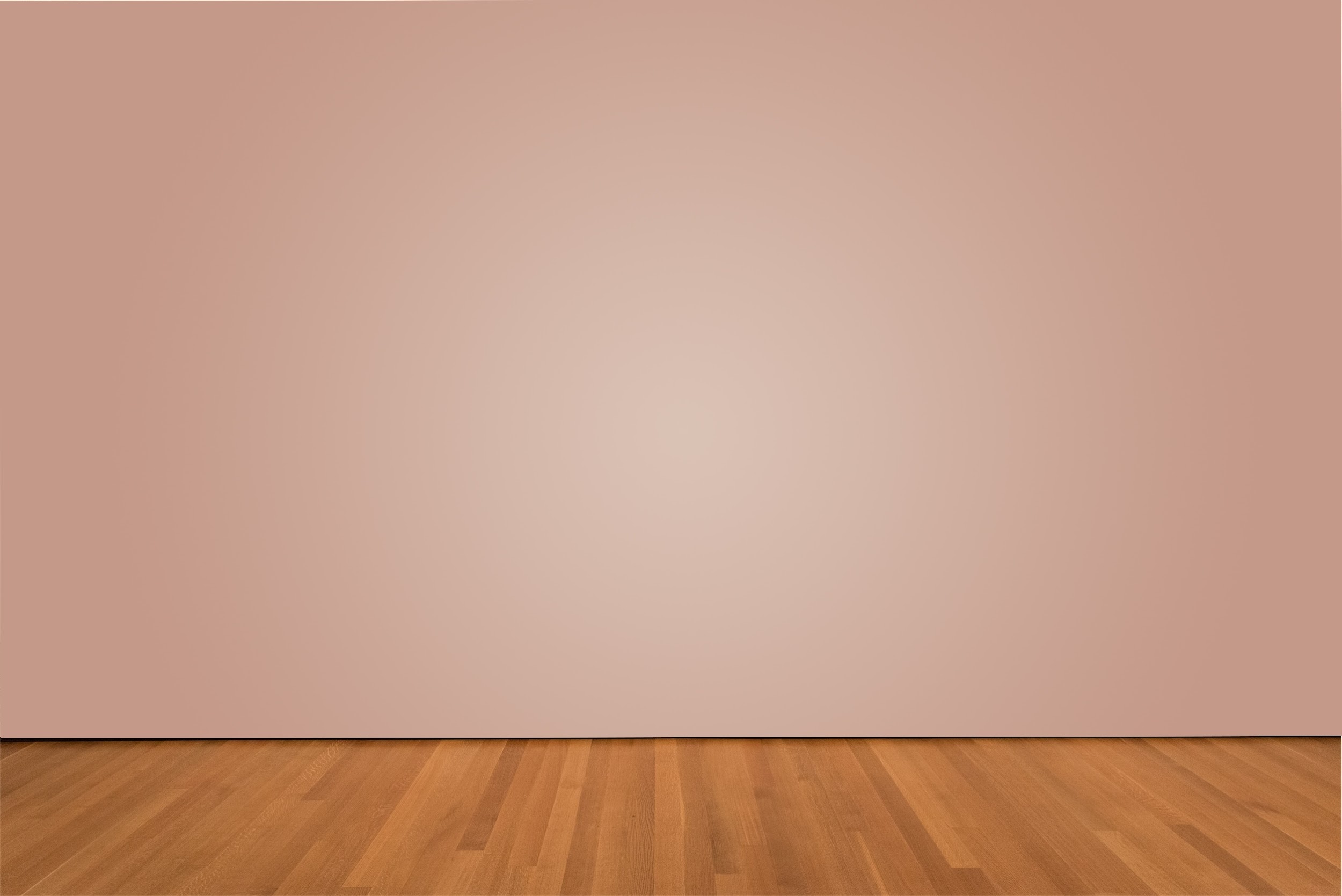 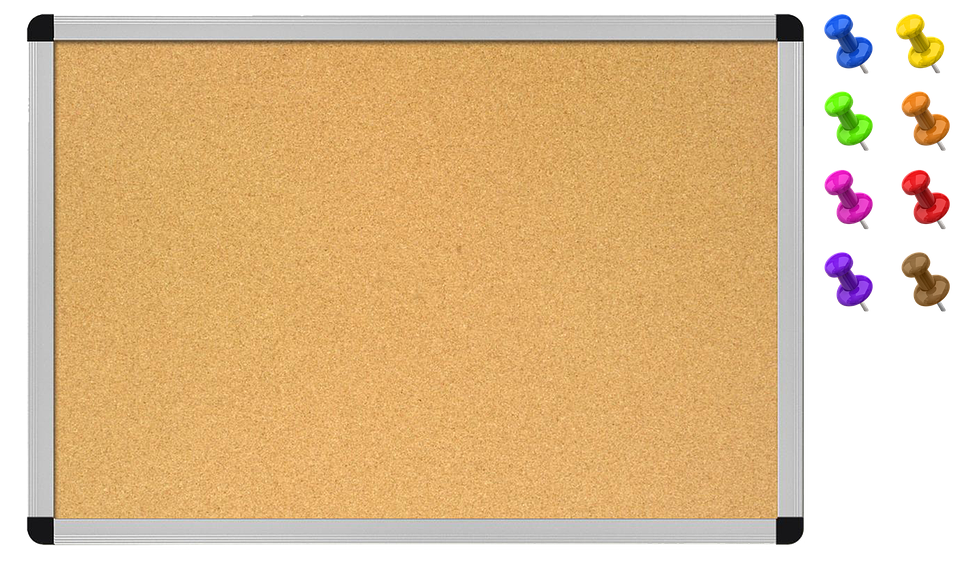 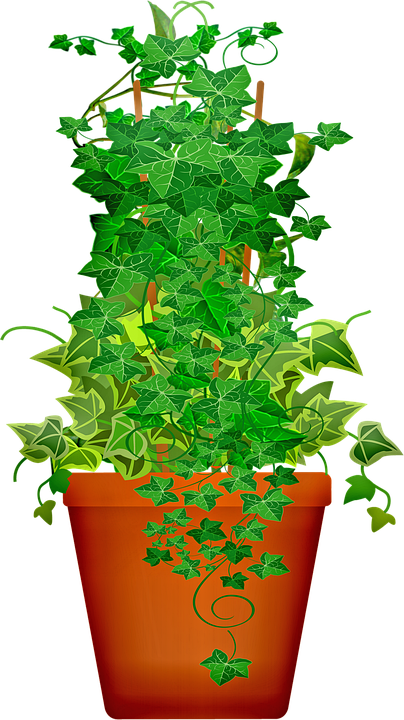 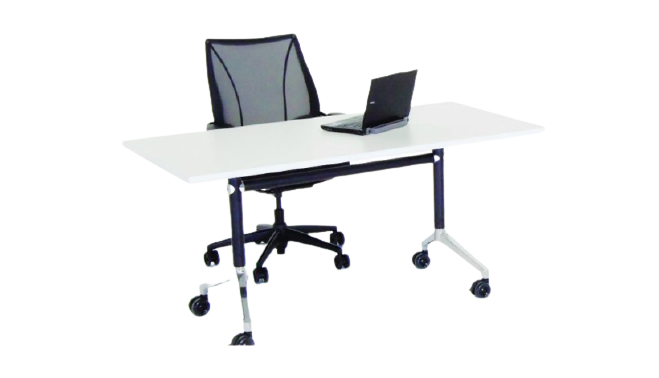 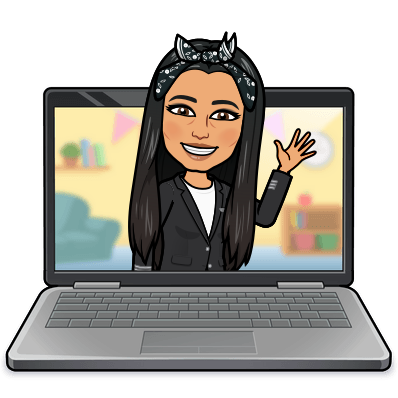 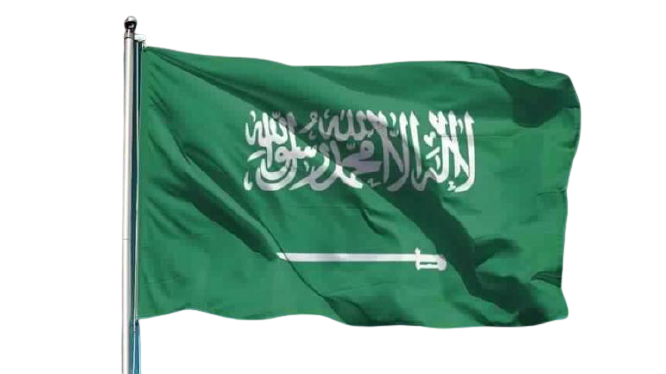 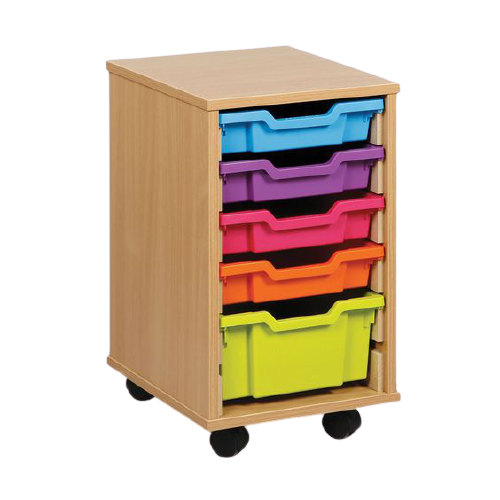 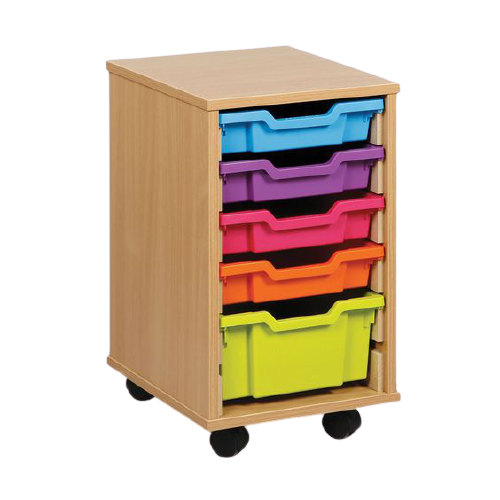 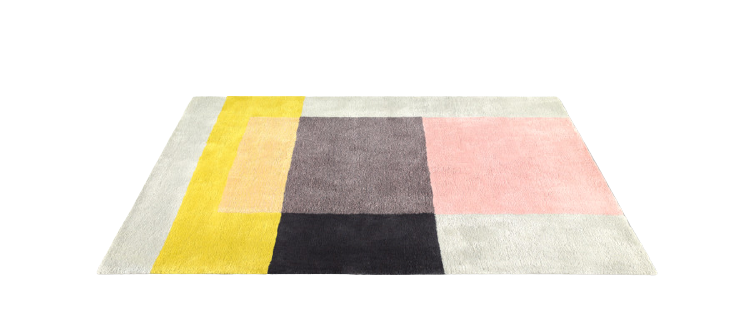 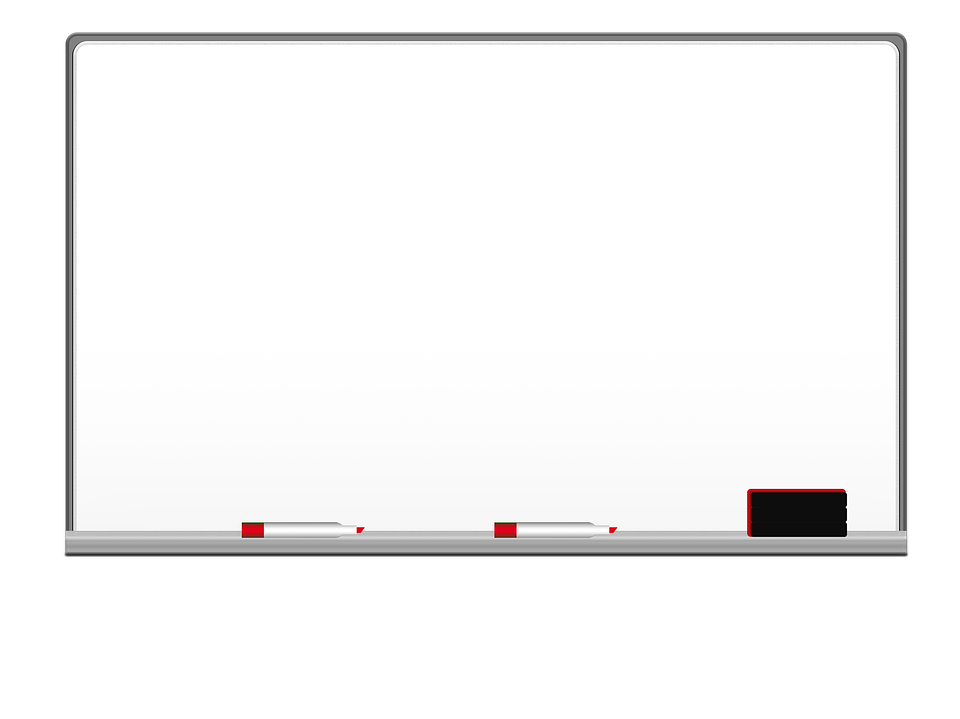 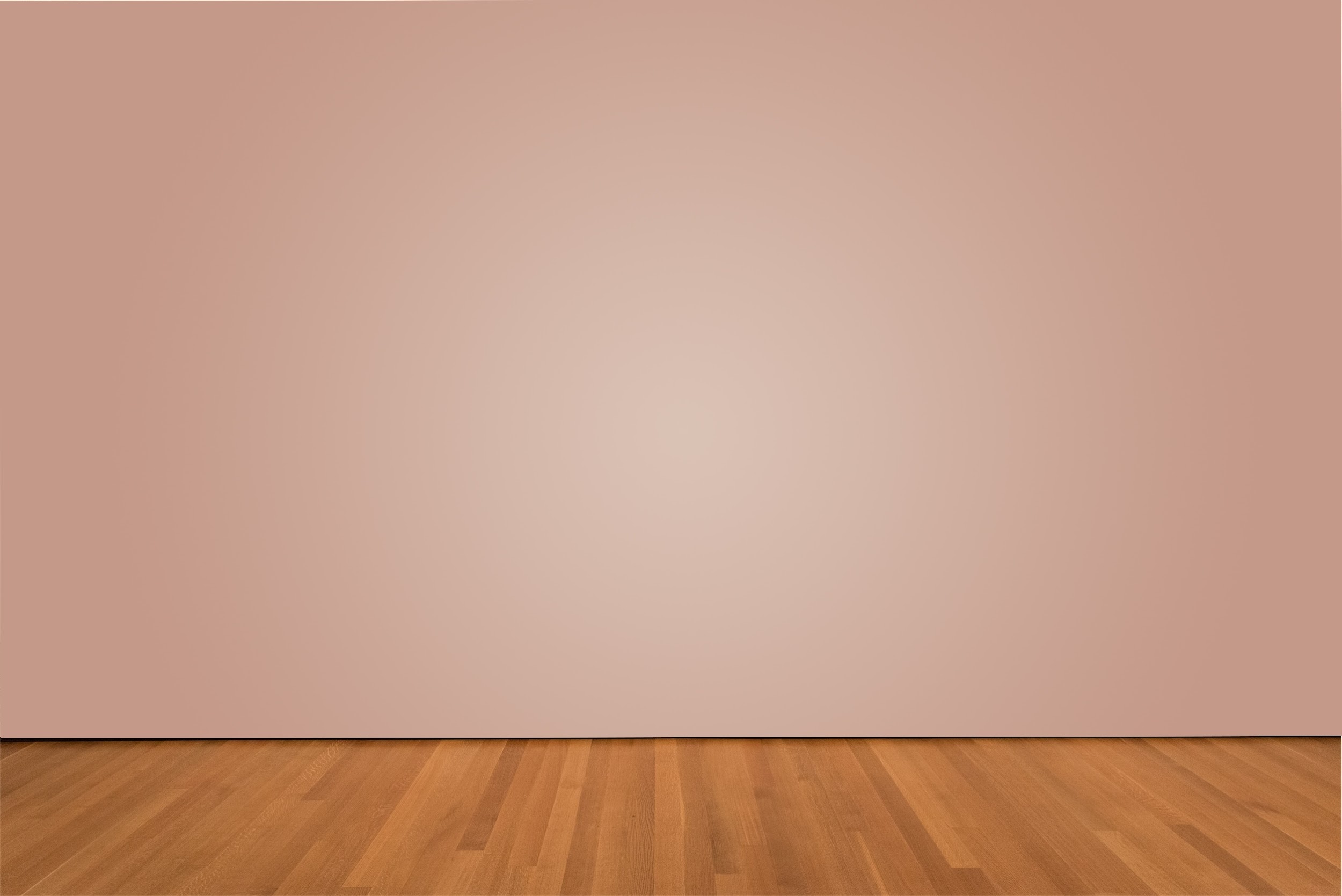 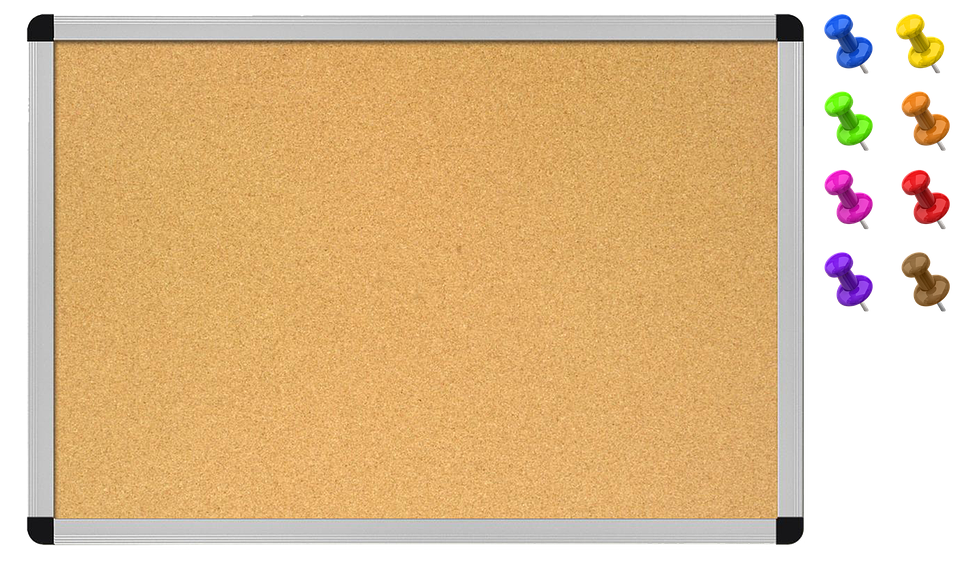 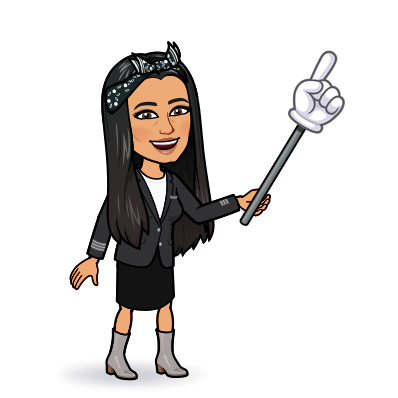 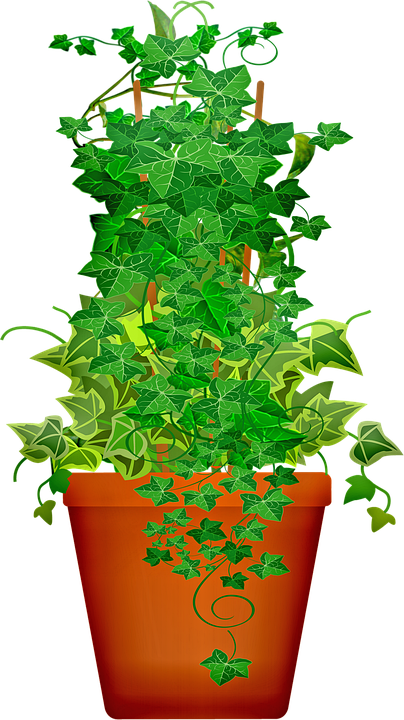 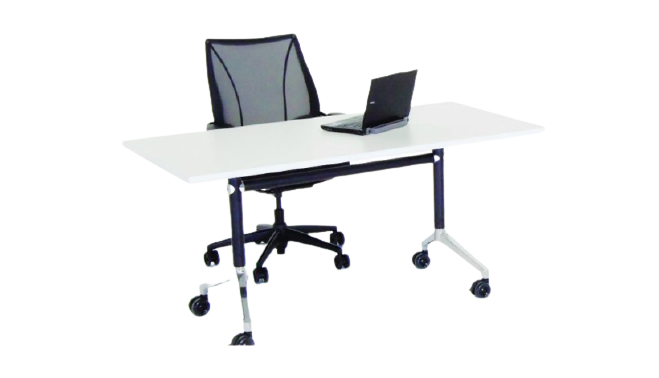 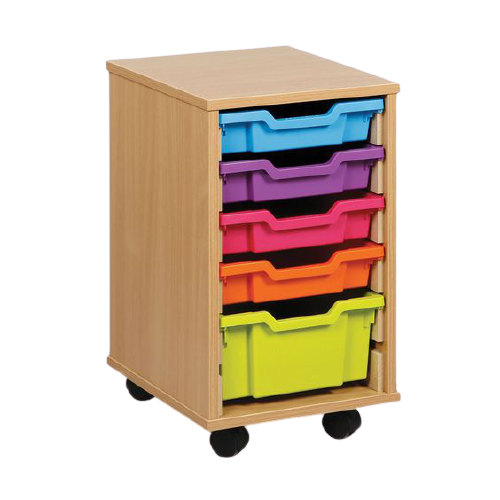 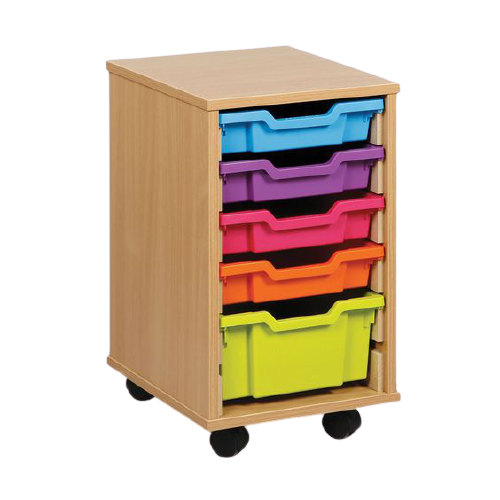 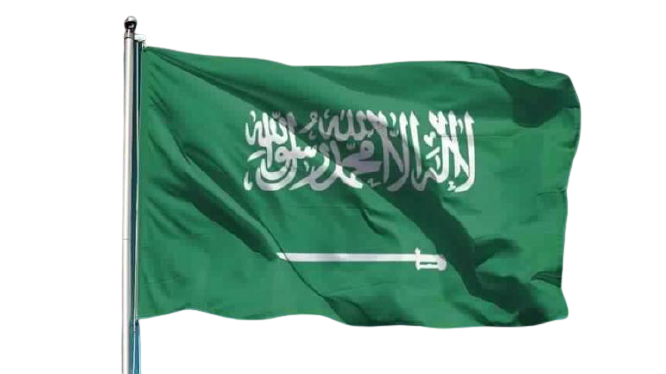 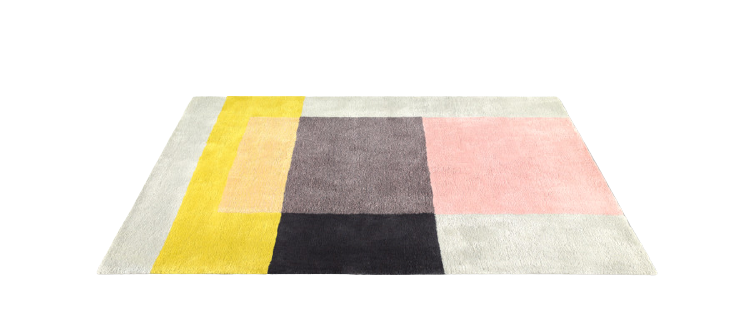 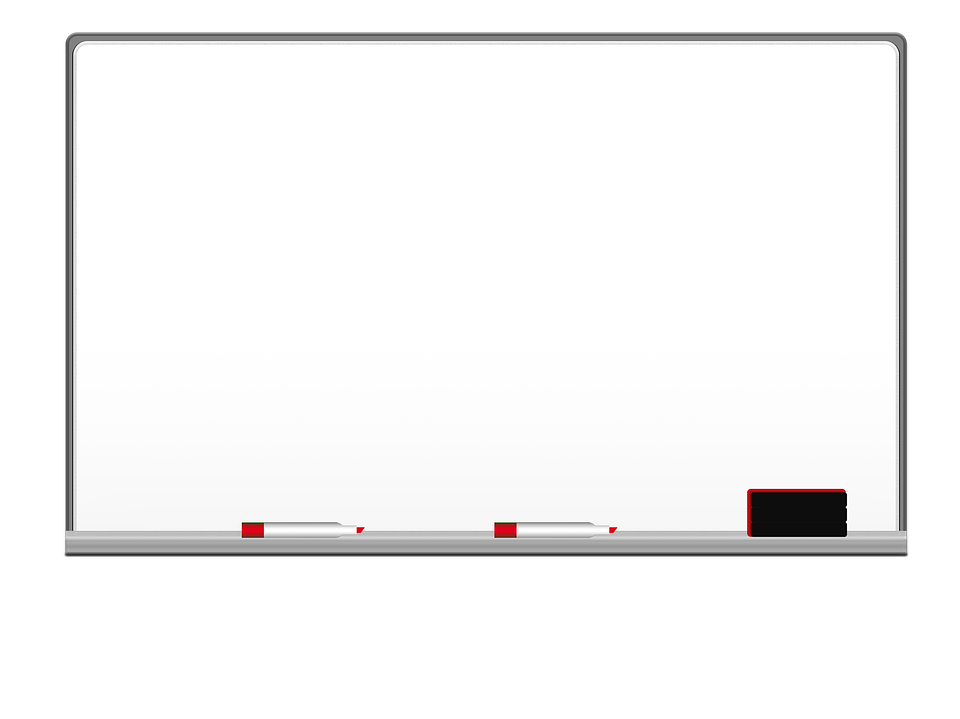 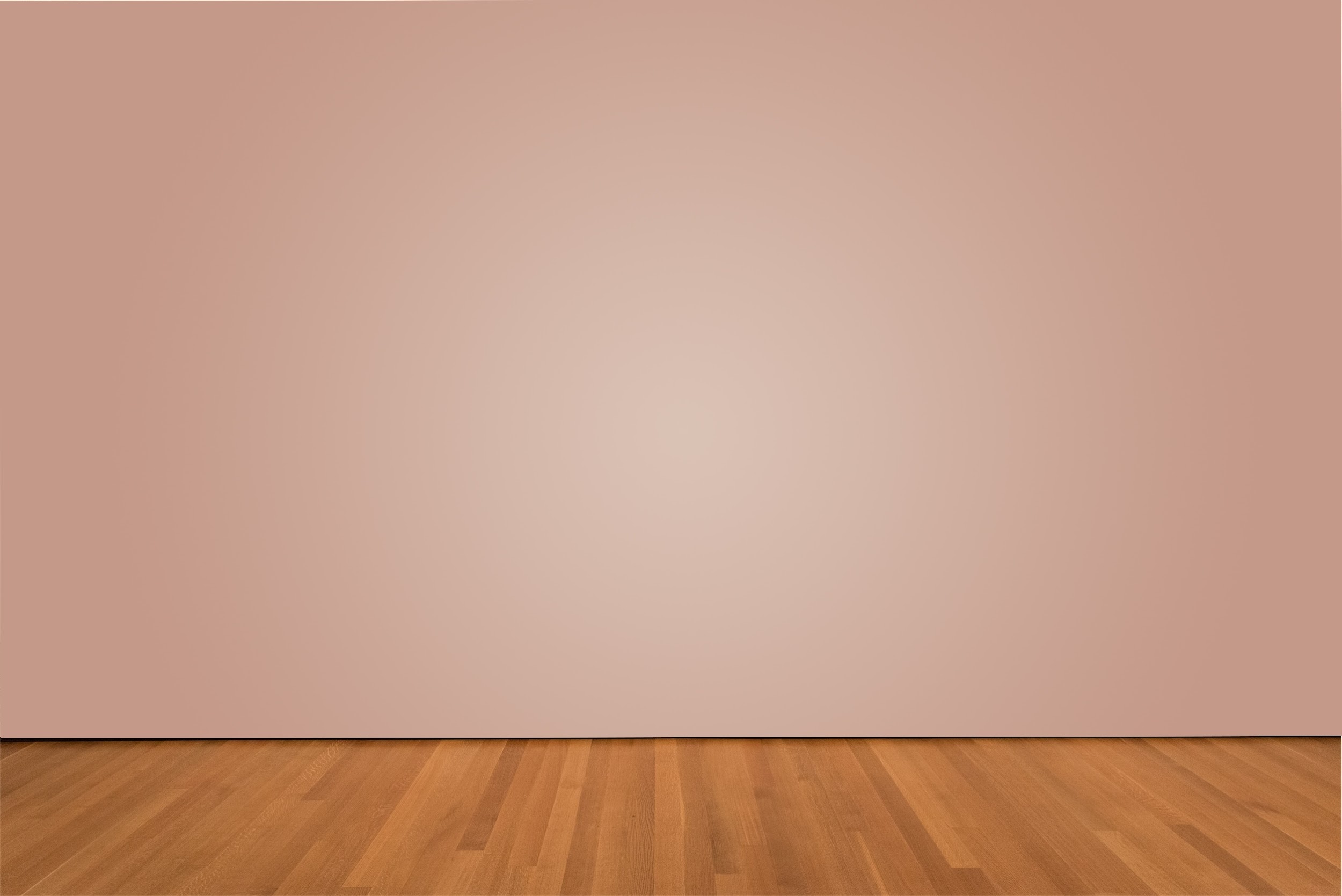 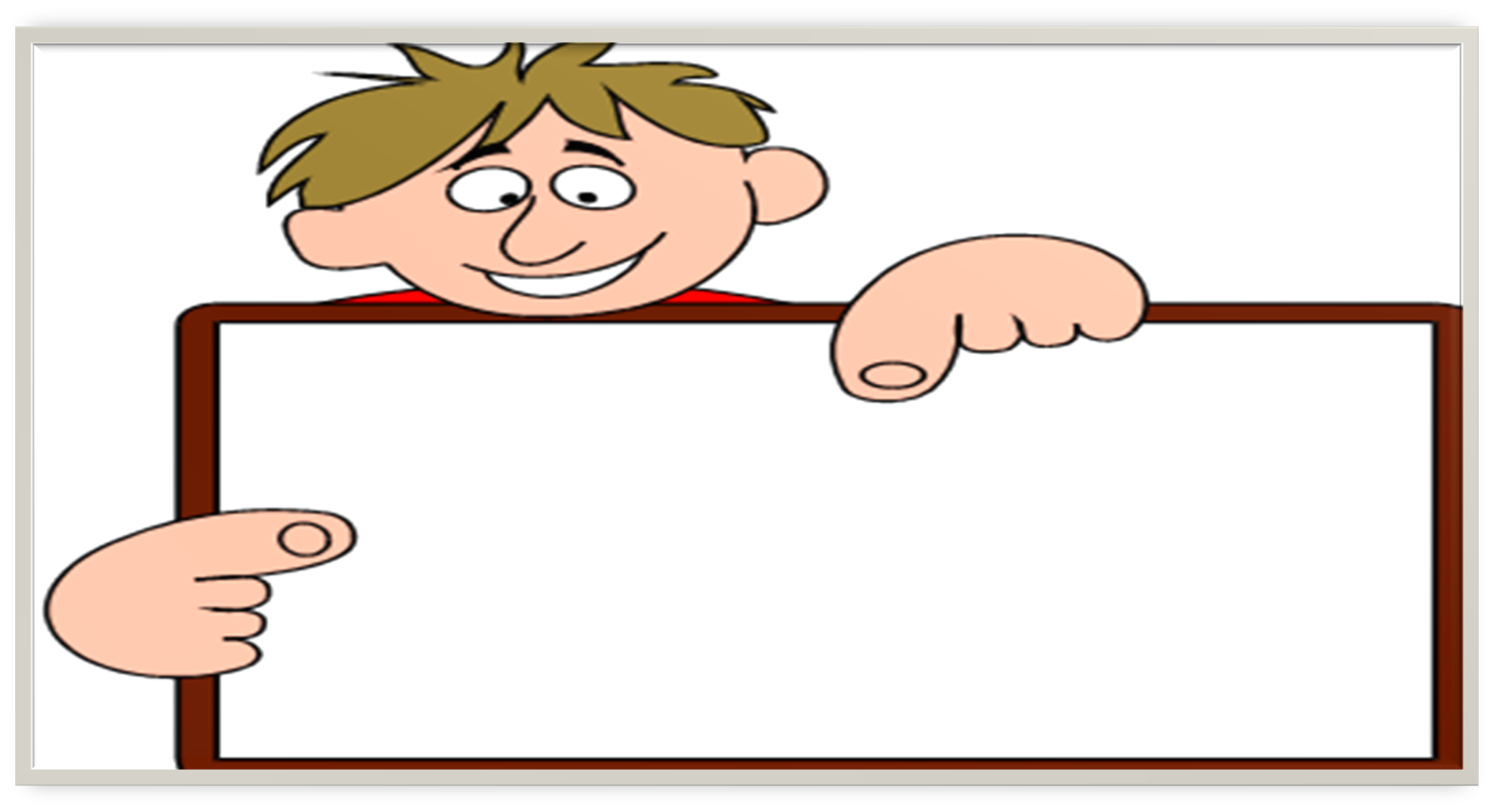 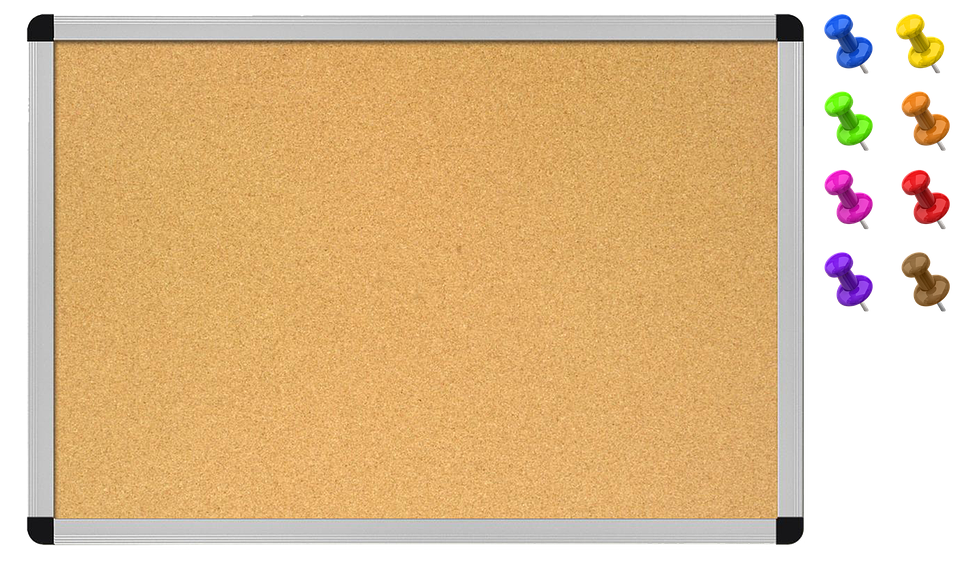 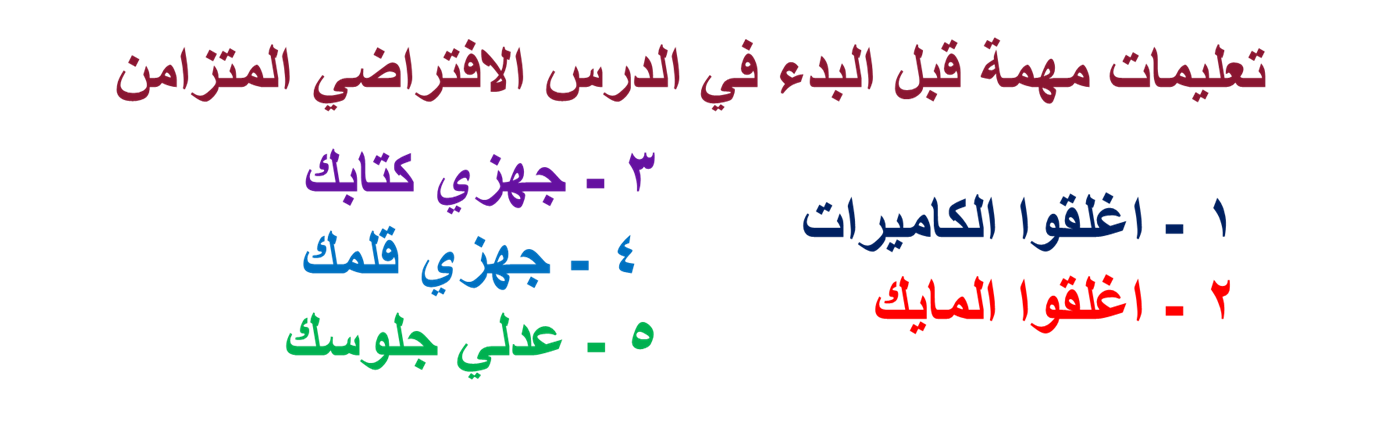 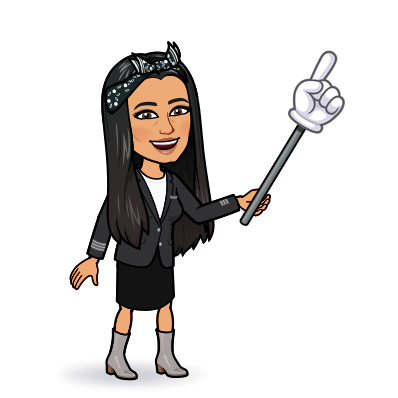 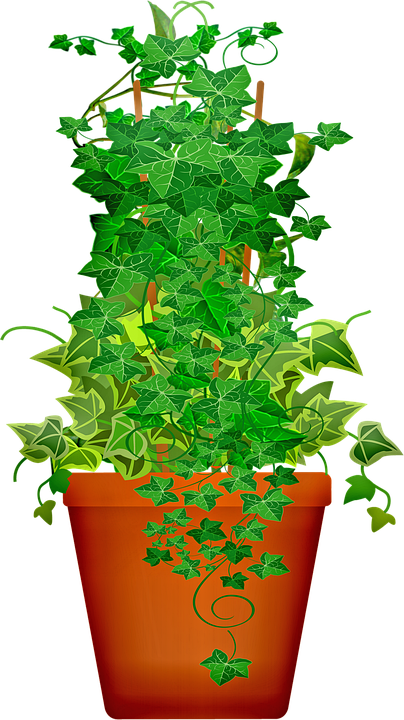 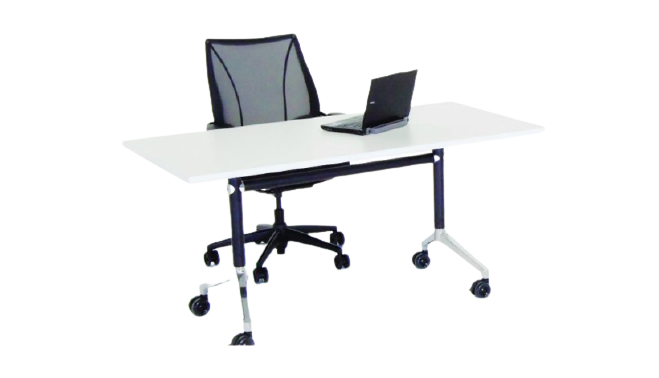 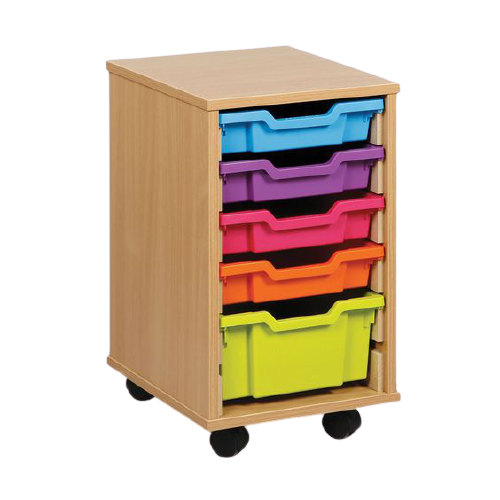 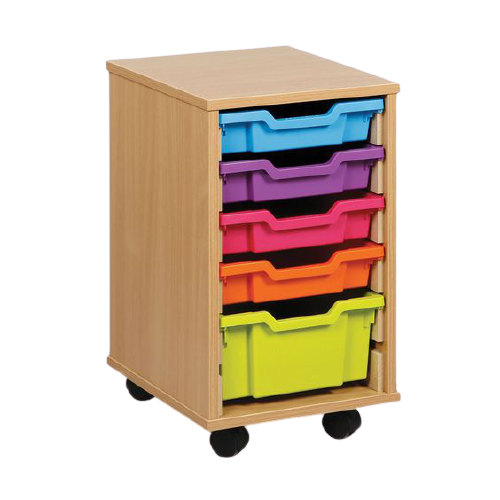 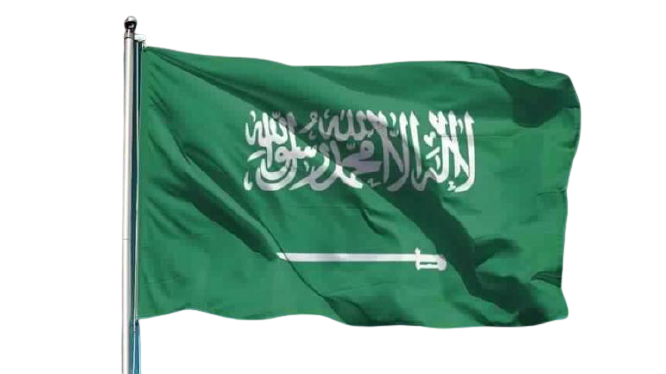 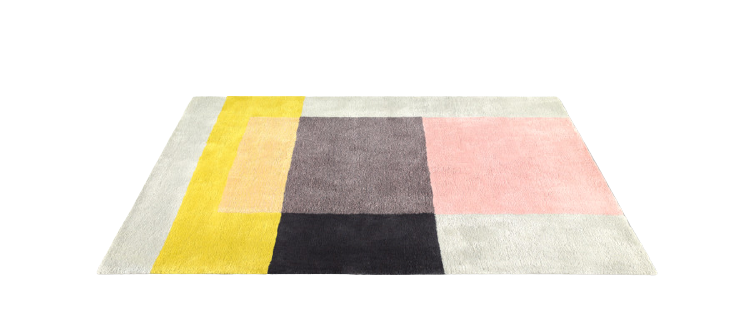 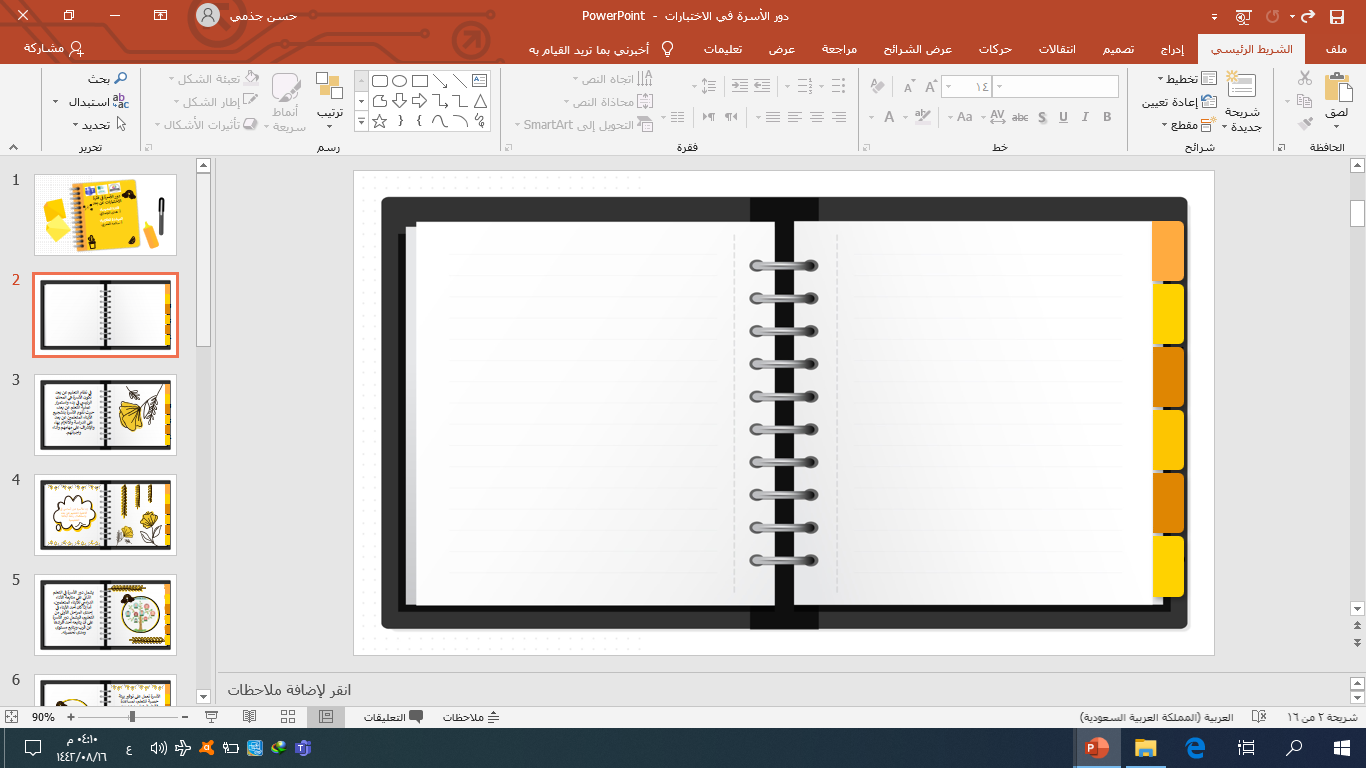 قوانين التعلم عن بعد
كيف أكون مميزة؟
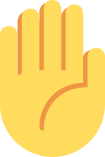 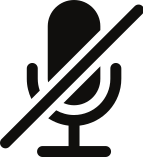 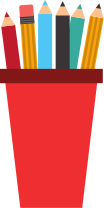 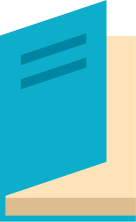 رفع اليد
للمشاركة
اغلاق
 المايك
جهز
أدواتك المدرسية
كتابك 
المدرسي
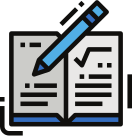 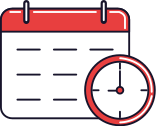 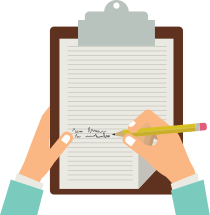 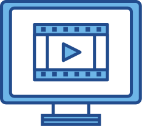 الالتزام 
بوقت الحصة
تسليم الواجب
قبل
تاريخ الاستحقاق
دون ملاحظاتك
المهمه
انتبه جيدا 
للشرح
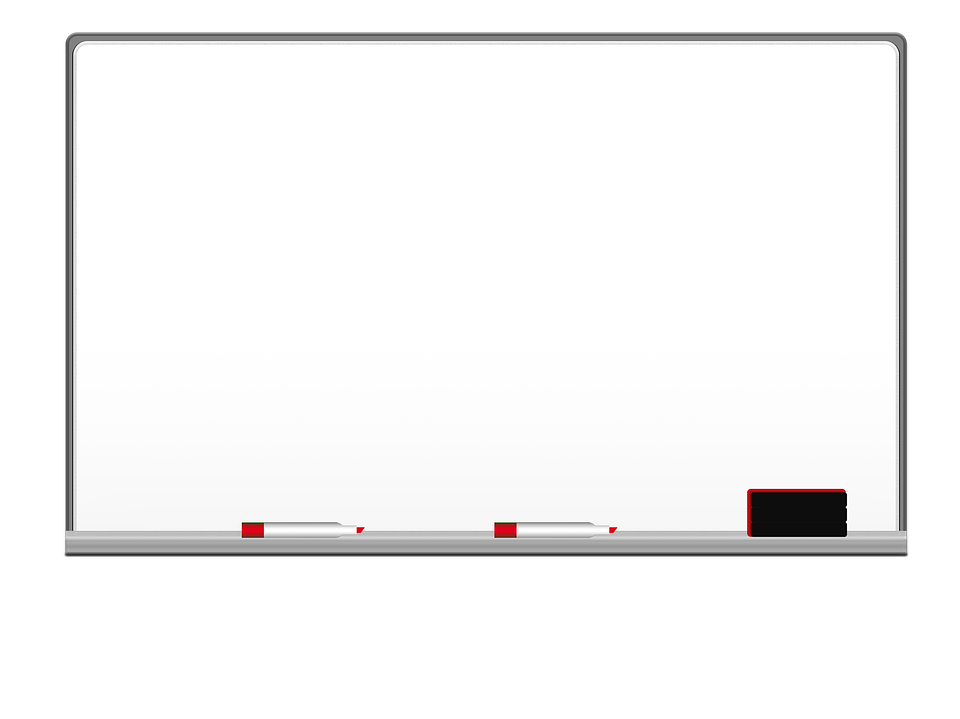 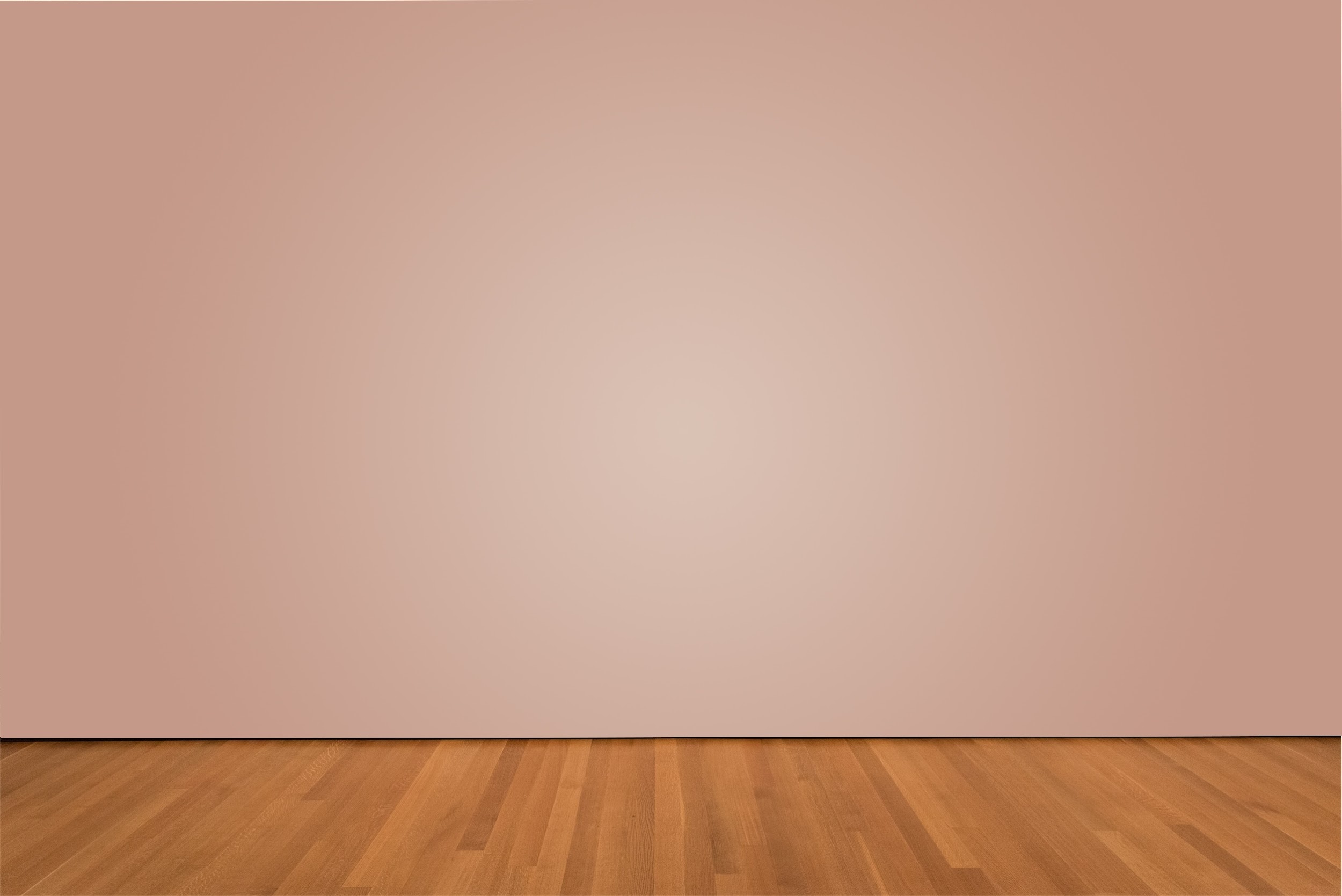 بسم الله الرحمن الرحيم
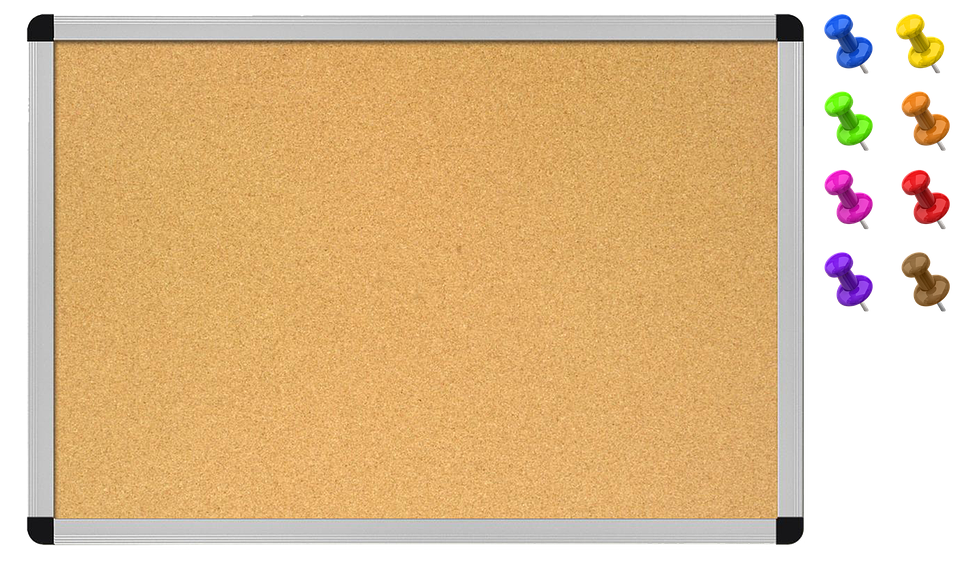 دعونا نتعارف
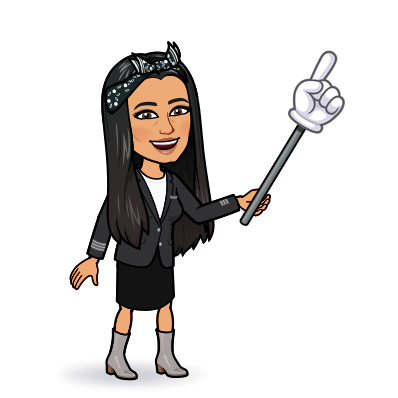 اسمك – اهتمامك – نجاح او عمل تفتخر فيه
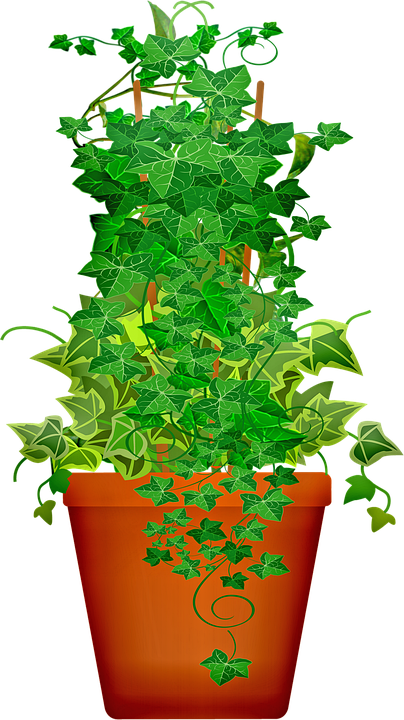 ماهي اهدافك في التعليم ؟
ماهي عاداتك اليومية الجميلة ؟
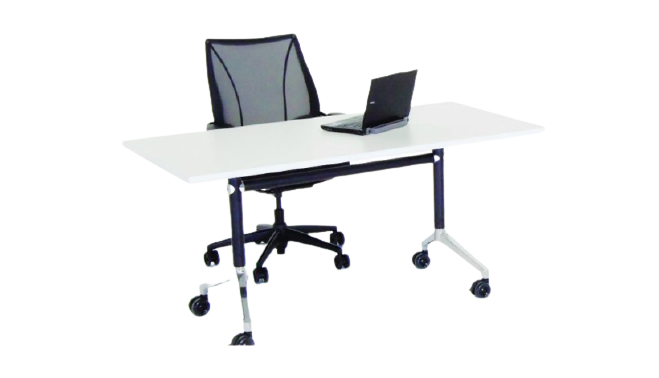 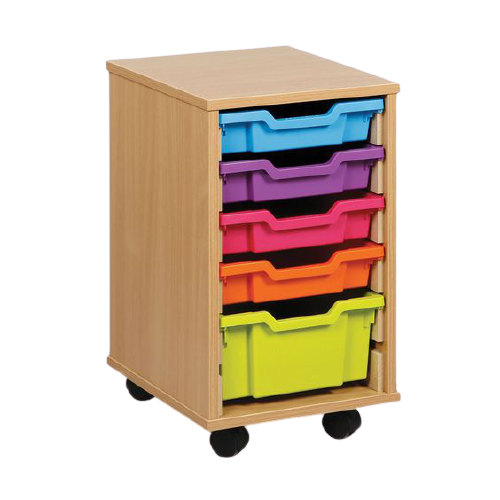 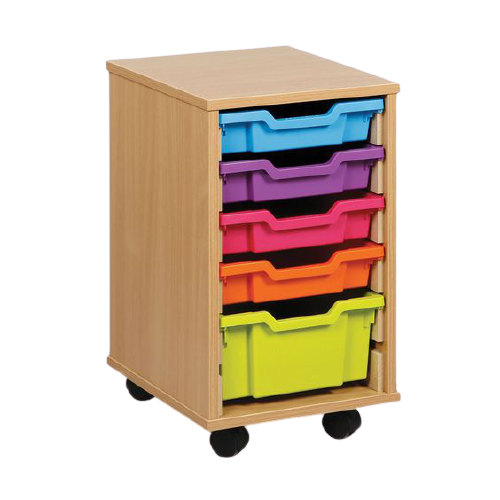 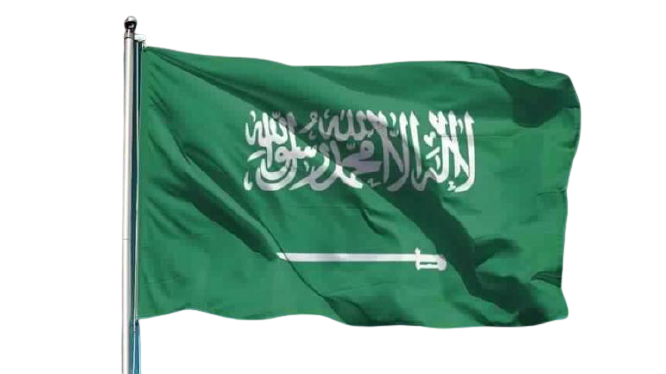 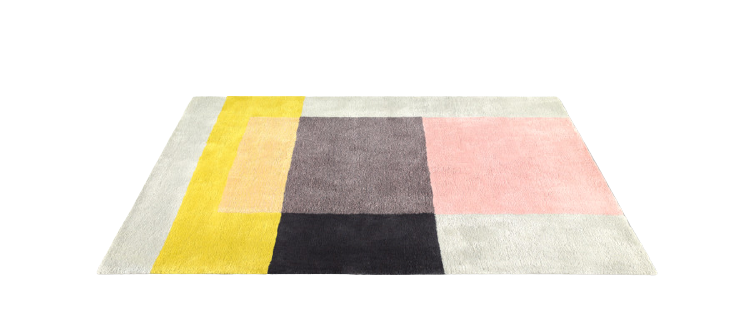 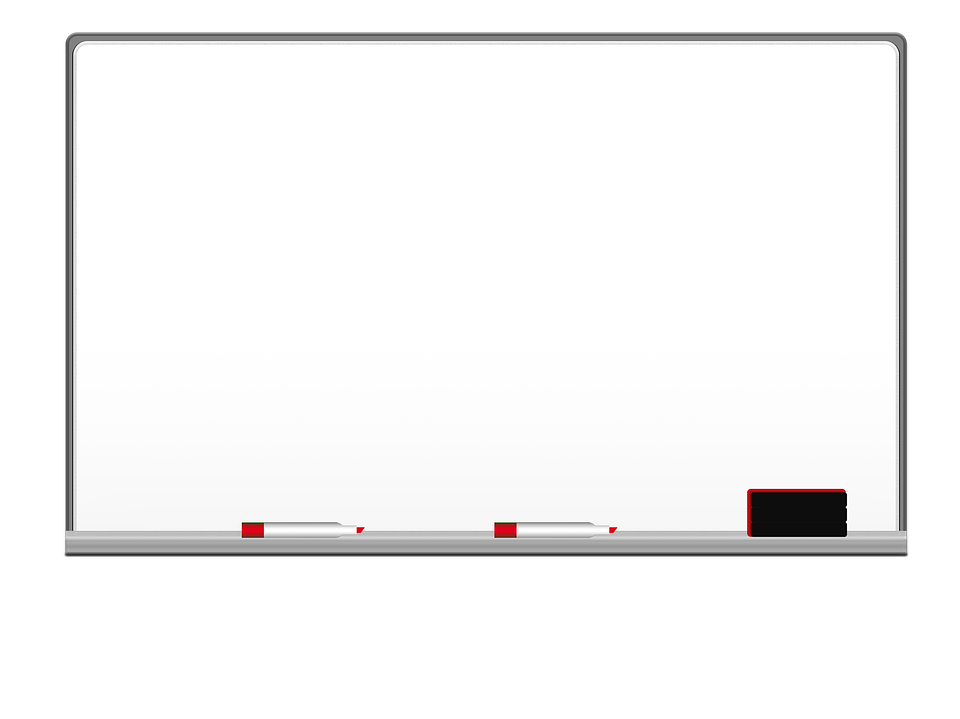 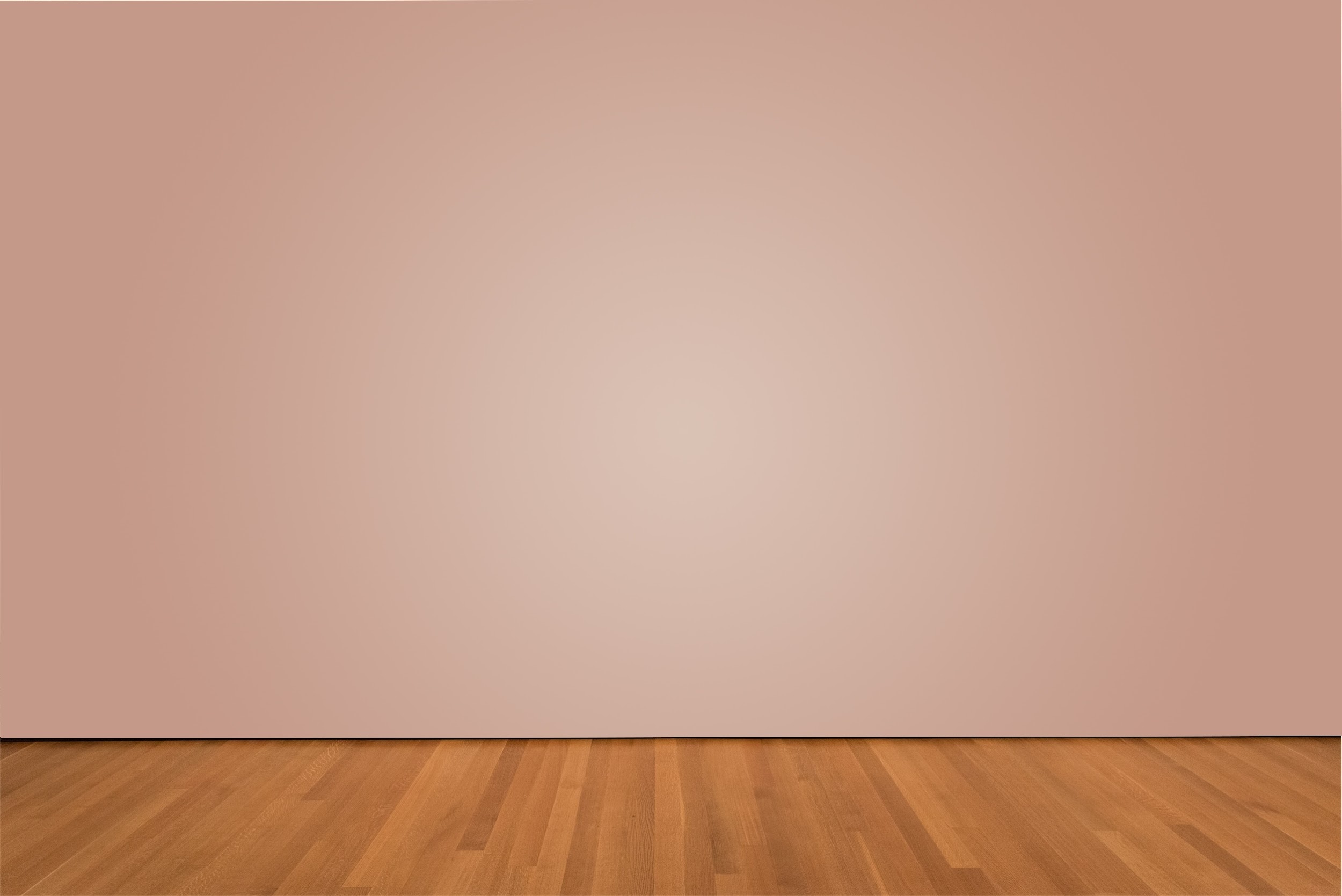 بسم الله الرحمن الرحيم
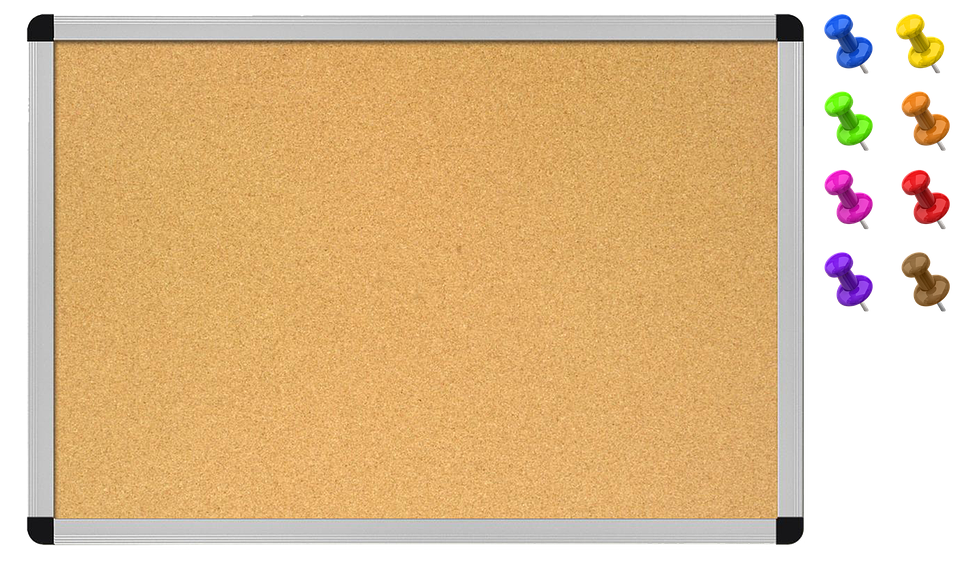 الدرس الأول :
الطريقة العلمية
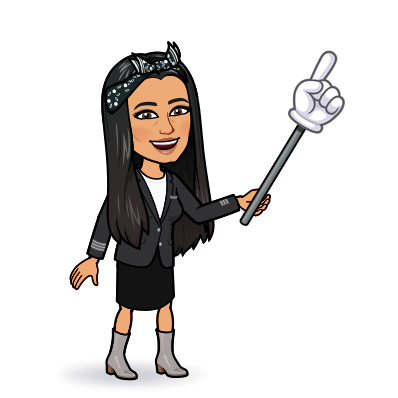 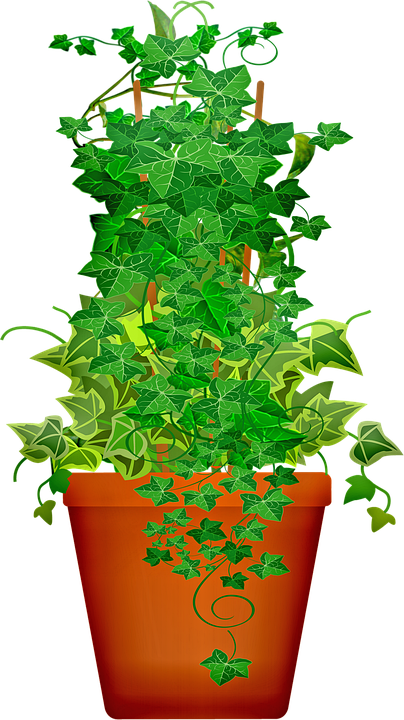 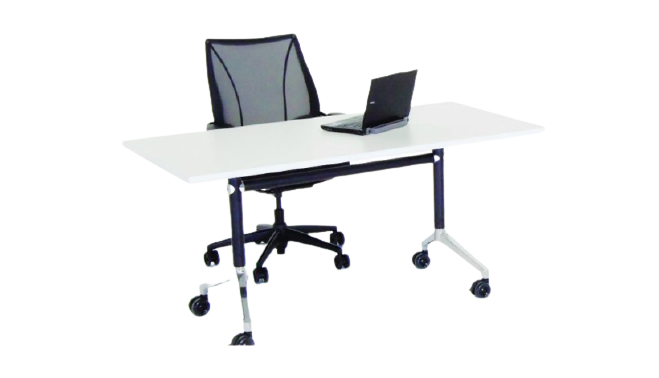 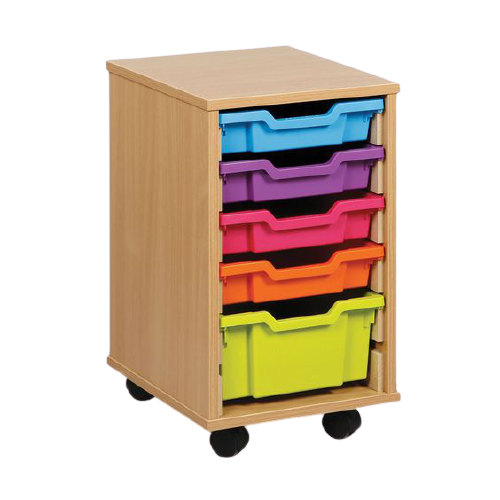 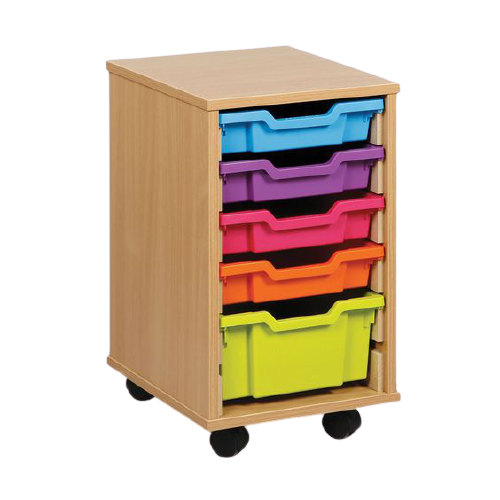 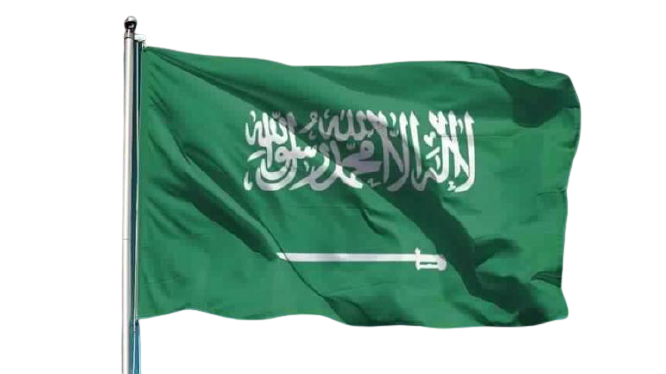 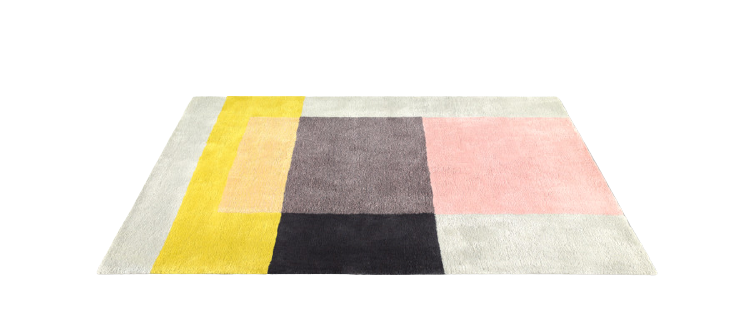 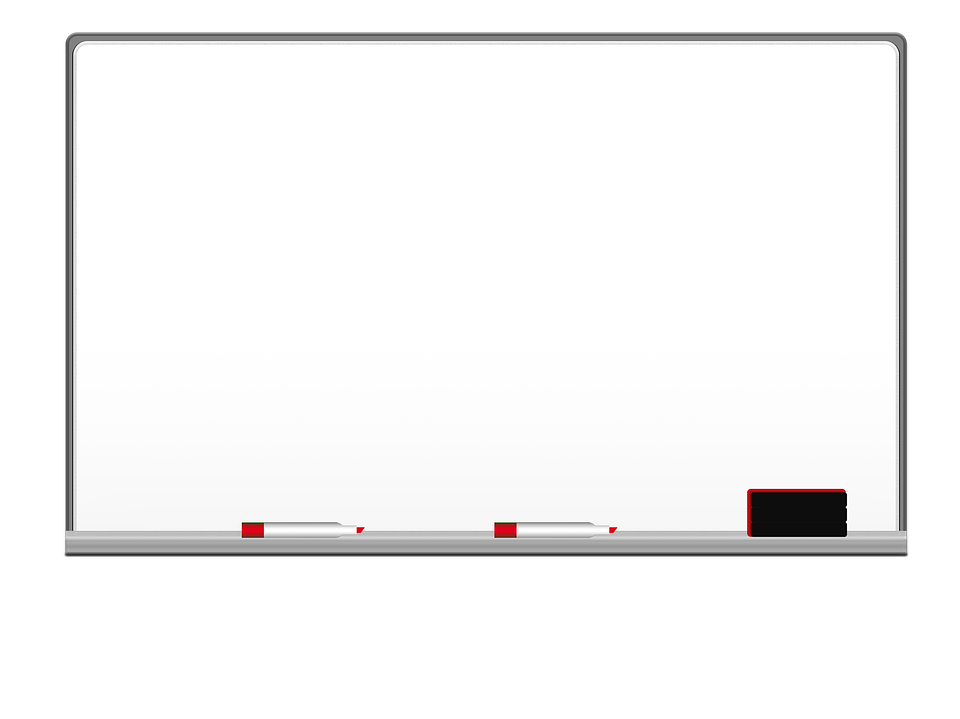 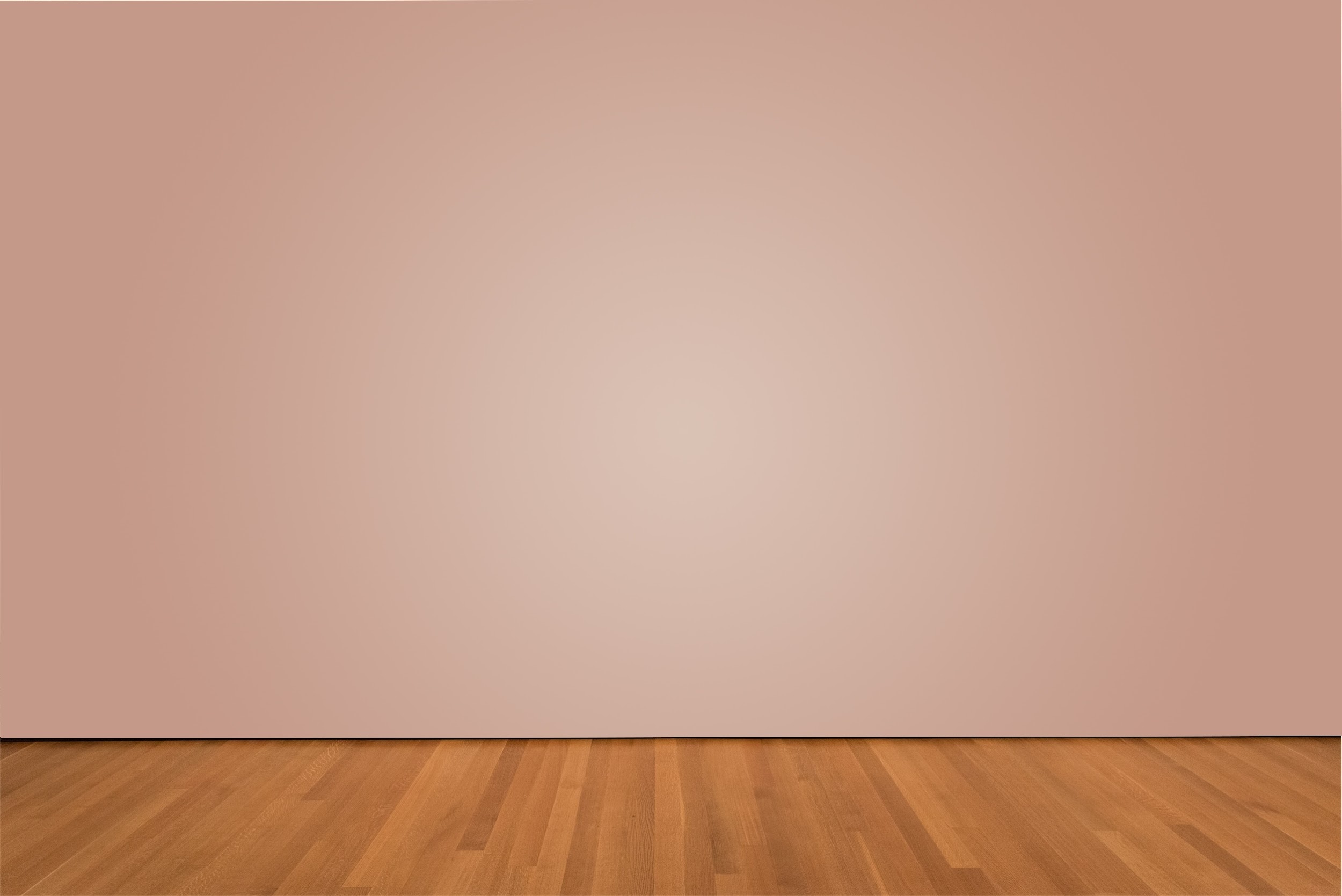 بسم الله الرحمن الرحيم
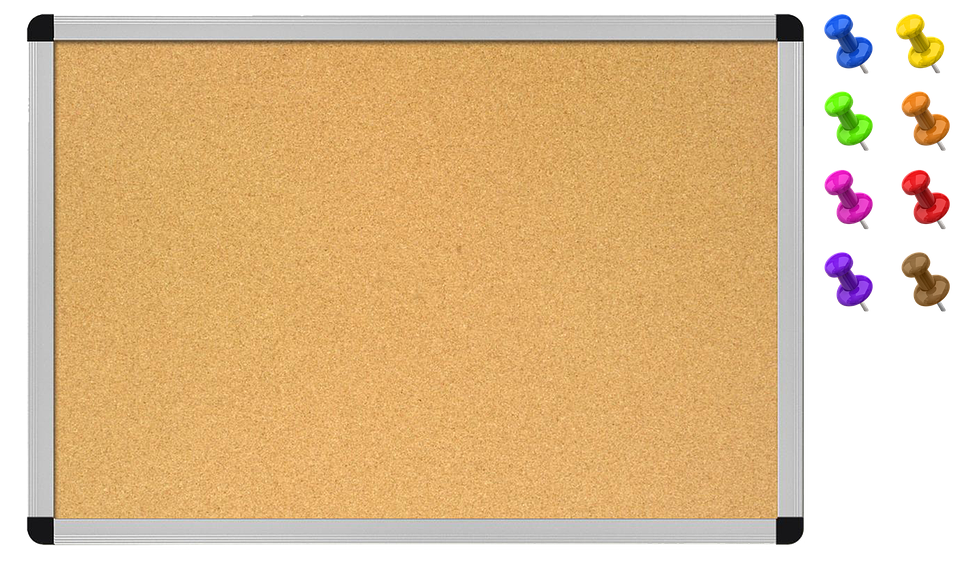 الدرس الأول :
الطريقة العلمية
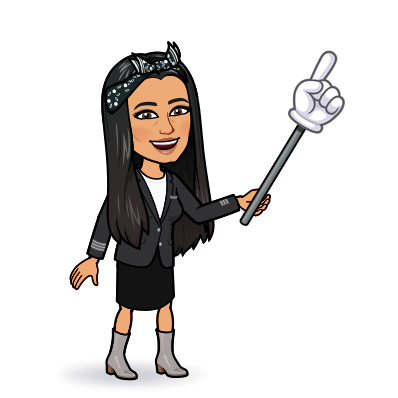 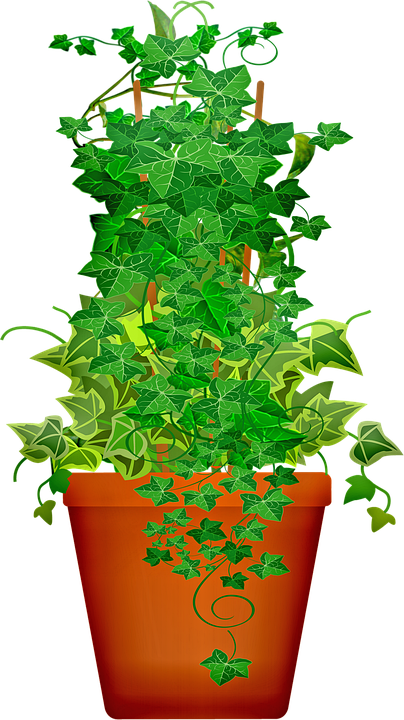 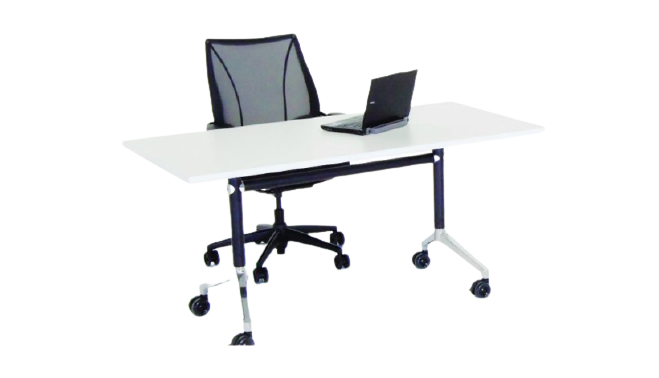 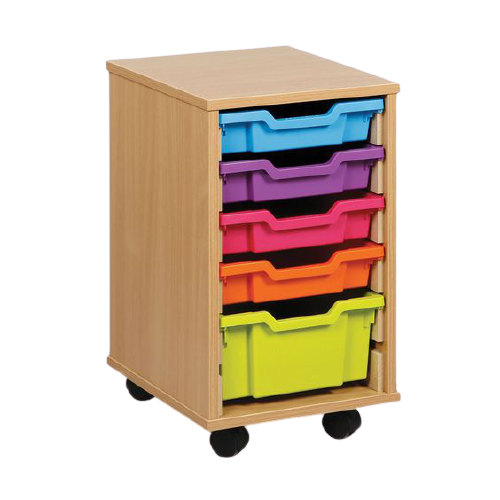 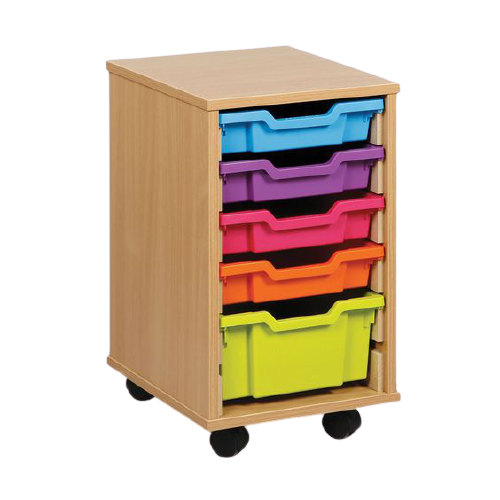 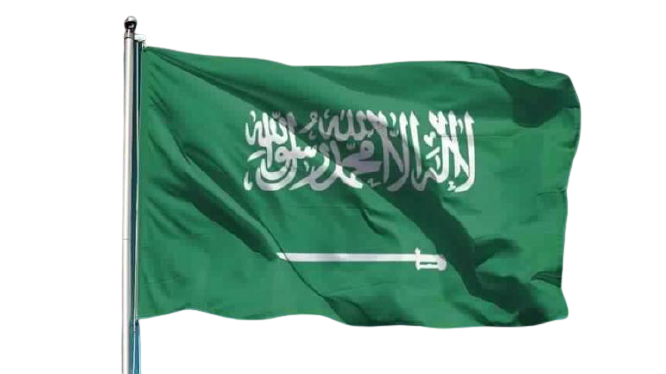 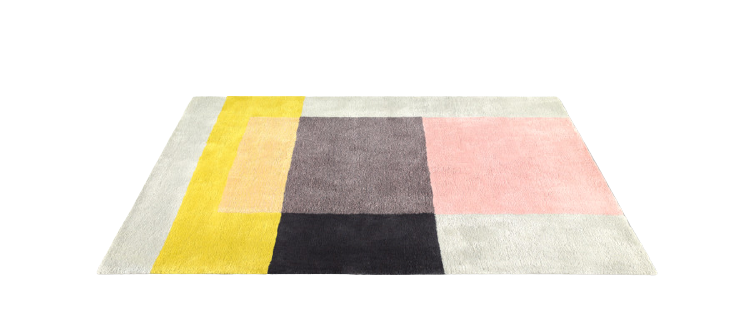 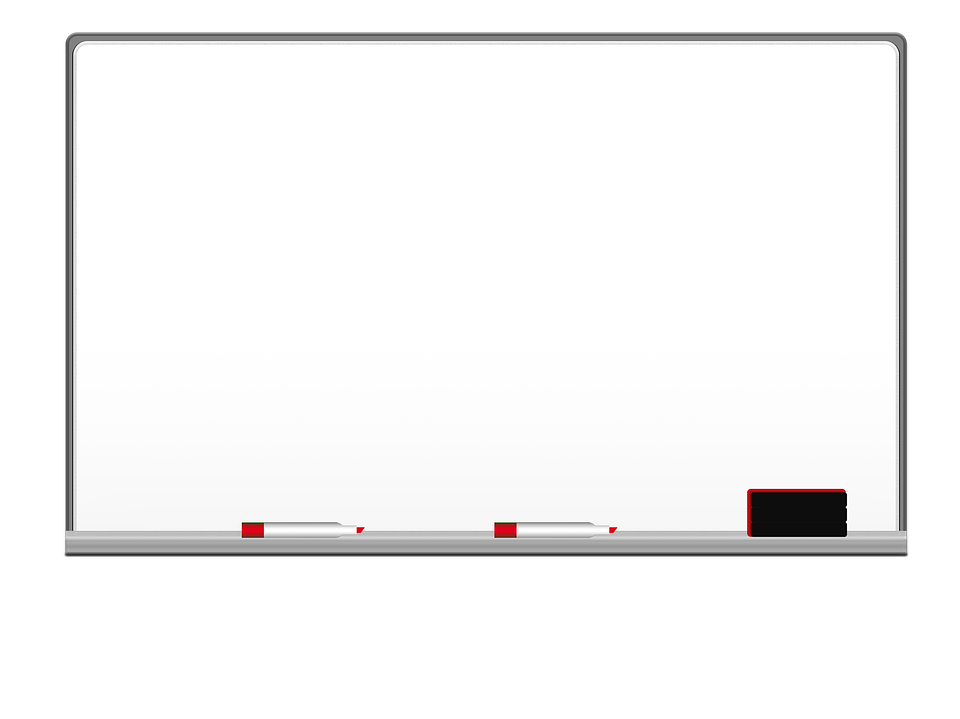 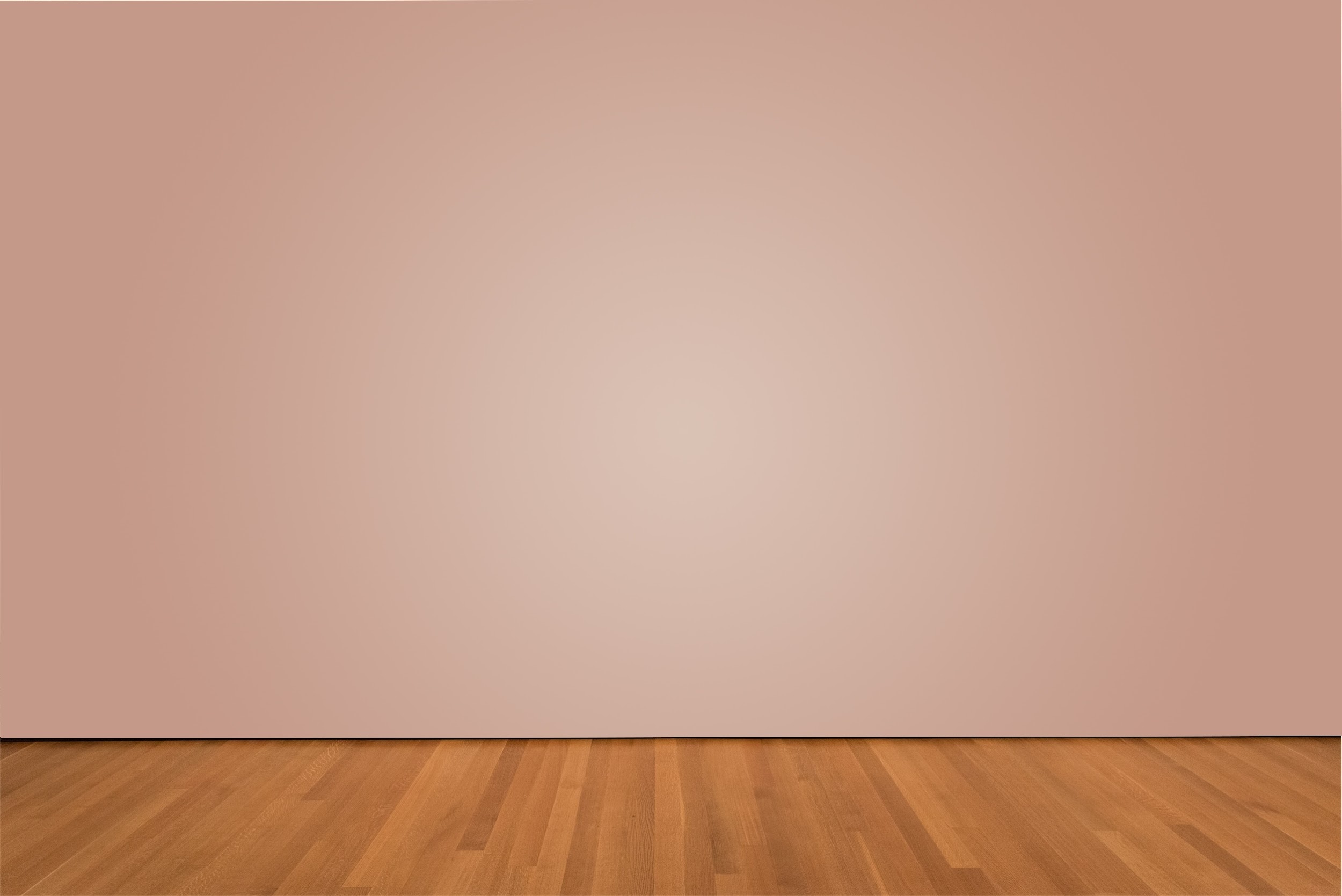 سوف نعمل مثل العلماء
خطوات الطريقة العلمية
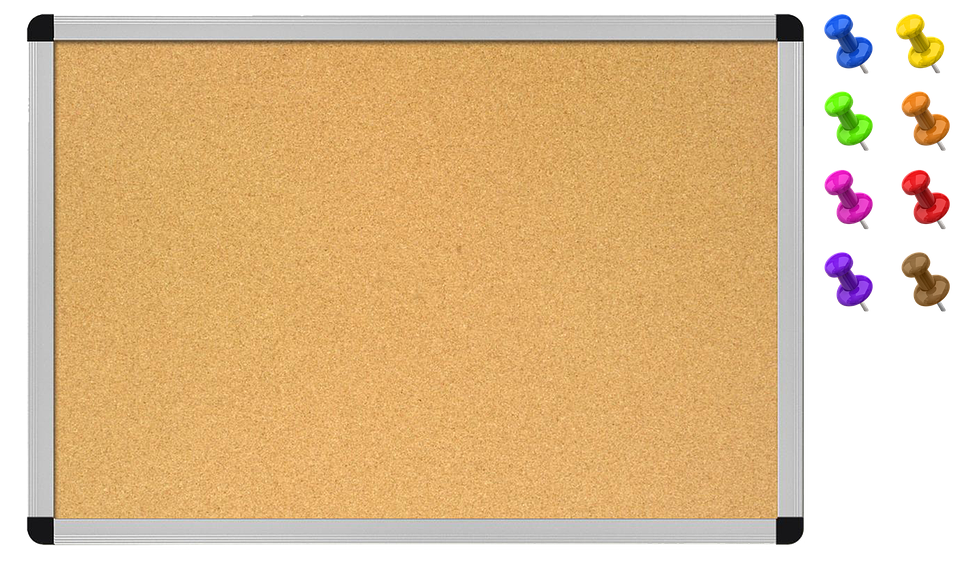 من هم العلماء ؟
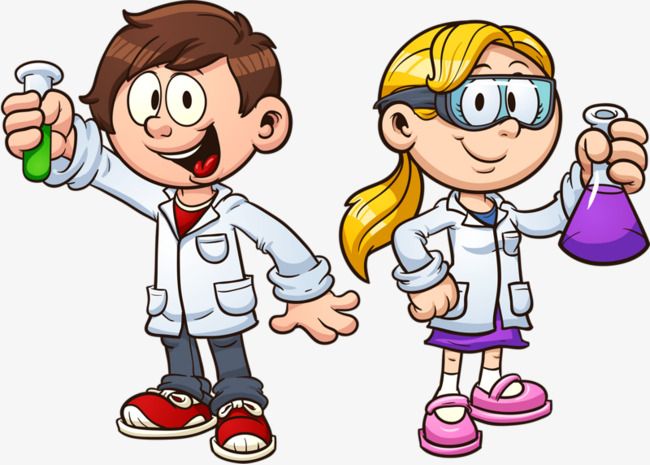 العلماء هم الأشخاص الذين تلقوا تعليماً في مجالات العلوم وفي مجال العلوم الطبيعية خصوصاً وهم يستخدمون الطريقة العلمية لحل المشكلات
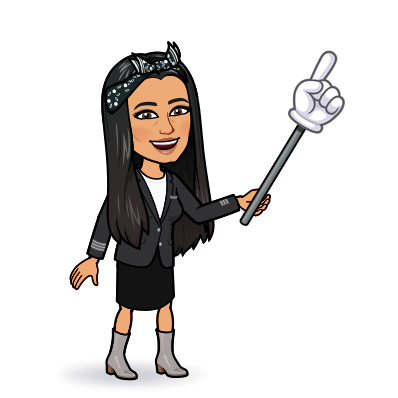 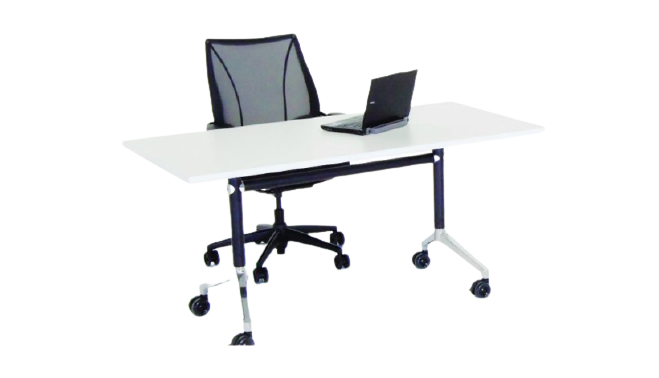 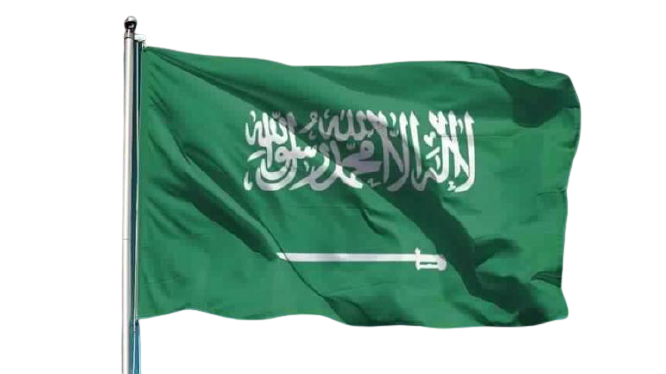 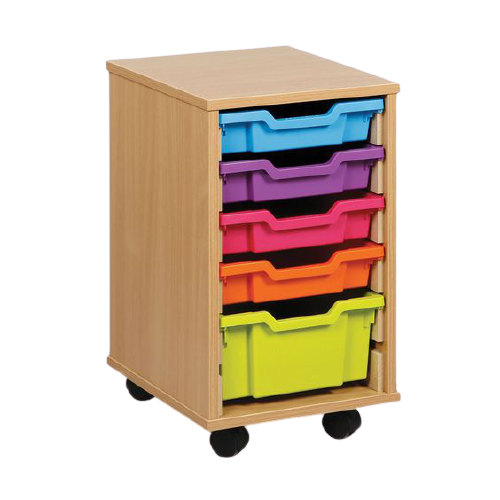 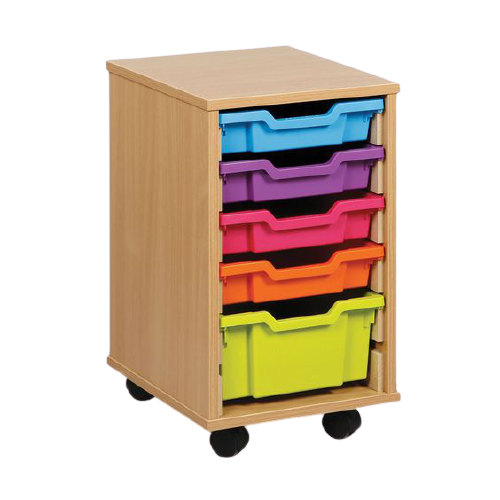 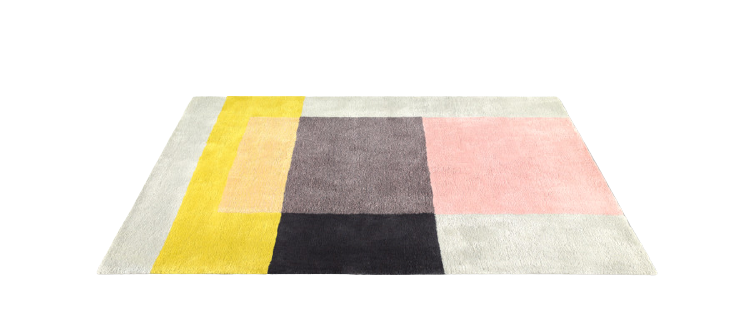 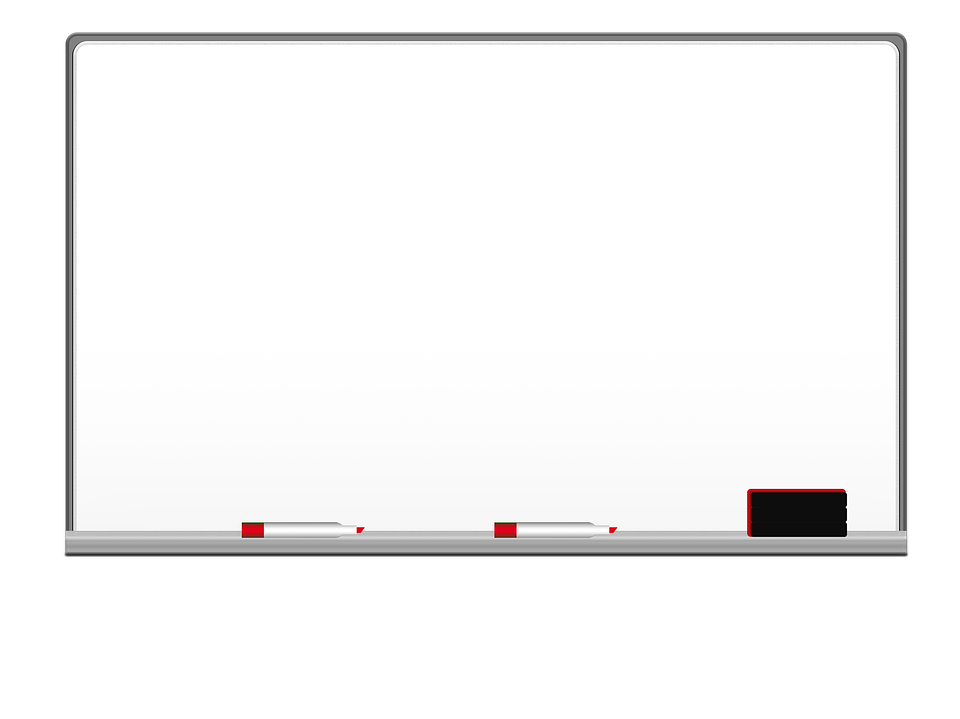 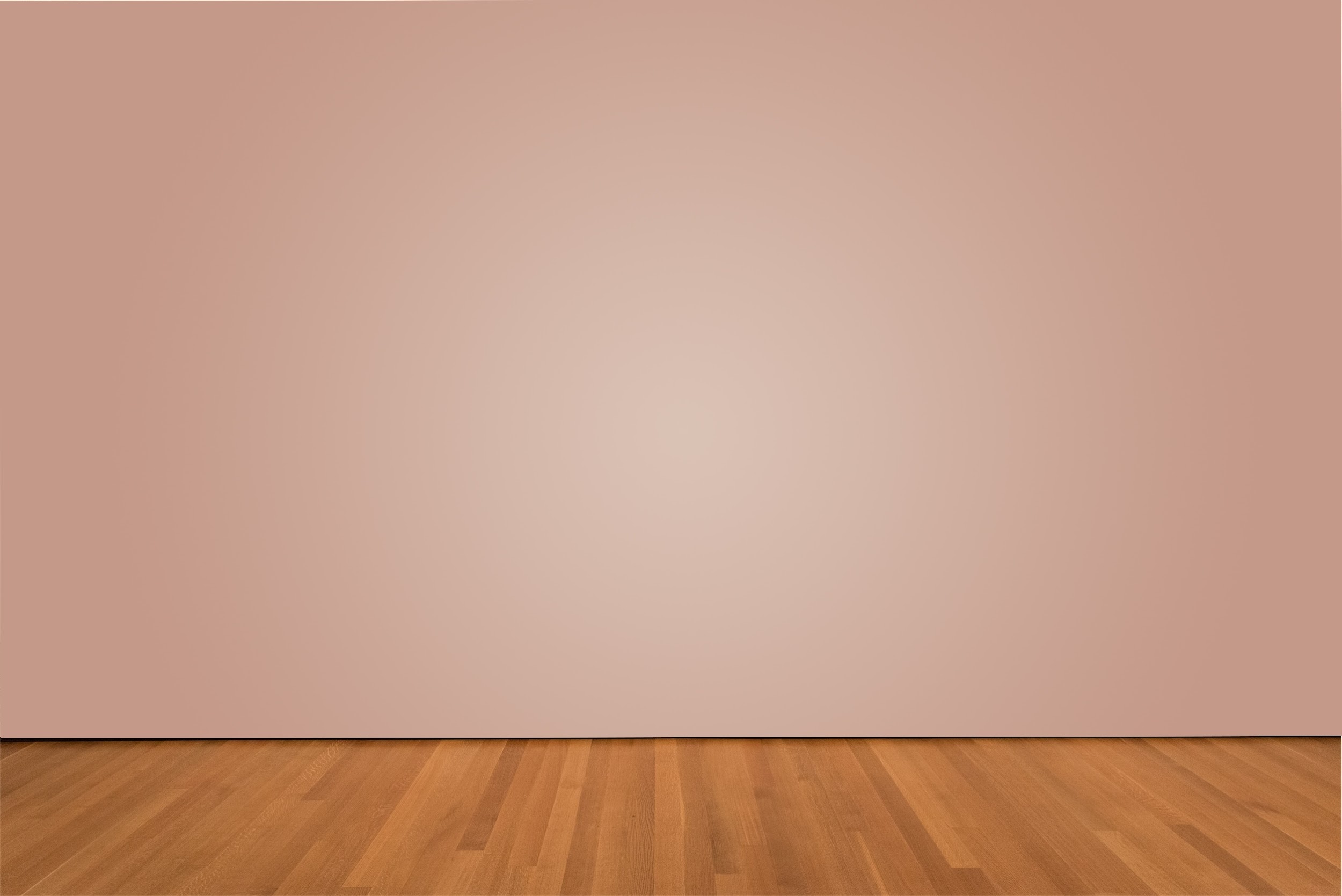 خطوات الطريقة العلمية
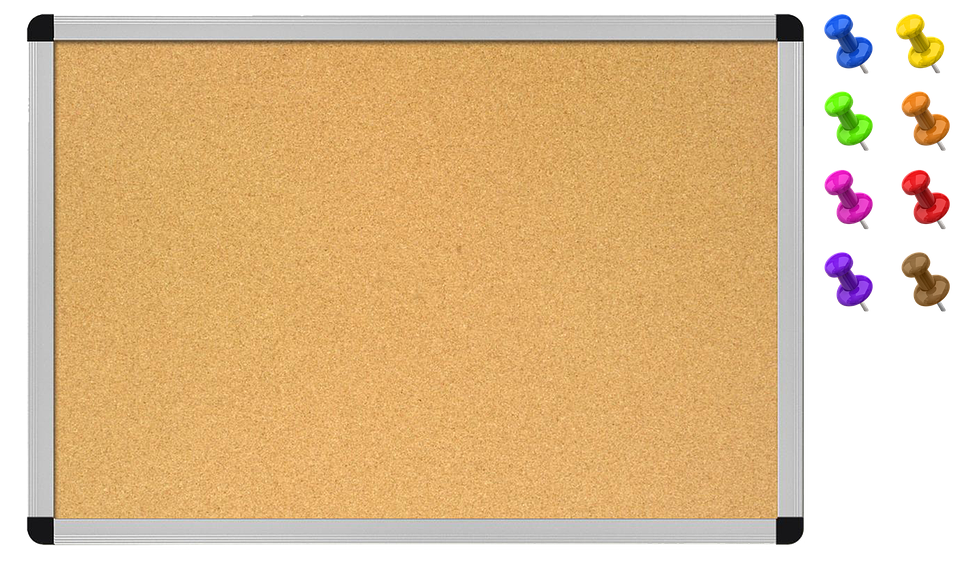 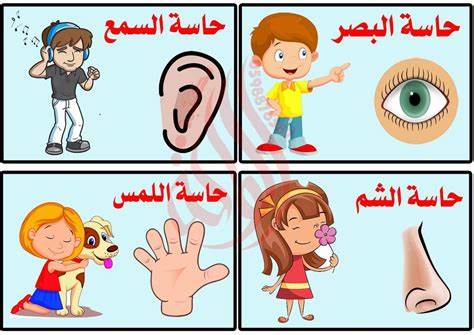 فيم نستخدم حواسنا الخمس ؟
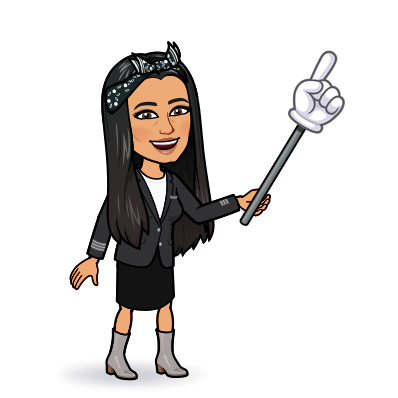 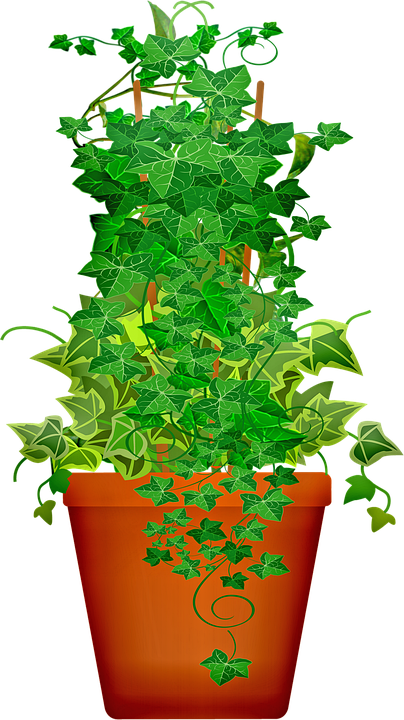 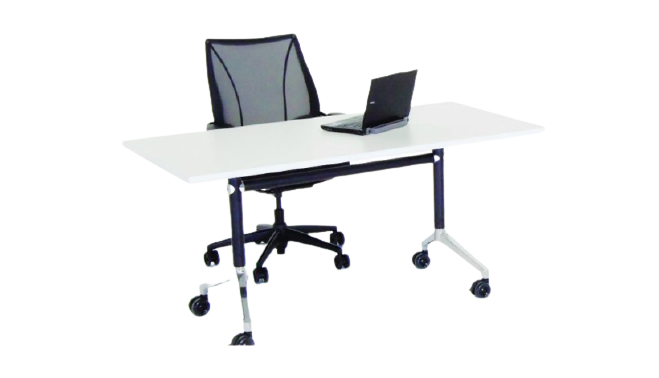 في السمع والبصر والتذوق واللمس والشم
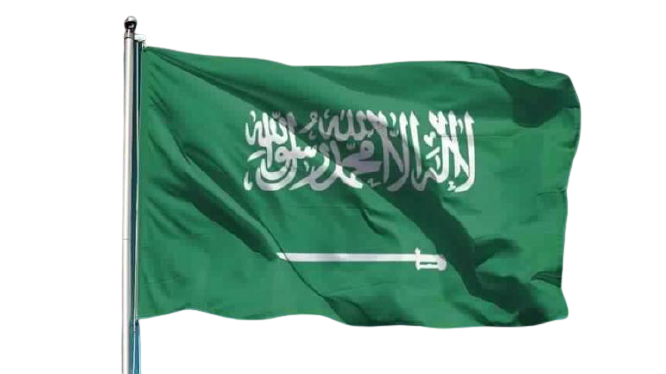 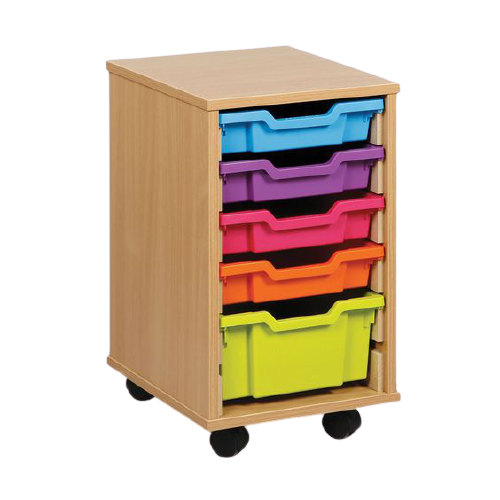 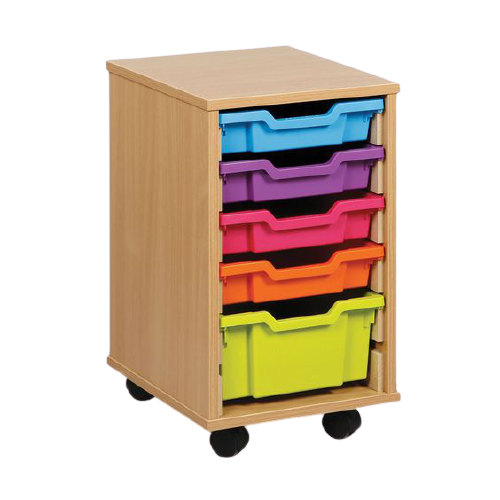 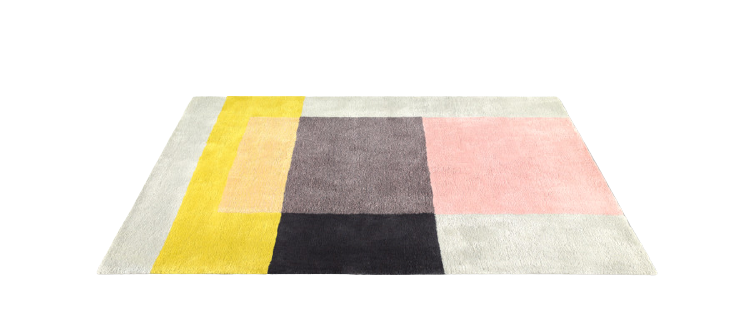 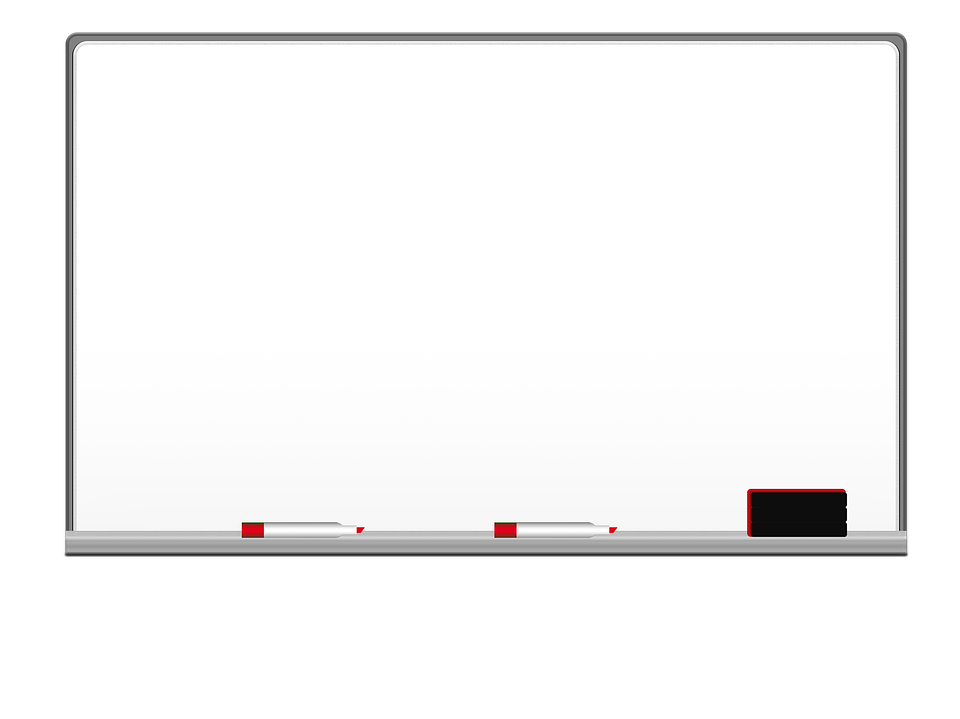 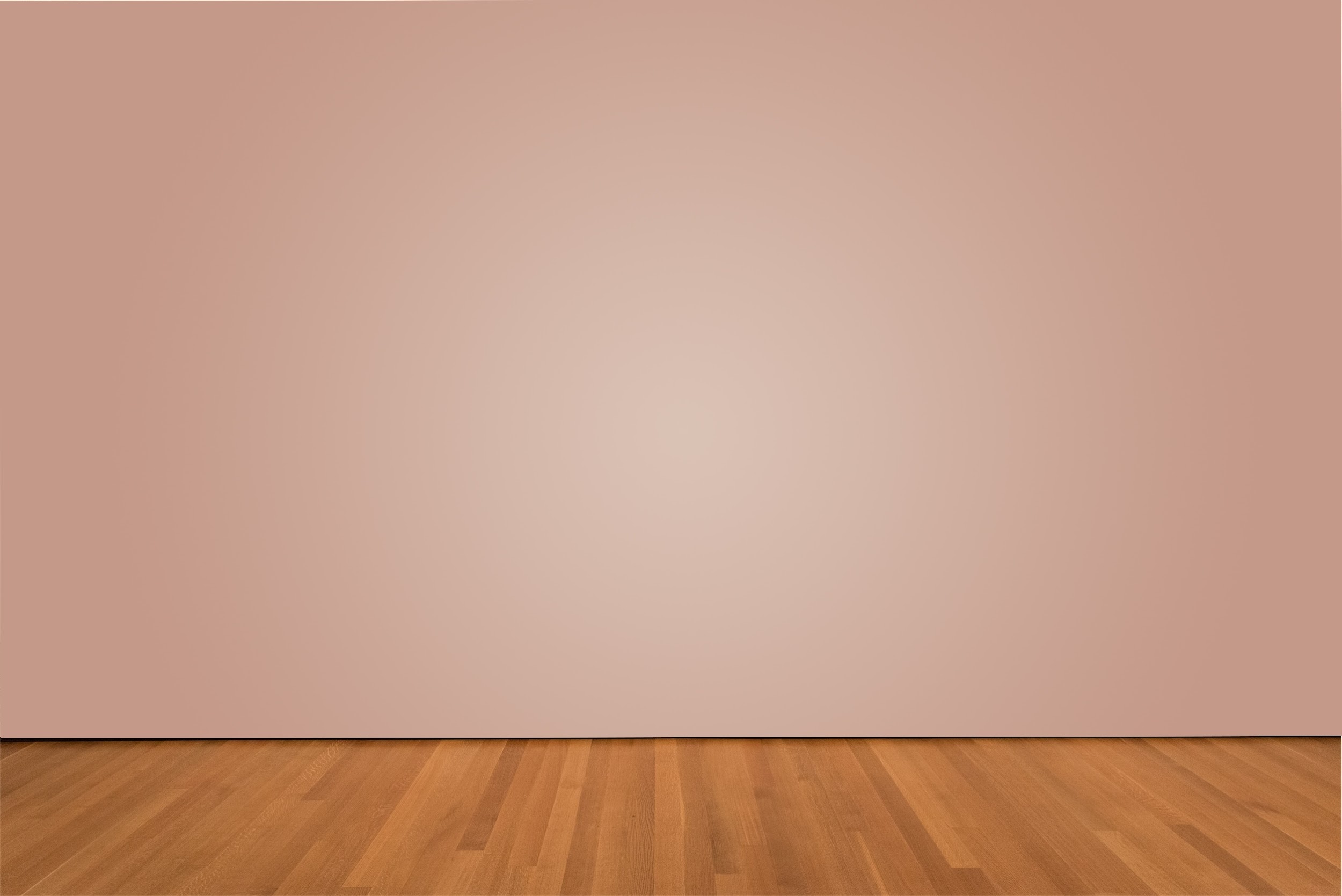 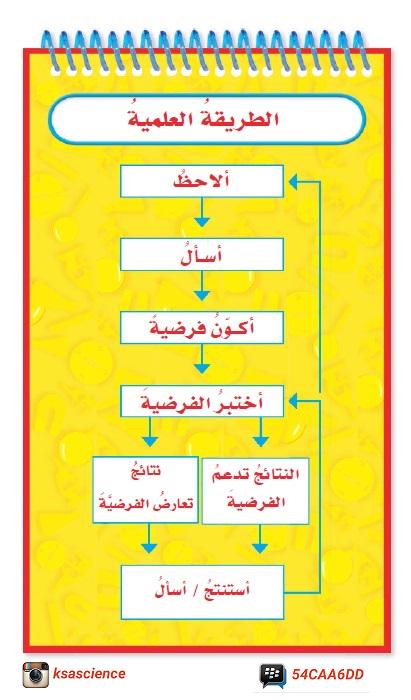 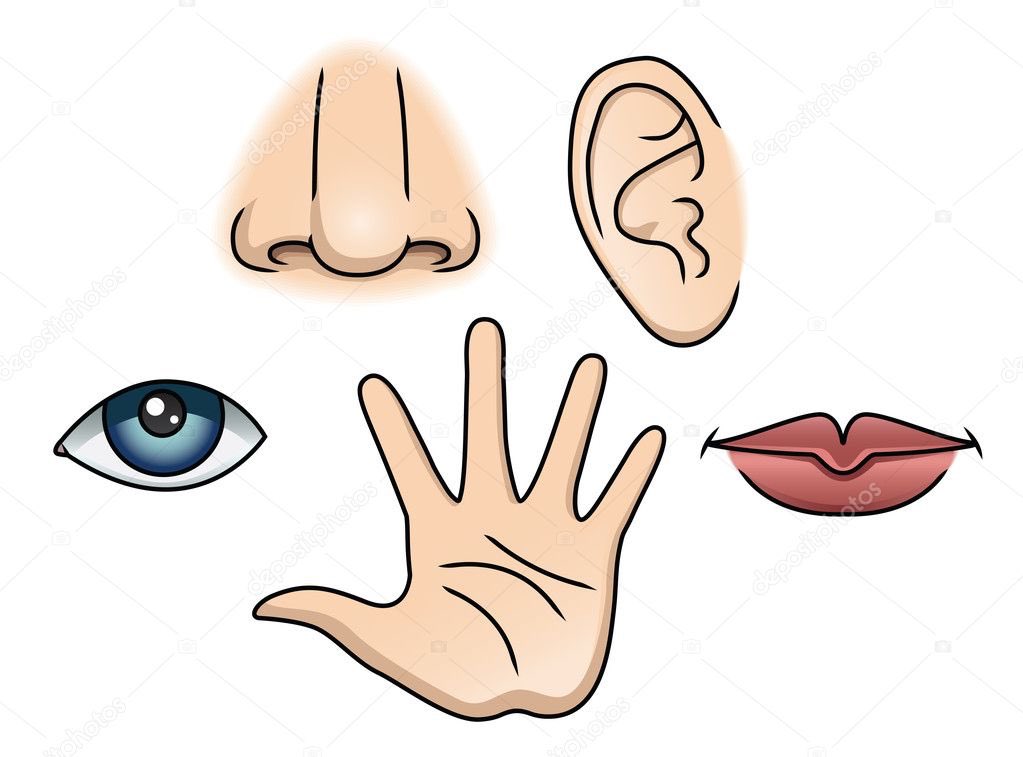 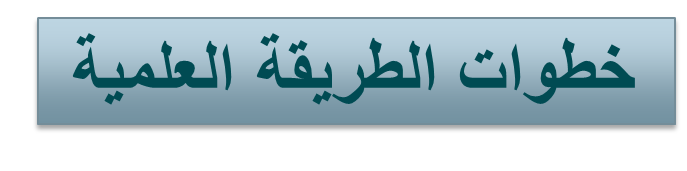 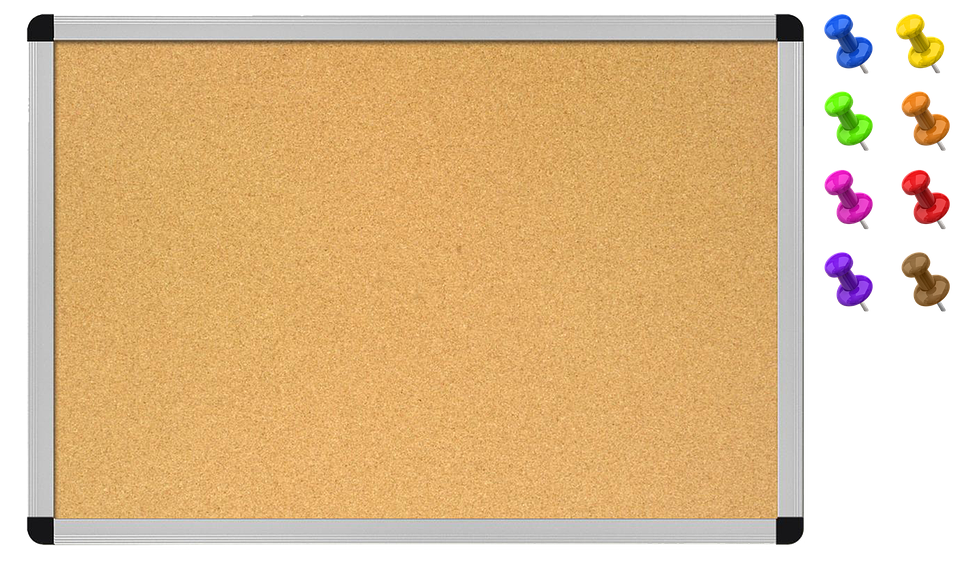 نذكر قصة الطبيب الصيني
ان اول خطوة لنا في الطريقة العلمية تبنى على حواسنا الخمس .
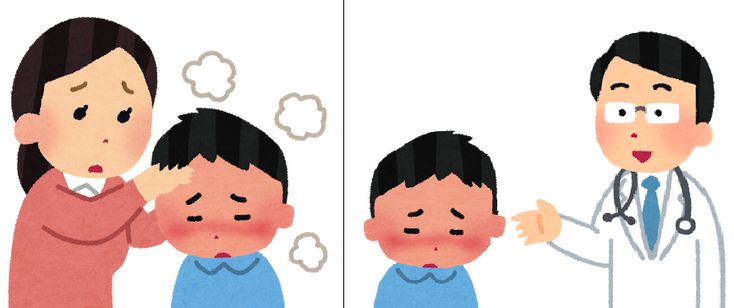 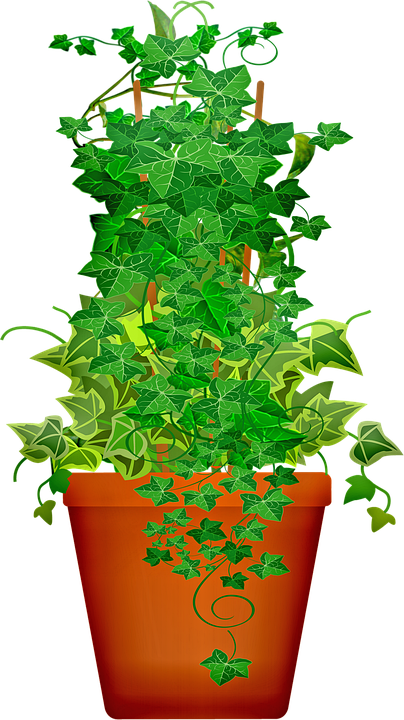 الخطوة الأولى
1 - ألاحظ
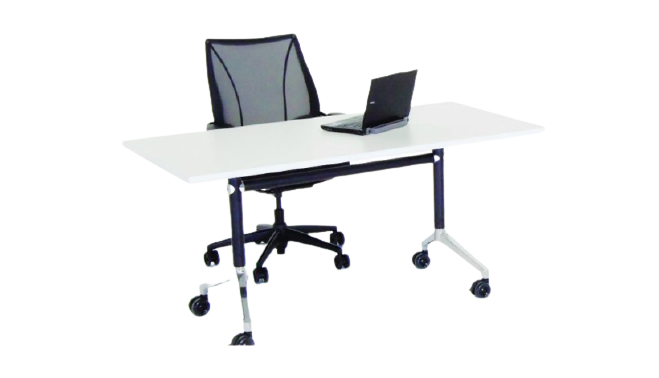 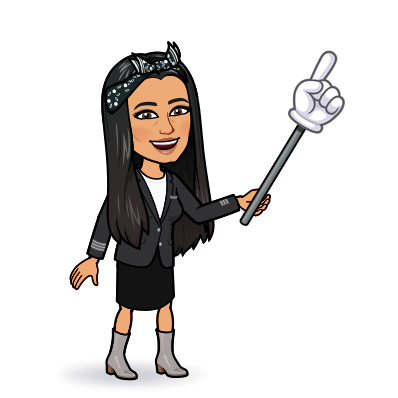 ظهور مرض جديد
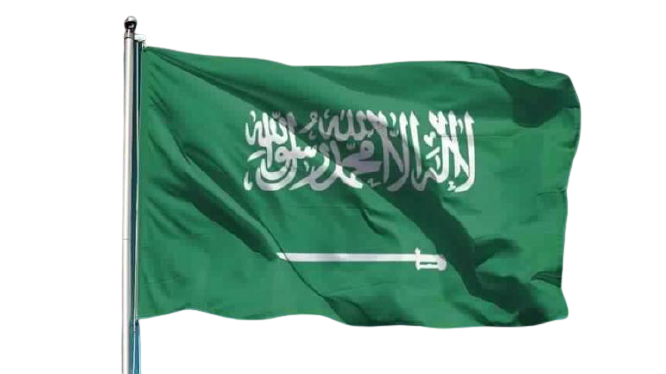 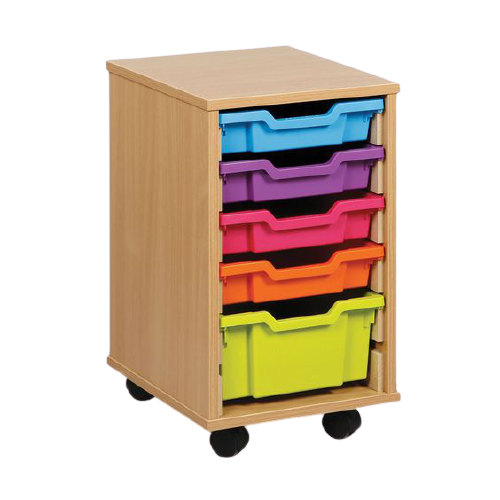 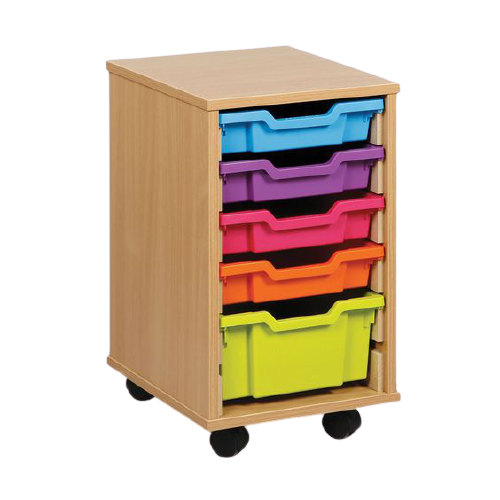 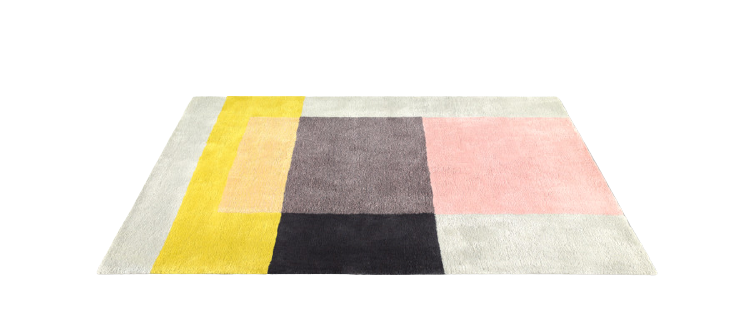 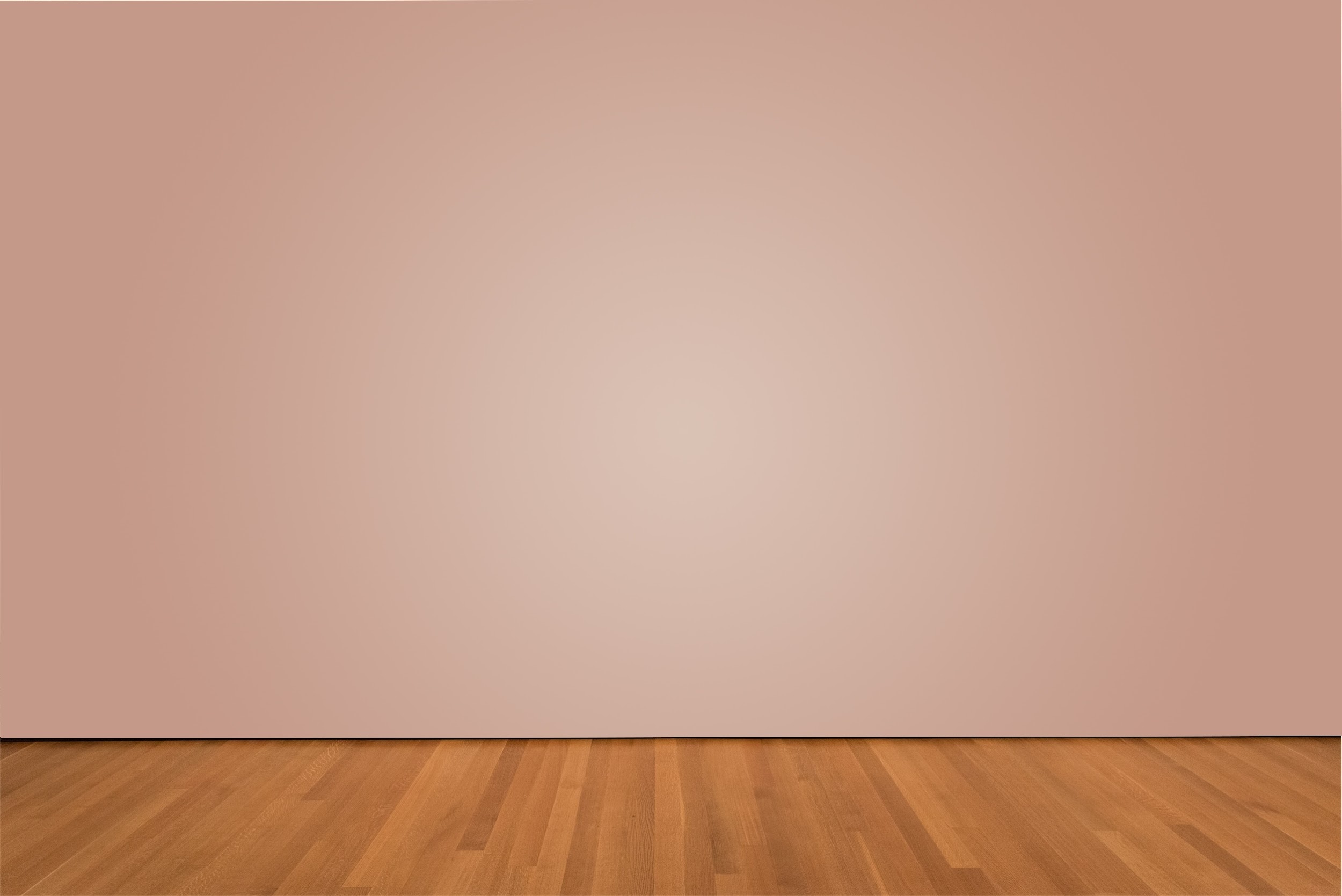 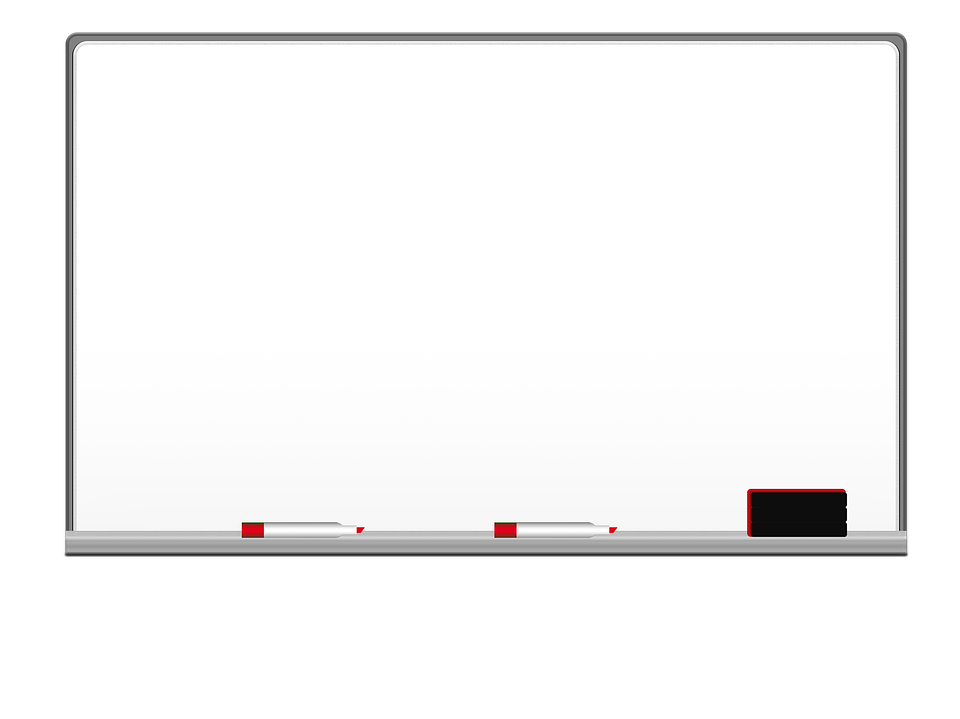 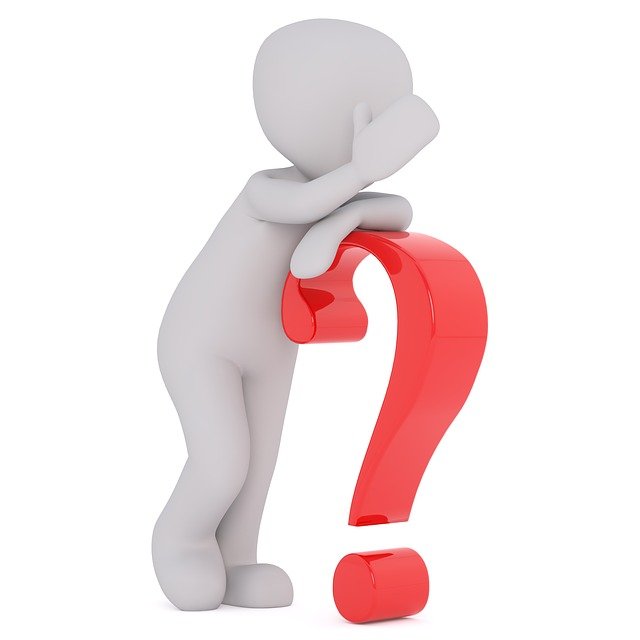 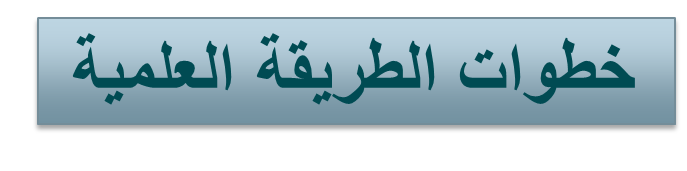 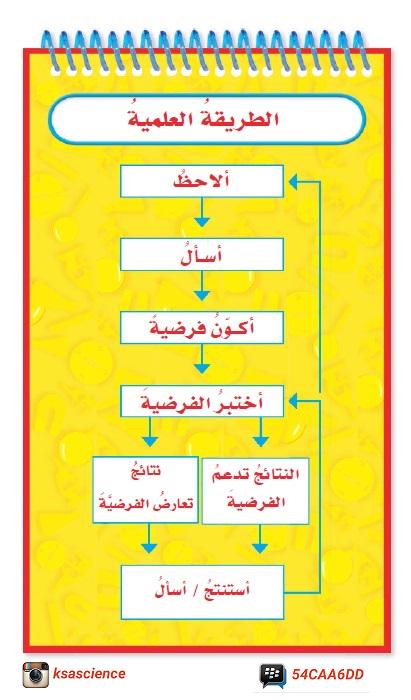 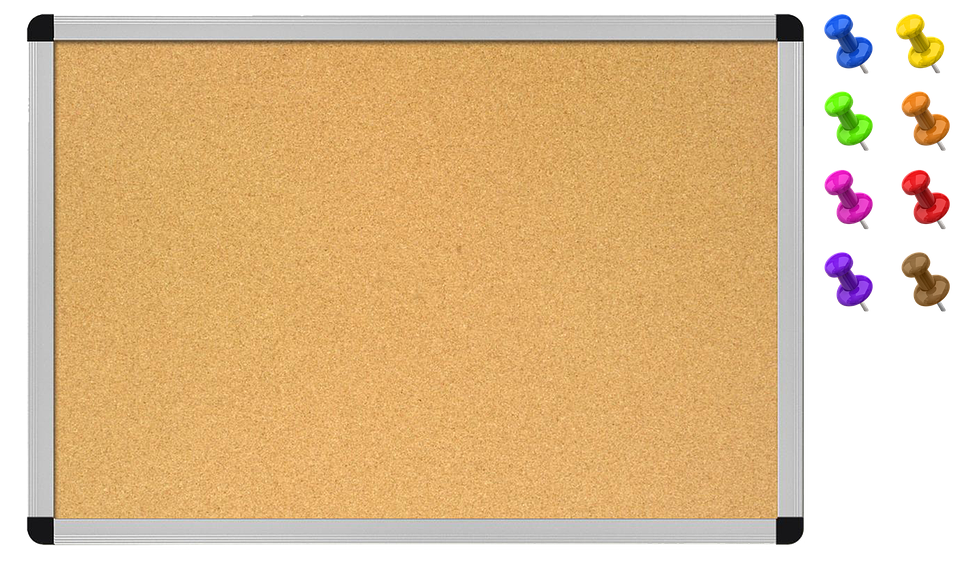 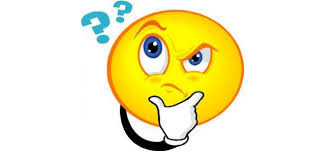 الخطوة الثانية
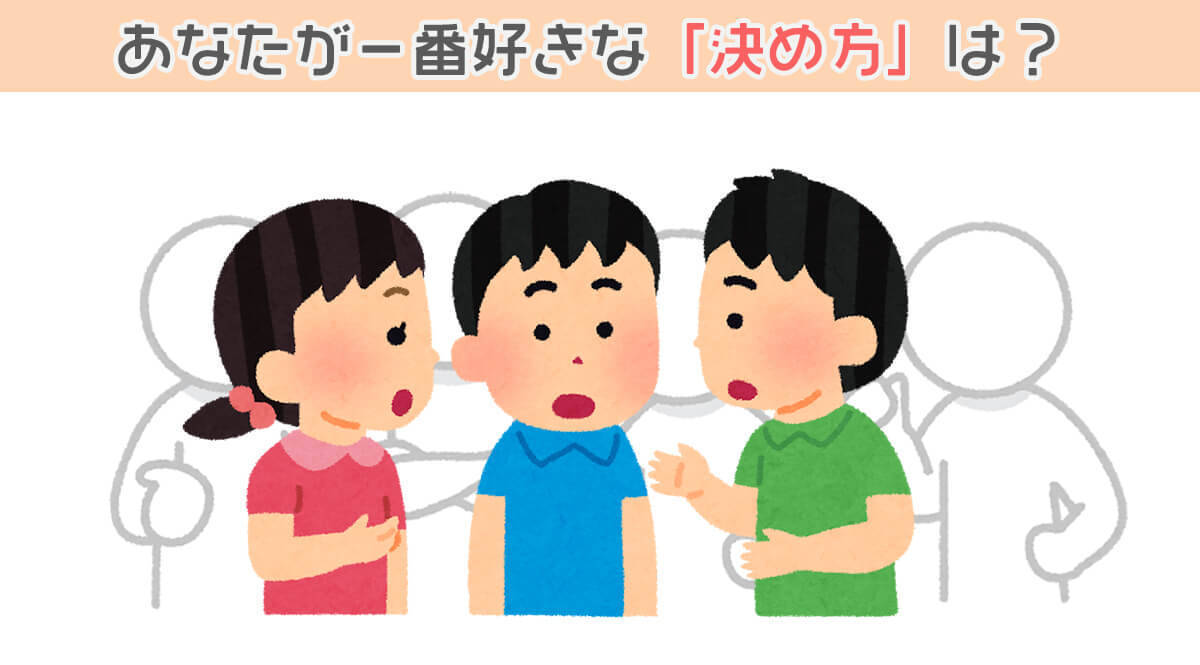 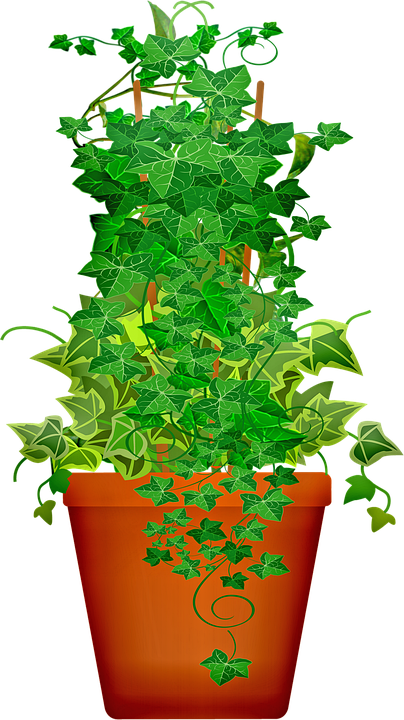 2 - أسأل
أسأل عن اعراض هذا المرض الجديد ؟ وهل تختلف عن اعراض الامراض الأخرى ؟
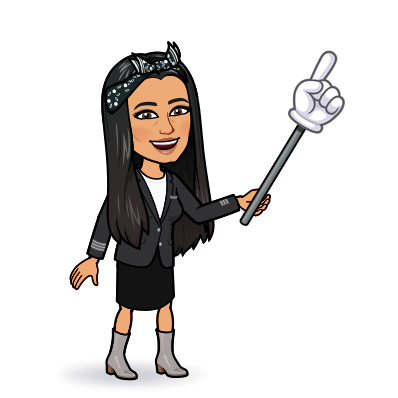 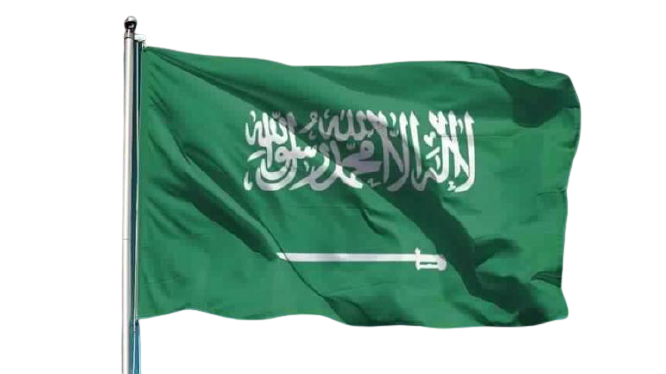 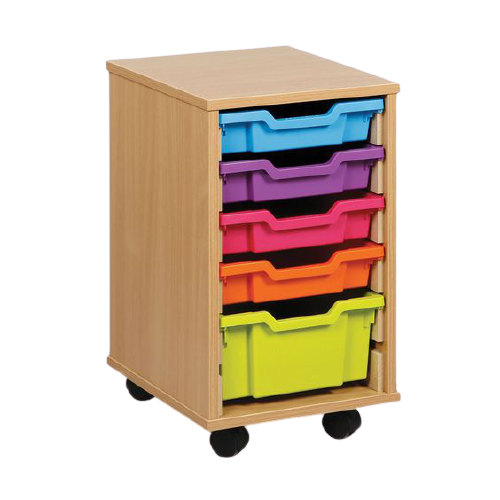 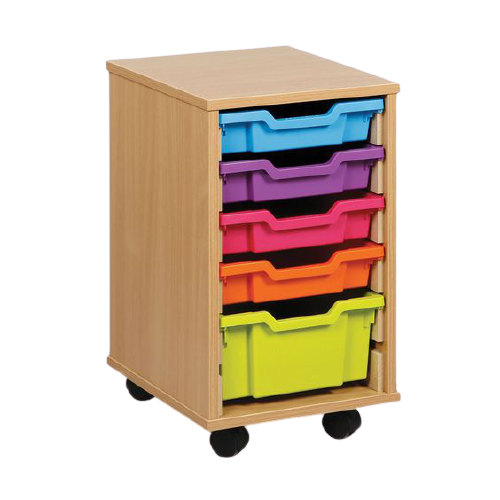 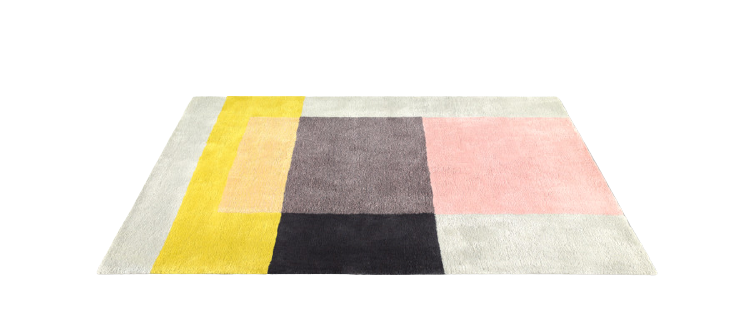 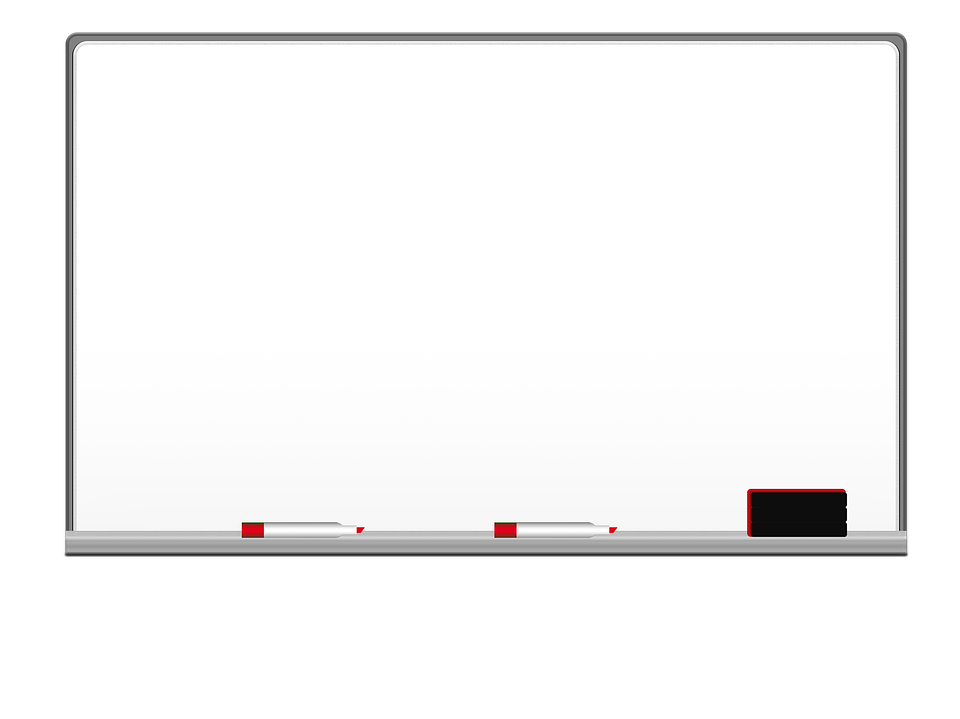 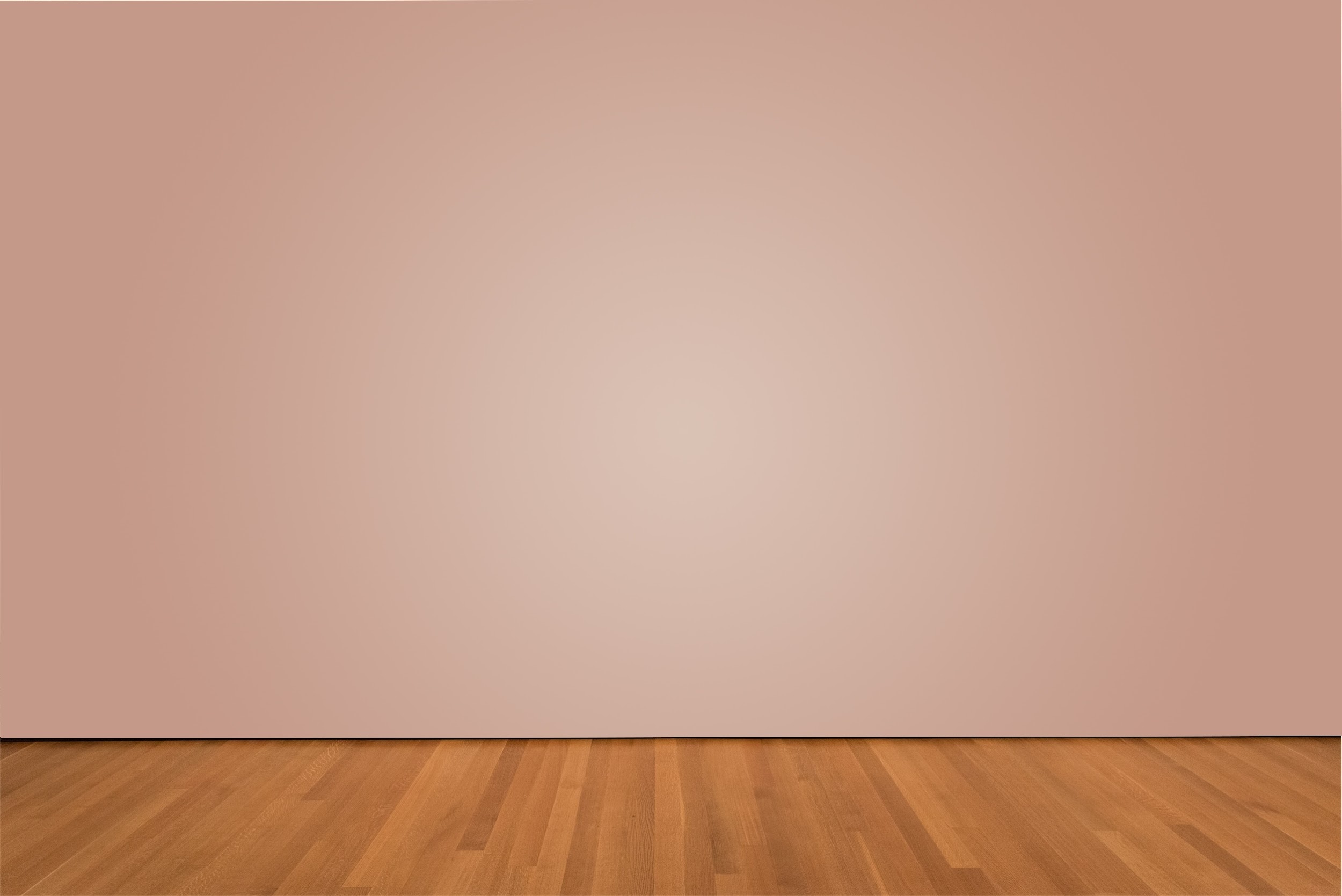 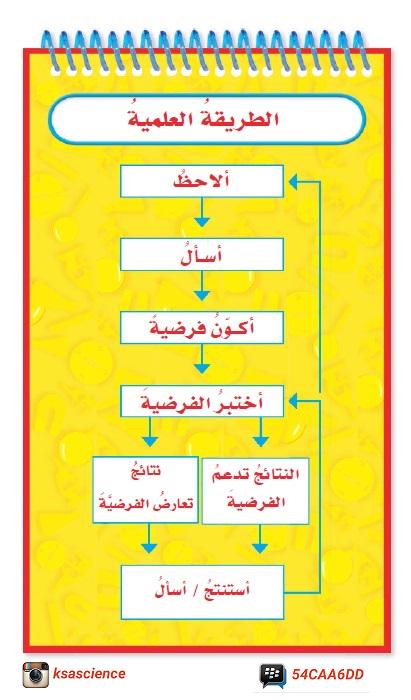 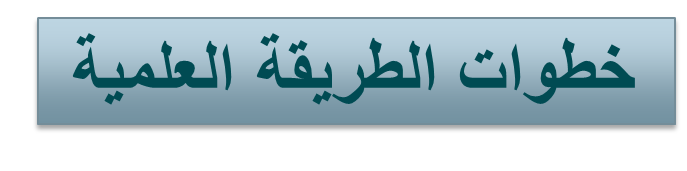 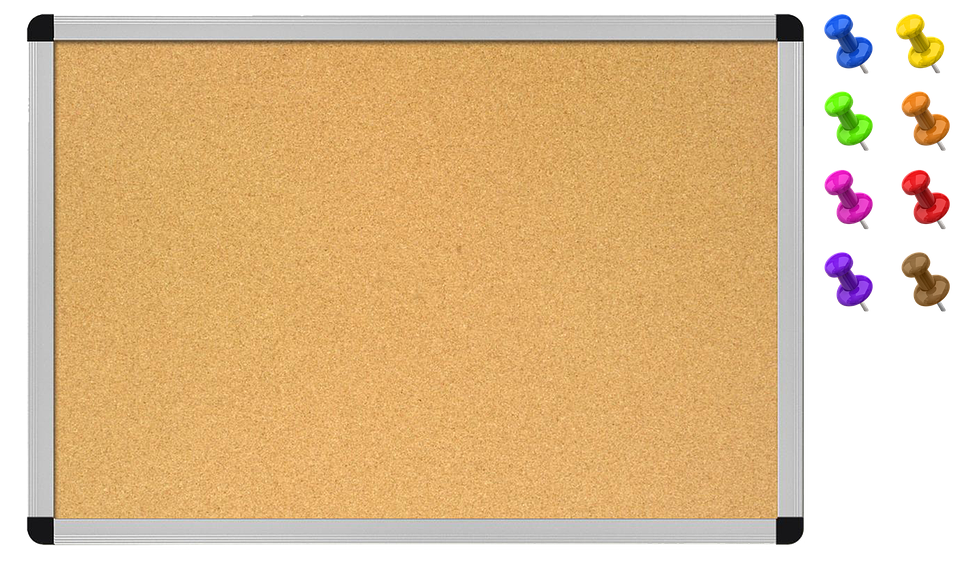 الخطوة الثالثة
3 – أكون فرضية
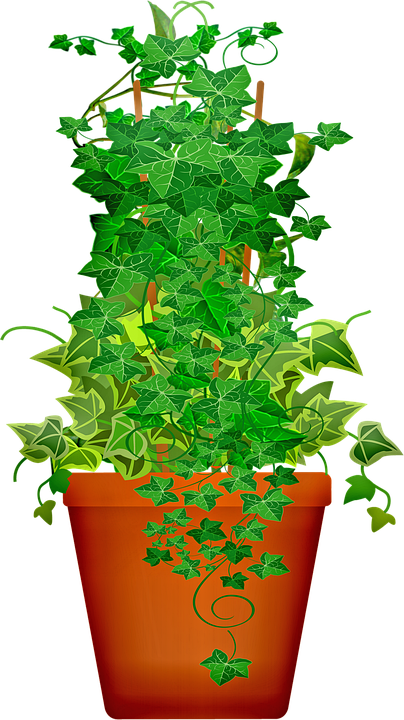 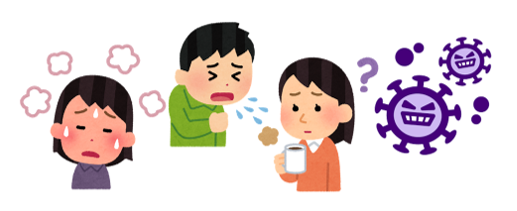 وهي أتوقع أن المرض جديد وخطيروليس كالانفلونزا العادية
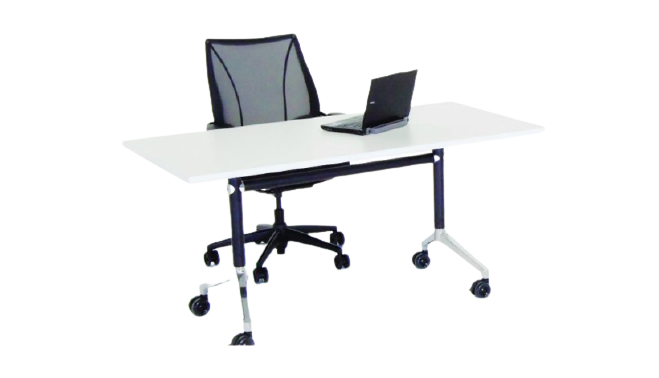 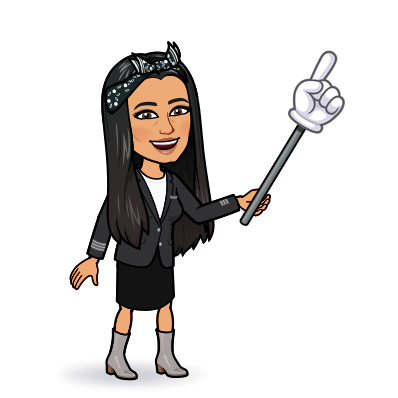 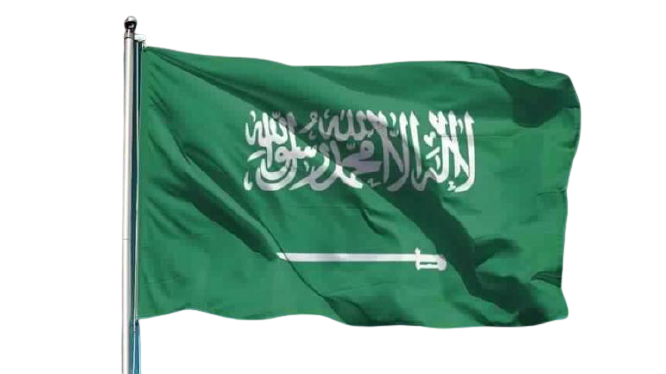 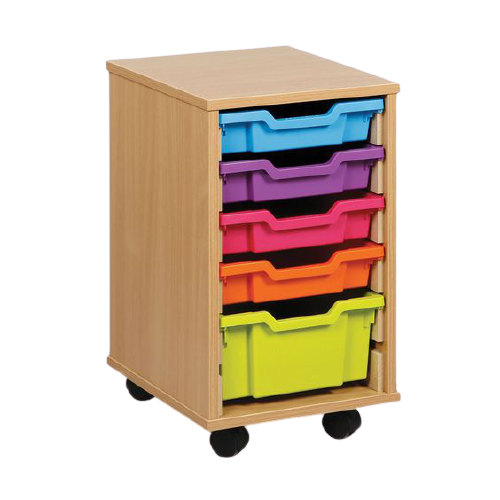 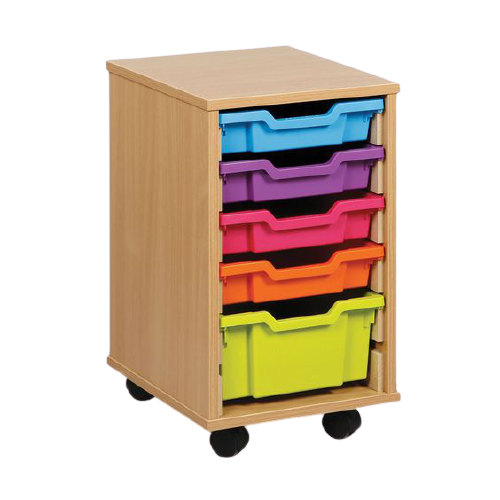 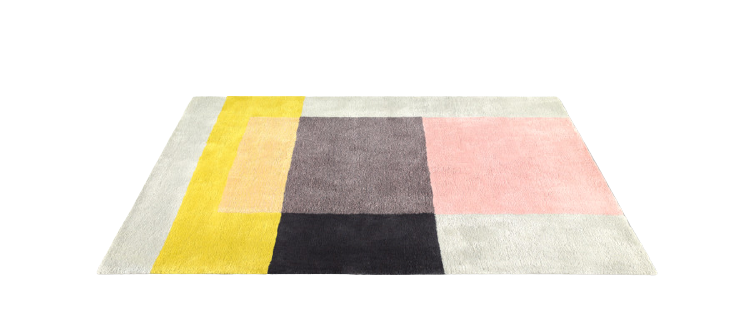 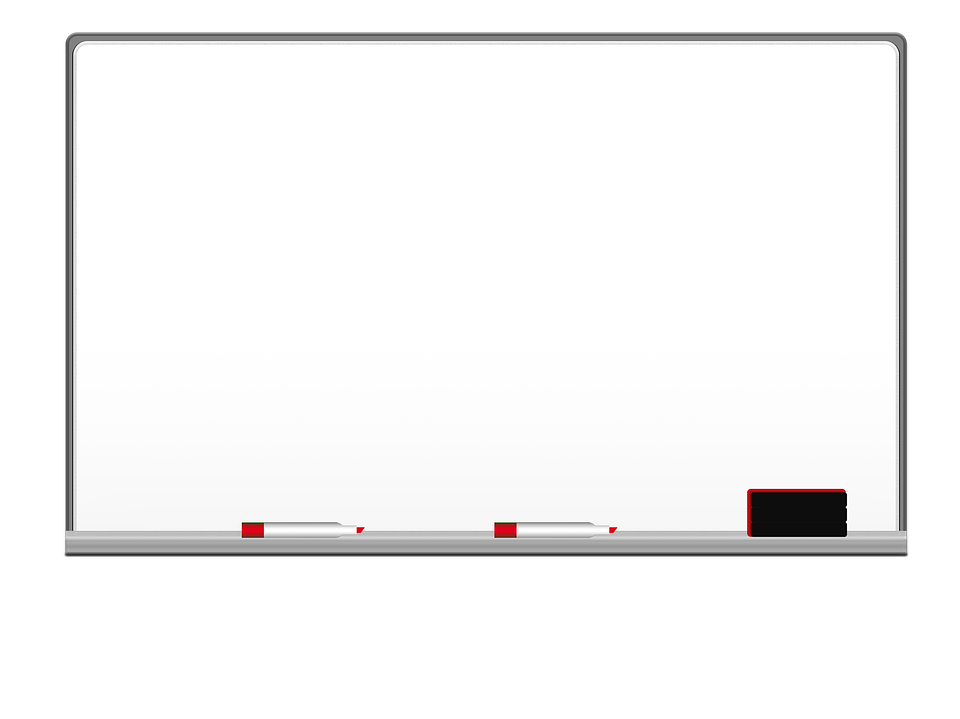 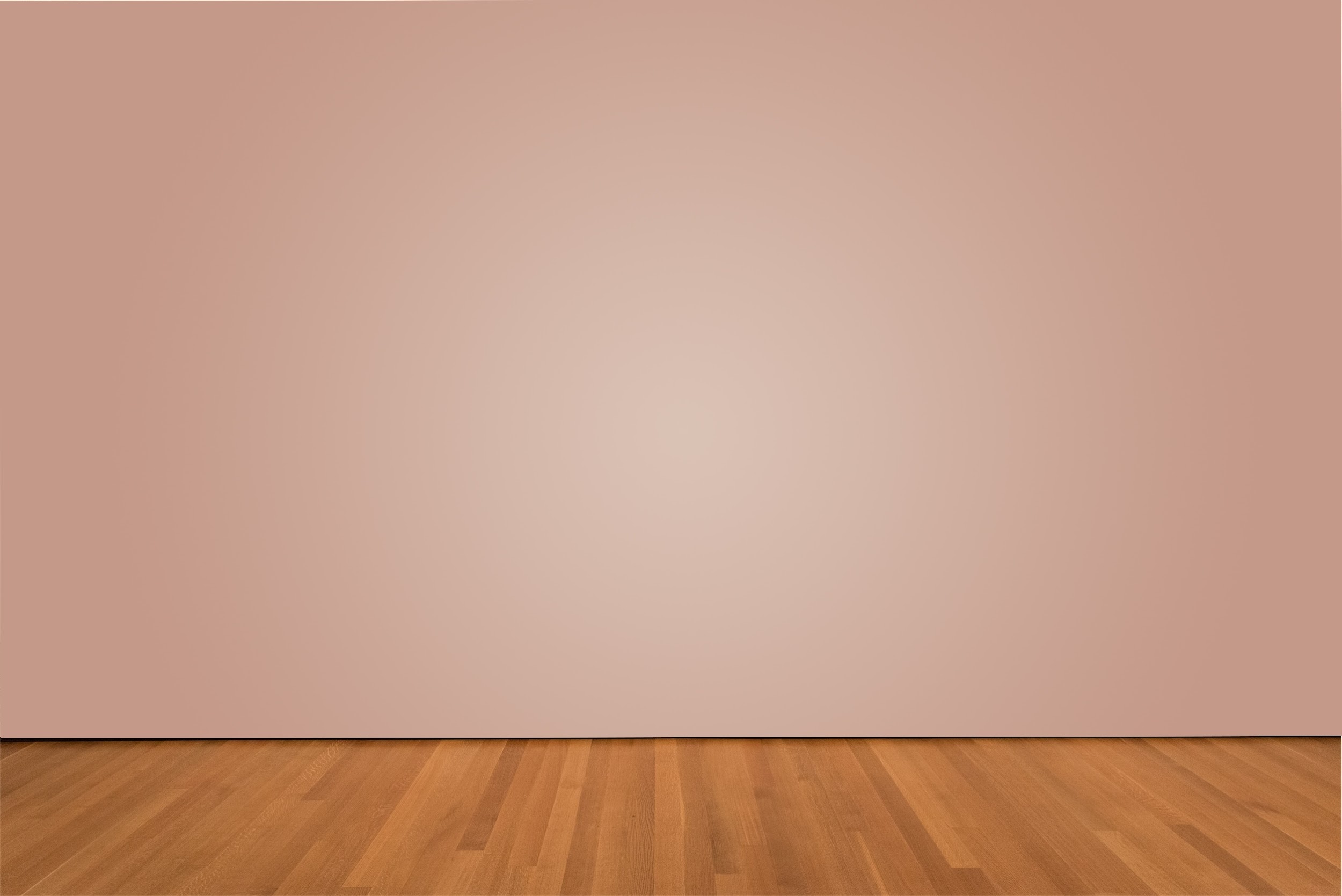 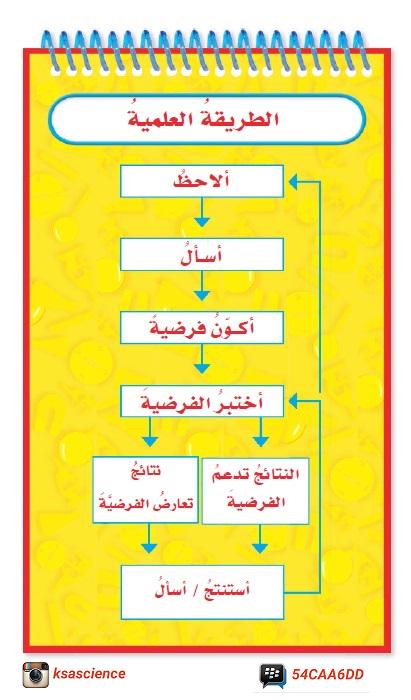 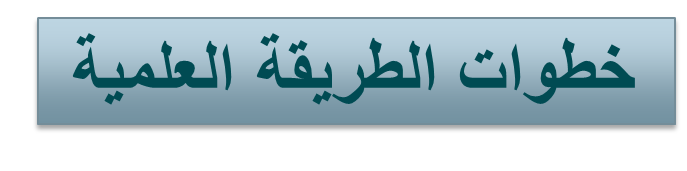 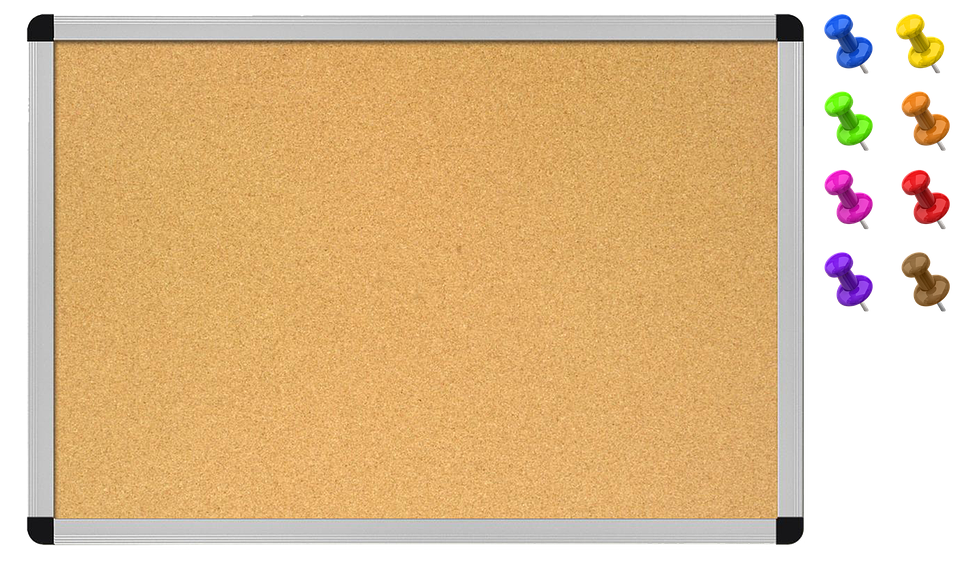 4 – اختبرالفرضية
الخطوة الرابعة
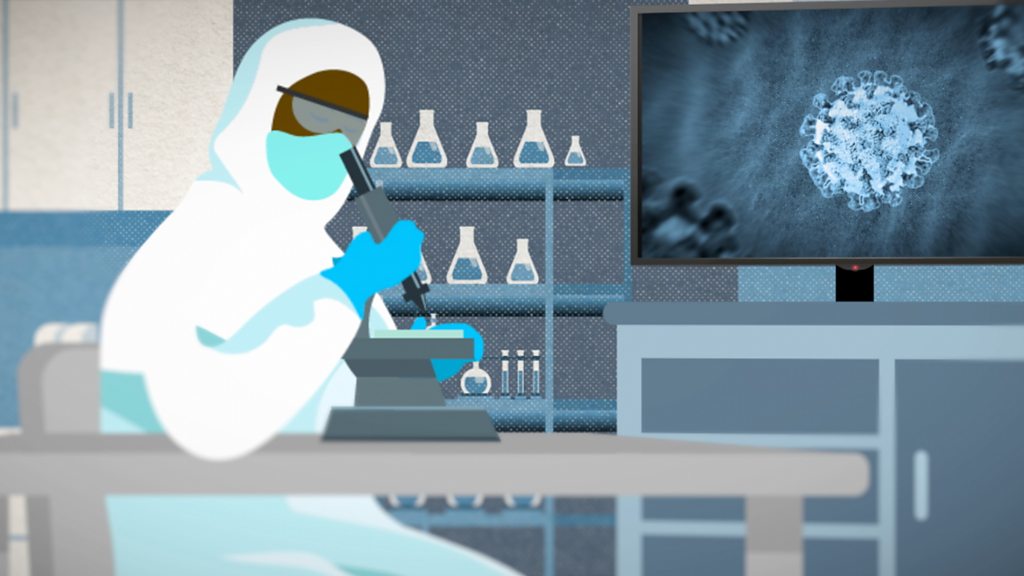 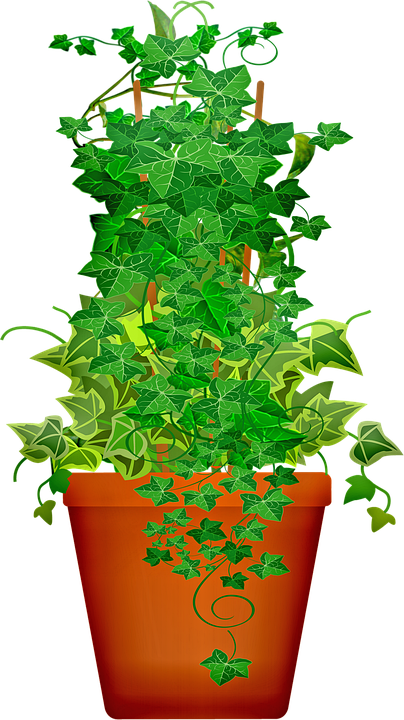 اختبر الفرضية باجراء الاختبارات والتحاليل
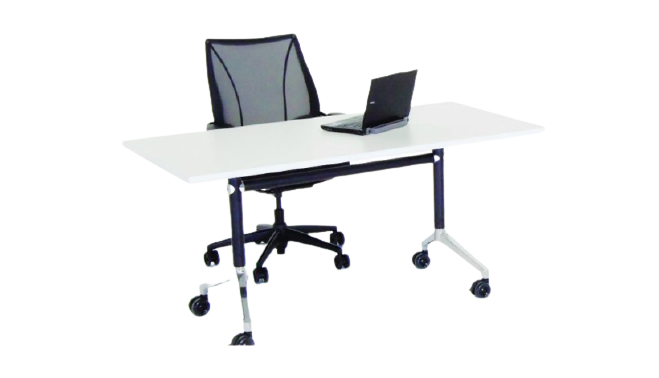 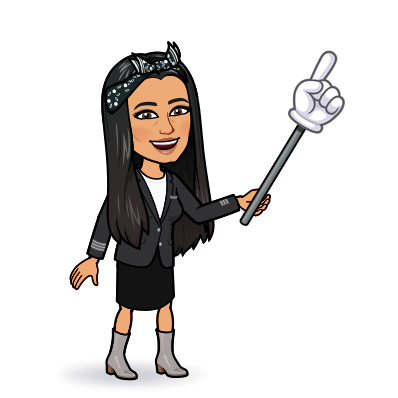 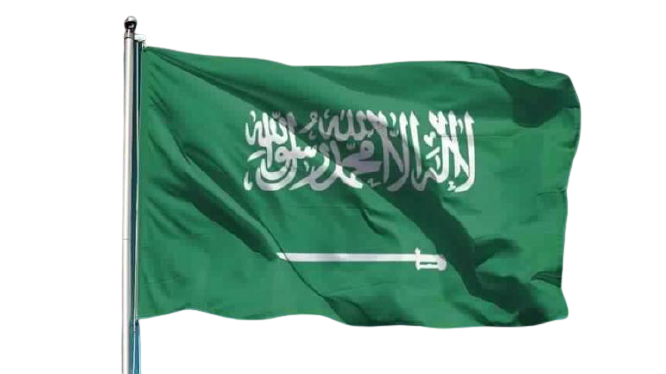 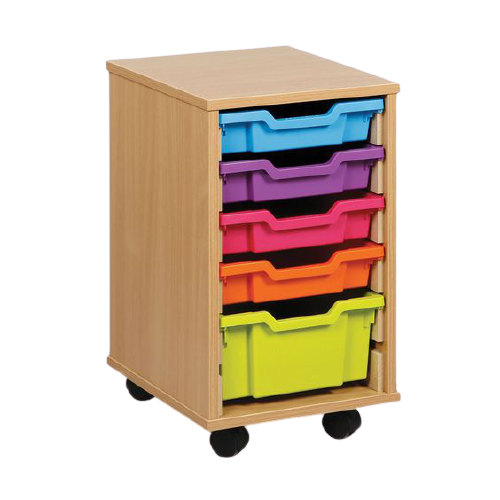 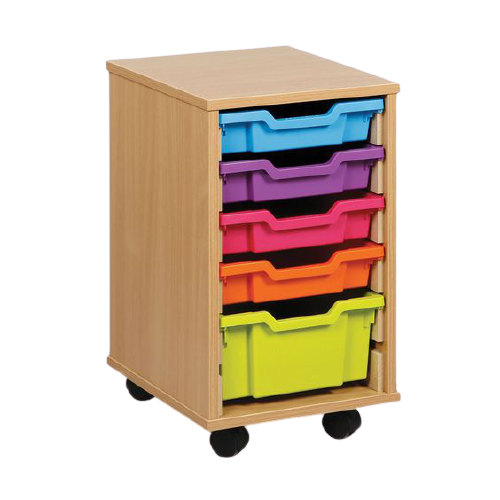 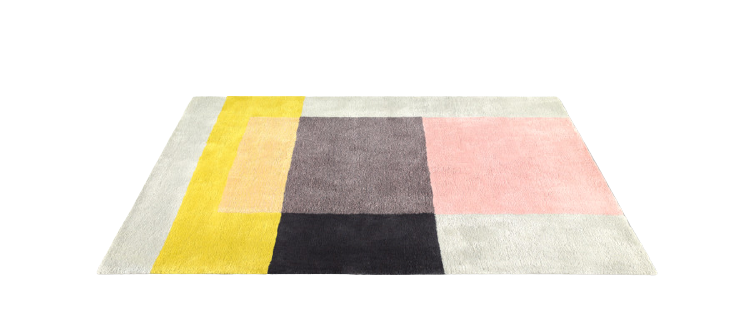 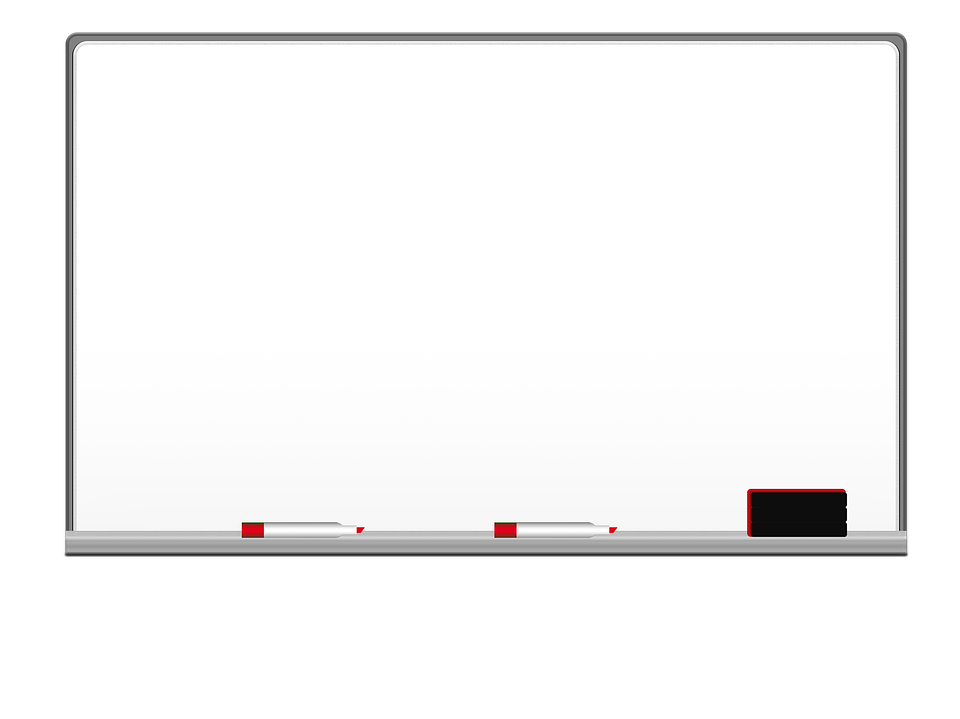 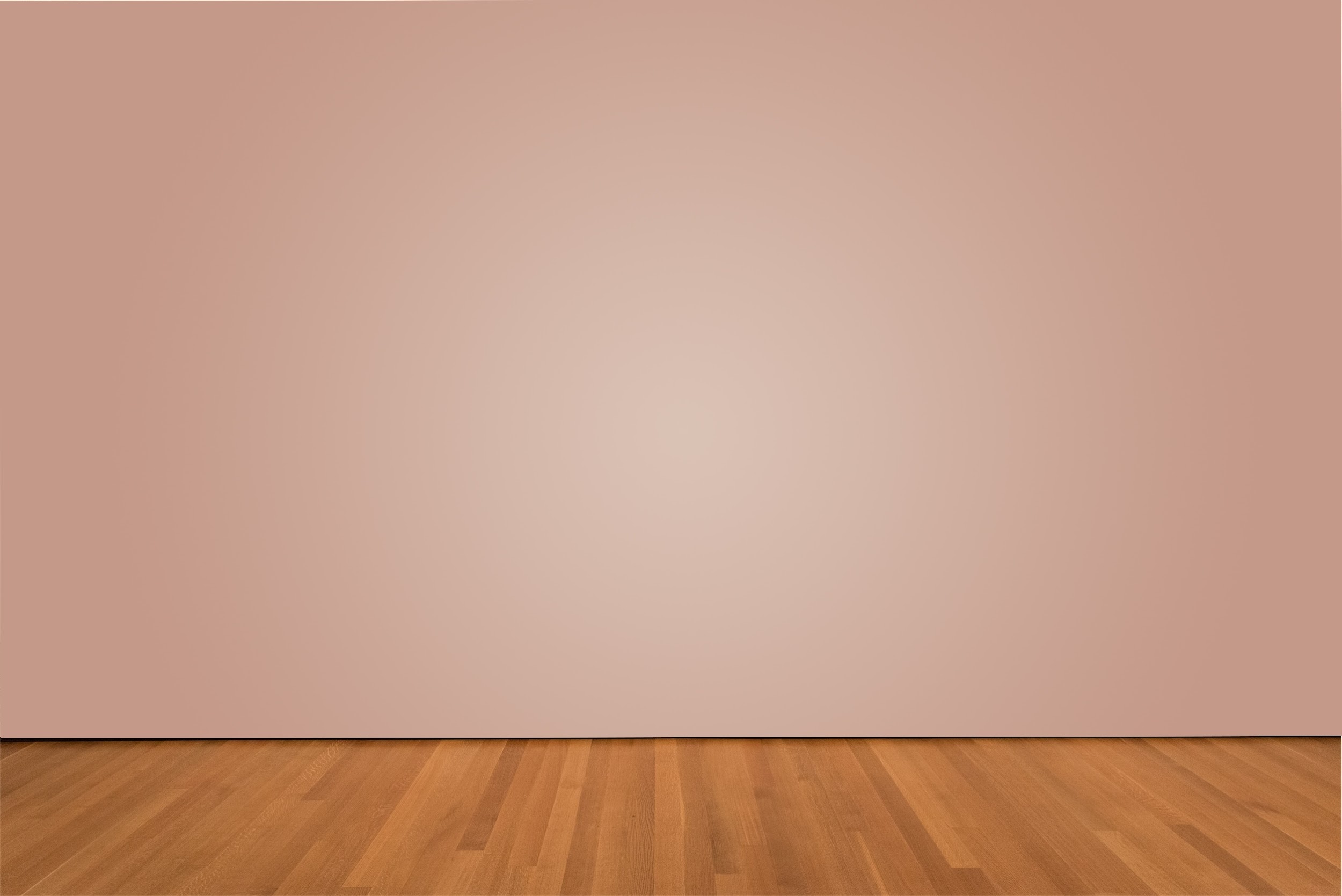 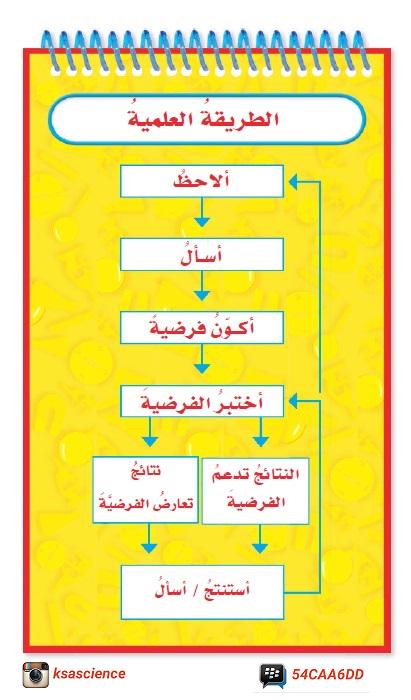 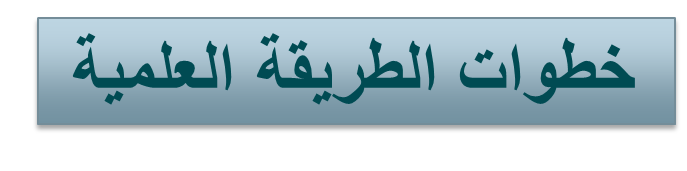 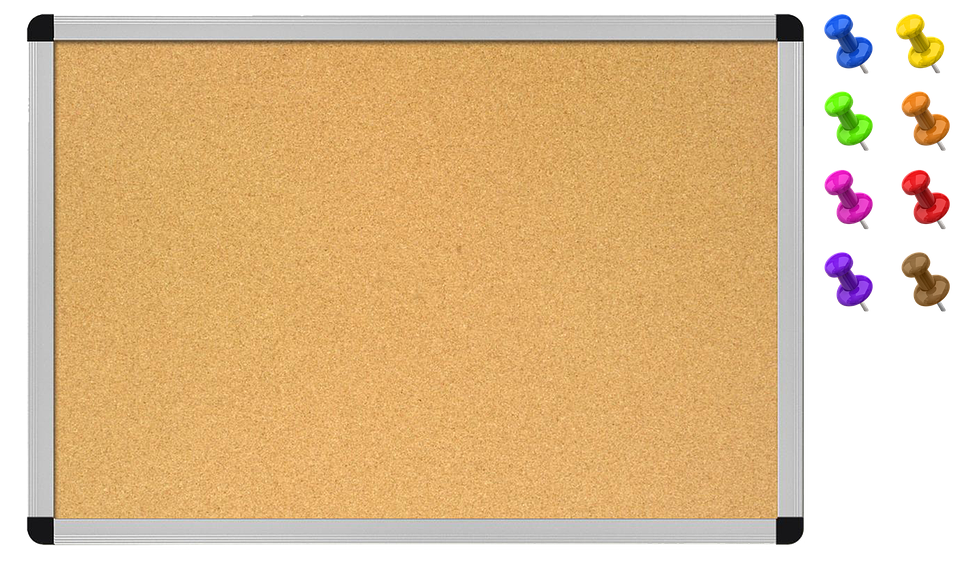 الخطوة الخامسة
5 – تسجيل النتائج
نتائج 
تدعم الفرضية
نتائج 
تعارض الفرضية
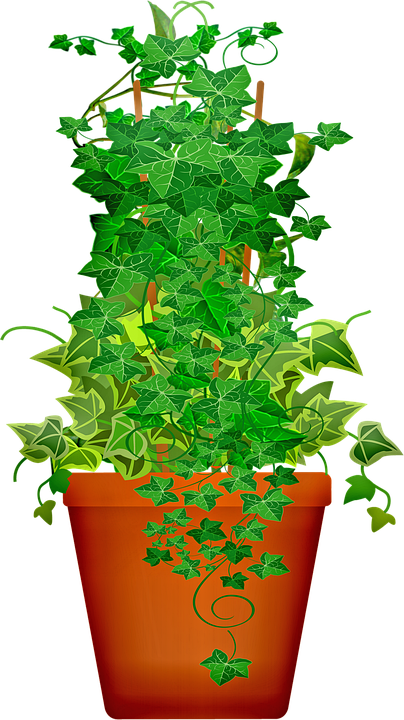 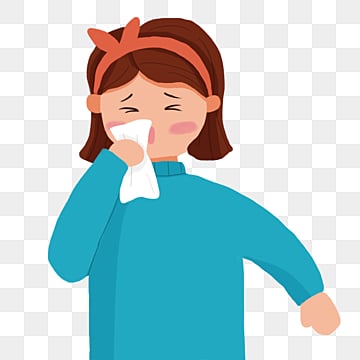 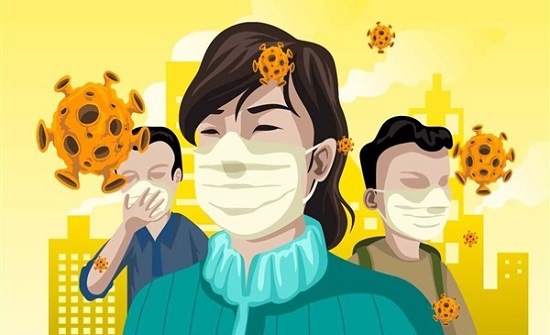 ان هذا مرض جديد وخطير
ان هذا مرض عادي مثل الانفلونزا
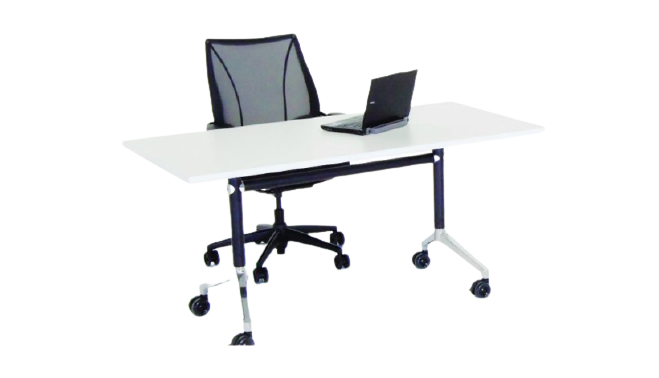 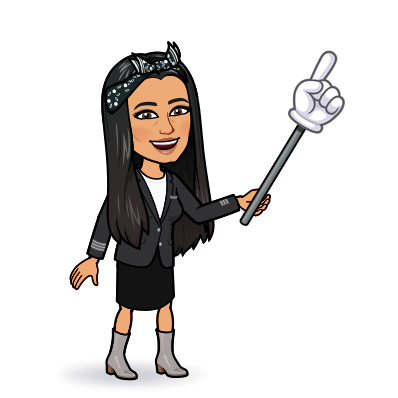 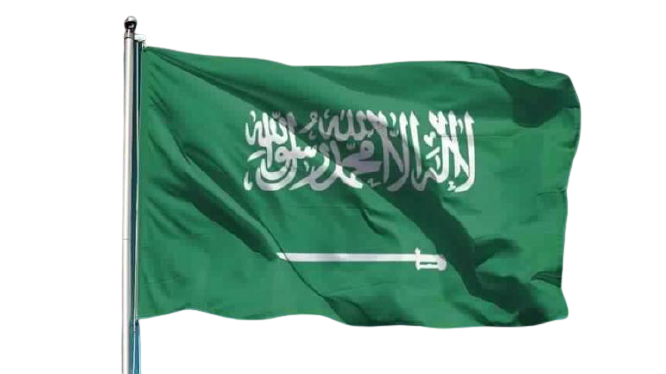 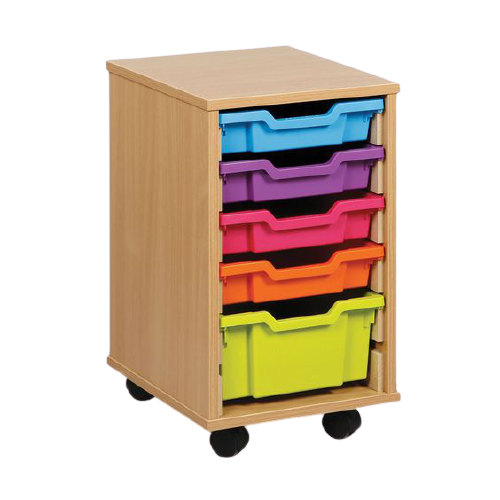 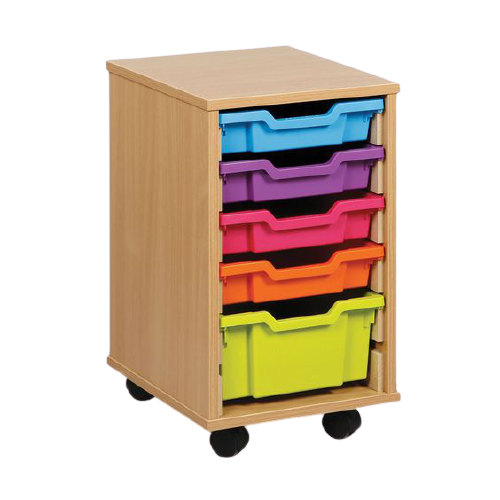 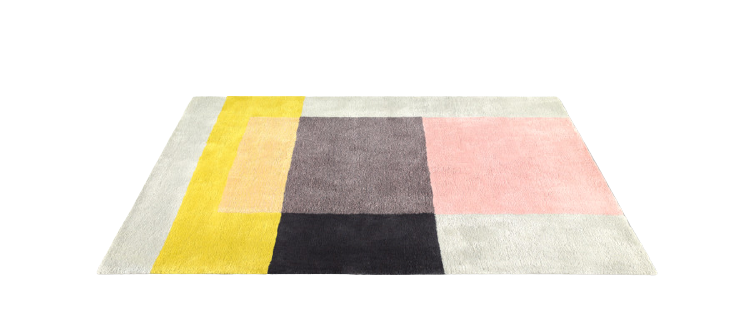 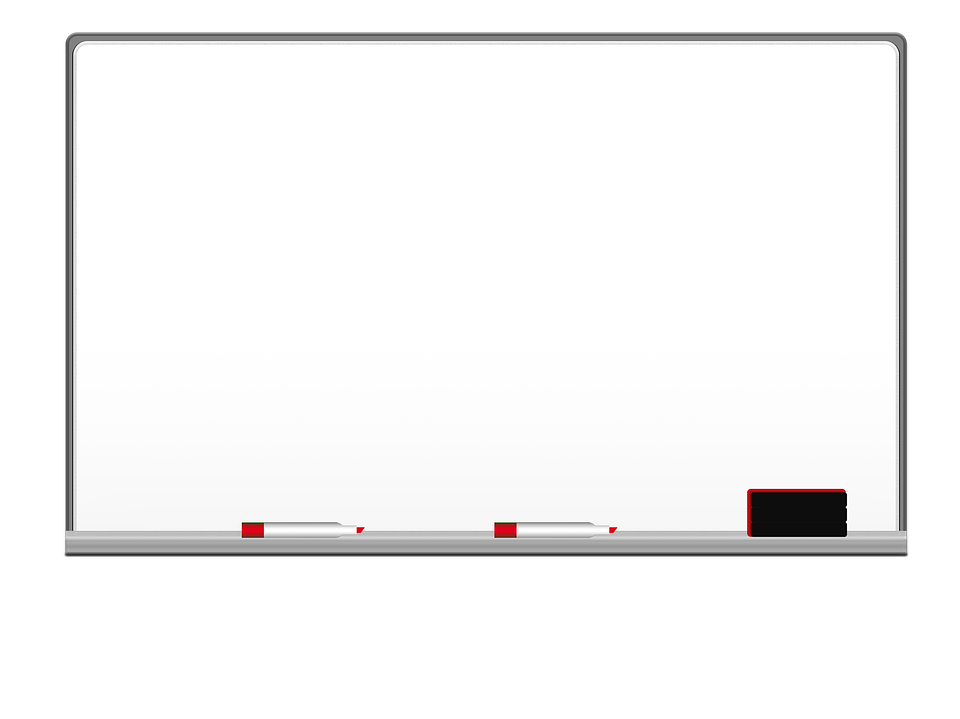 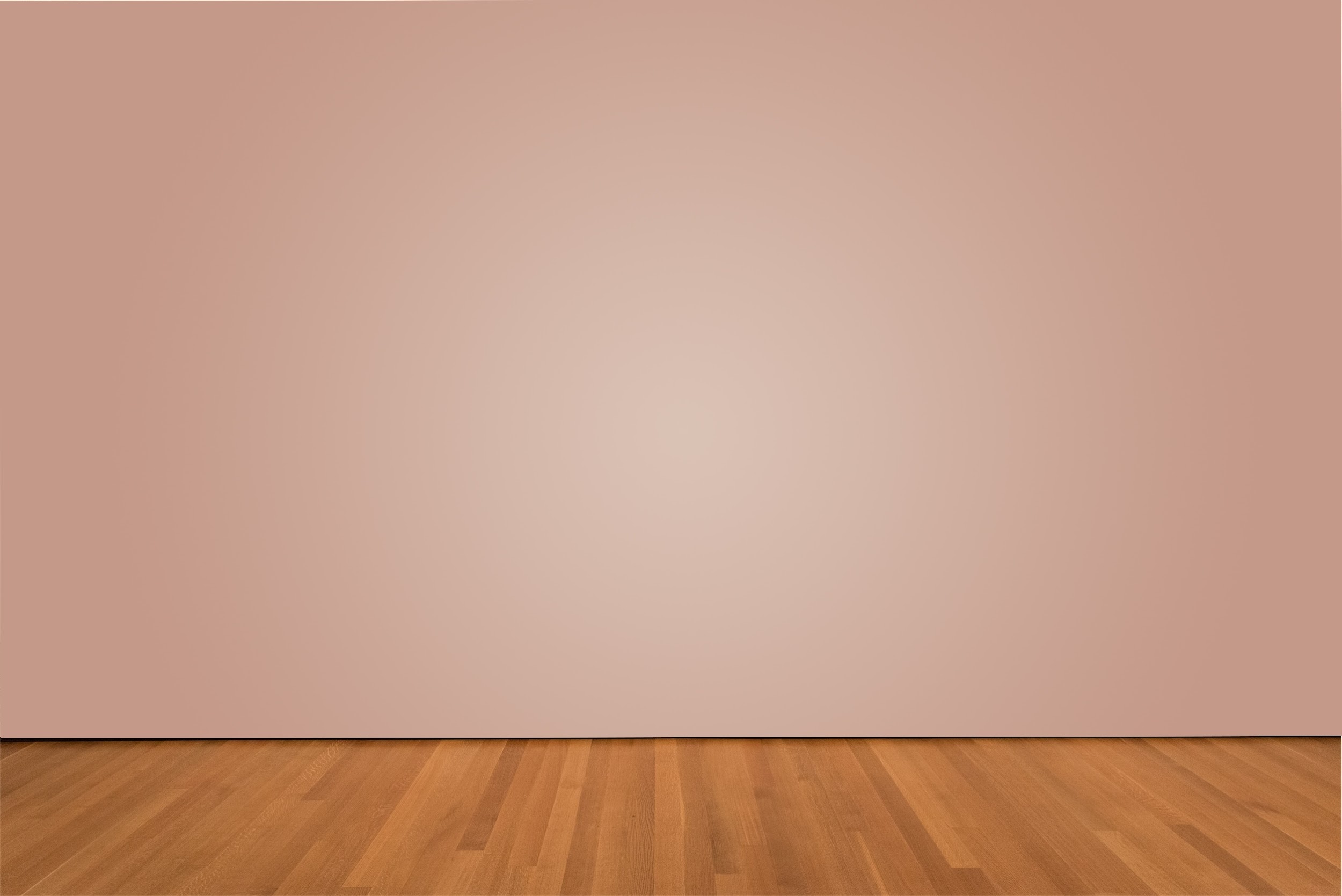 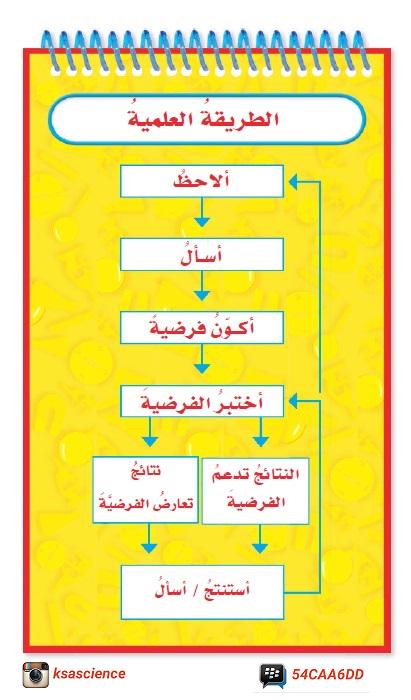 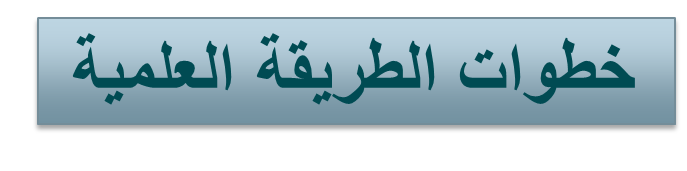 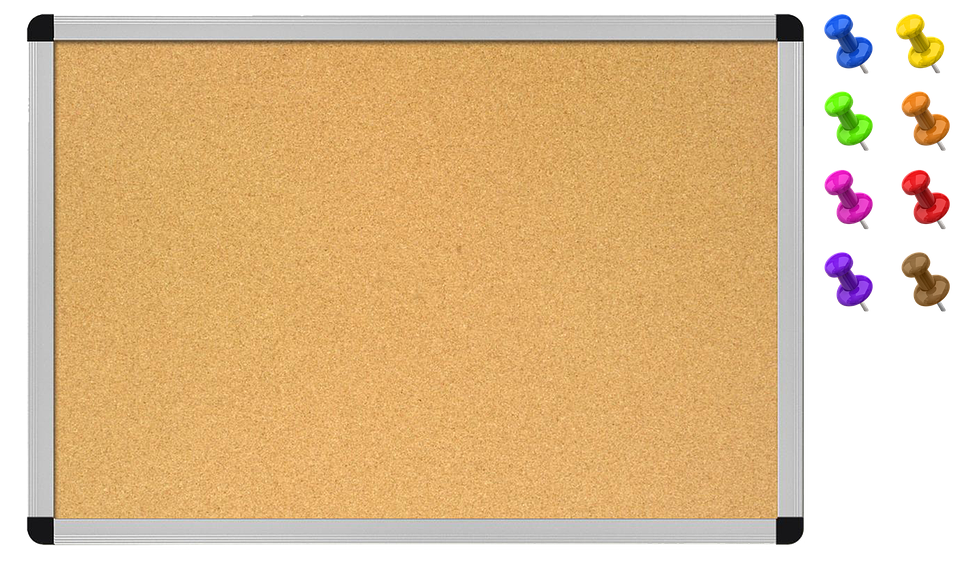 الخطوة السادسة
6 – استخلص النتيجة وأطرح الأسئلة
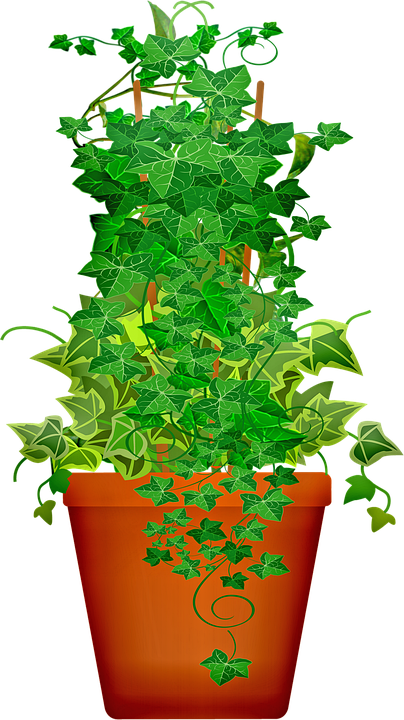 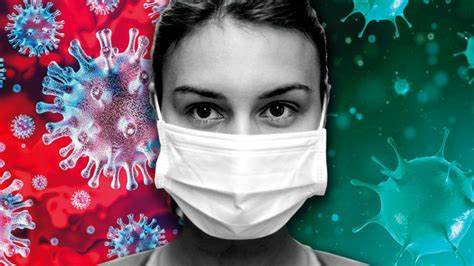 النتيجة اكتشاف مرض كورونا وخطورته على البشر
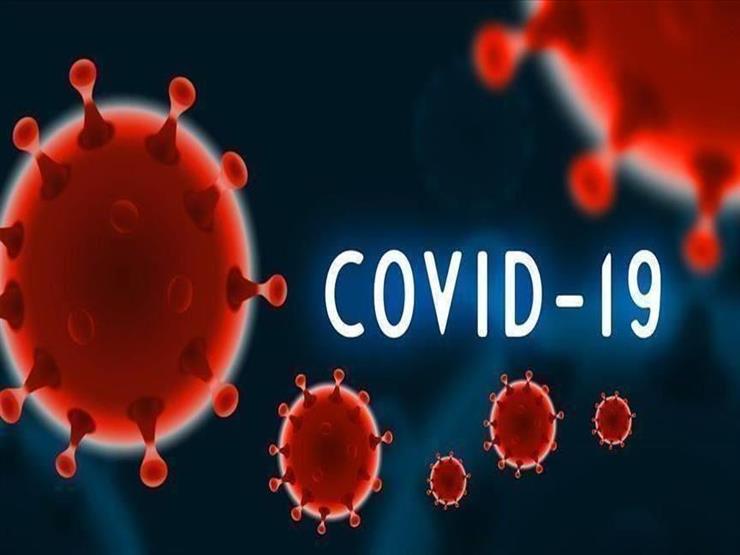 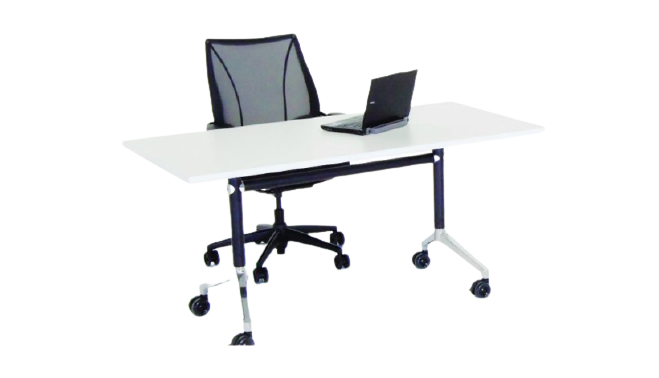 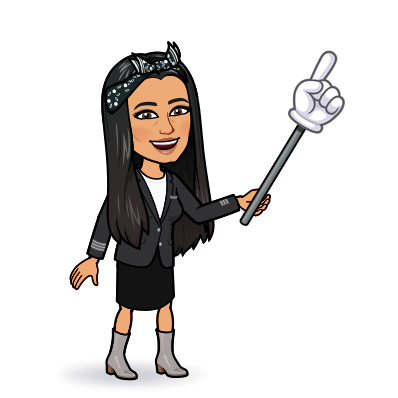 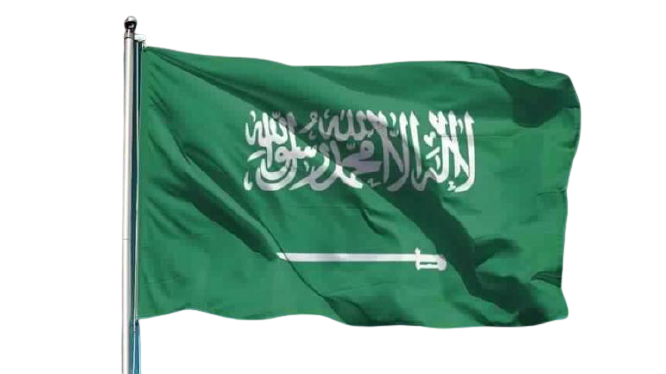 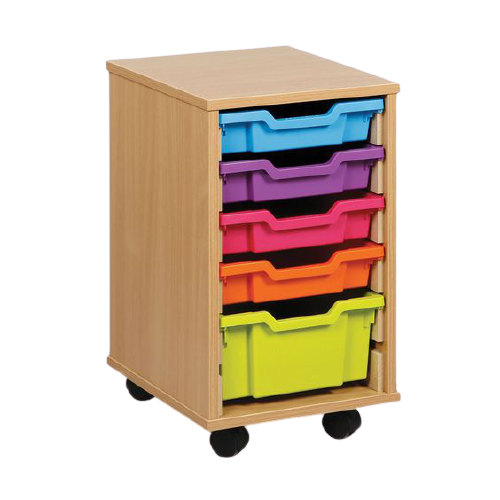 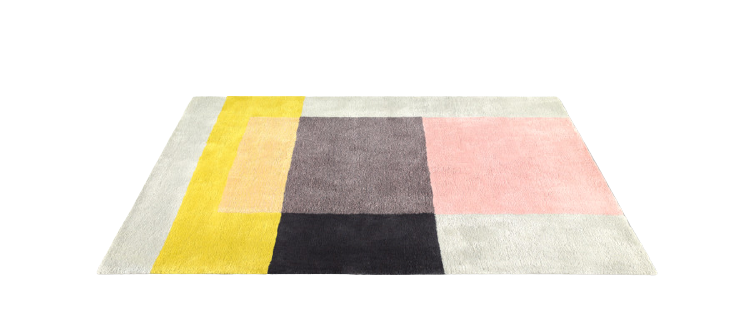 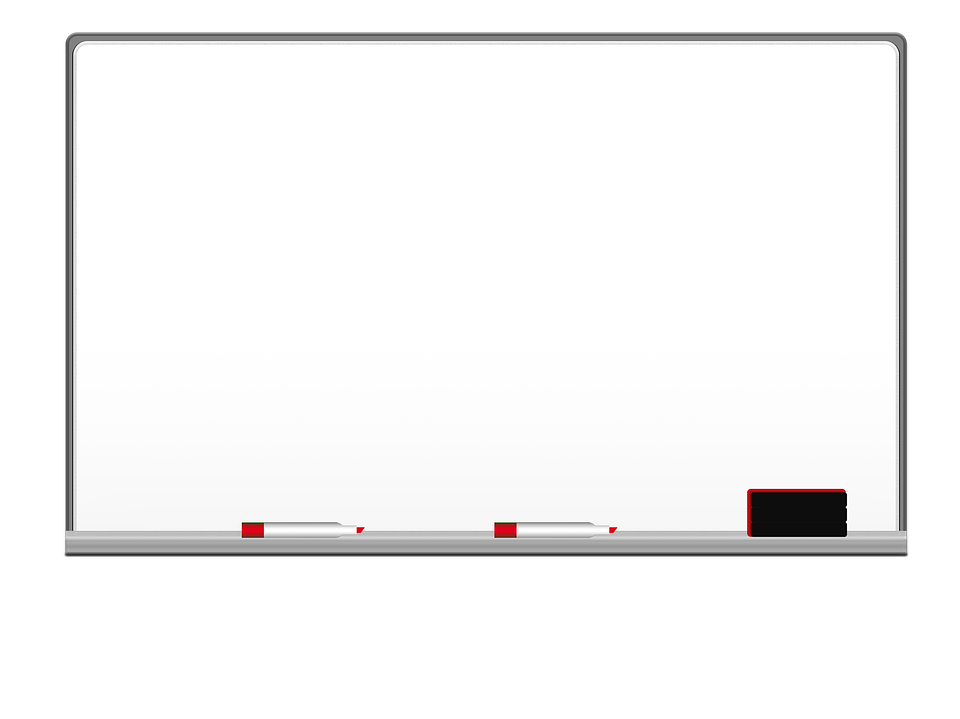 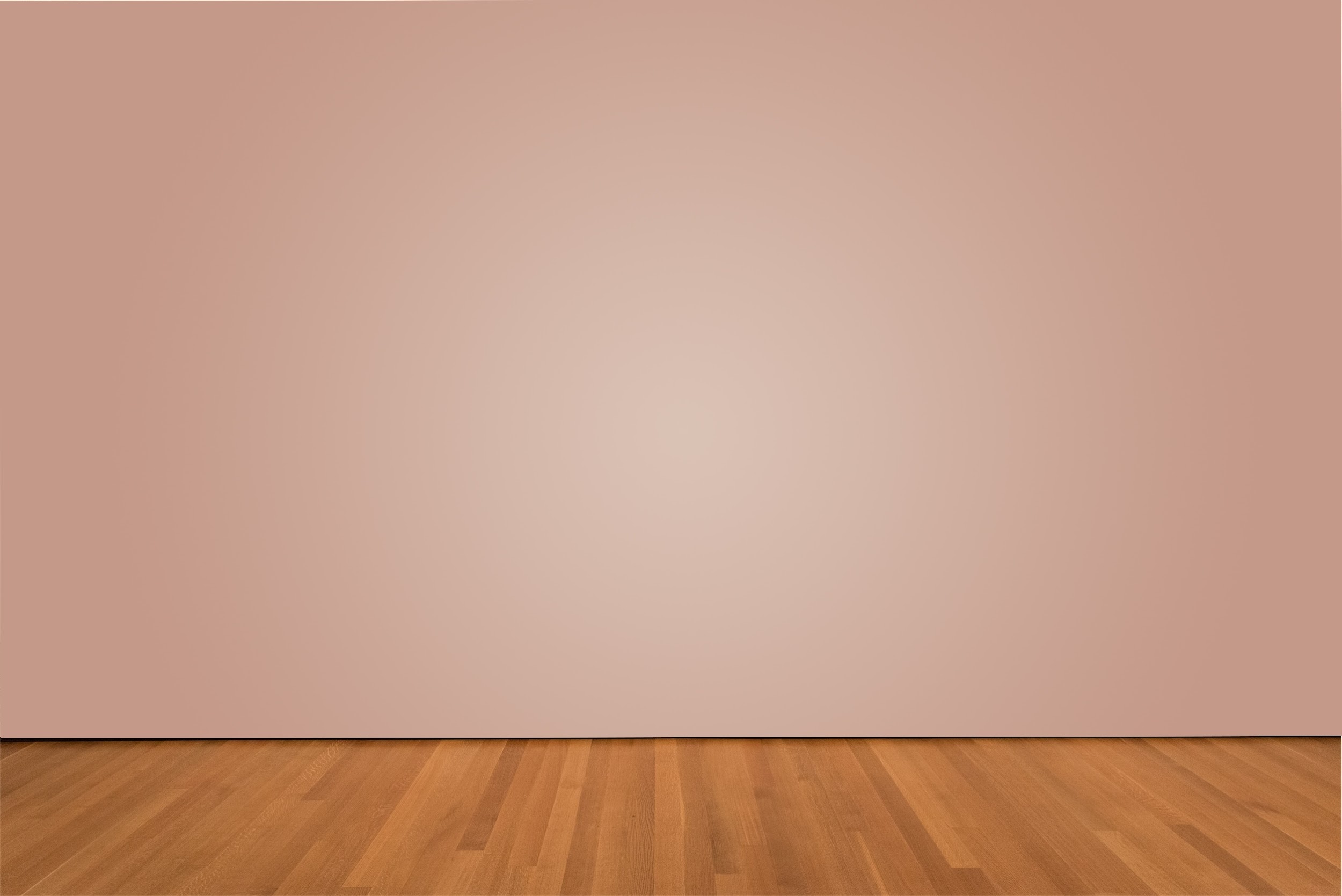 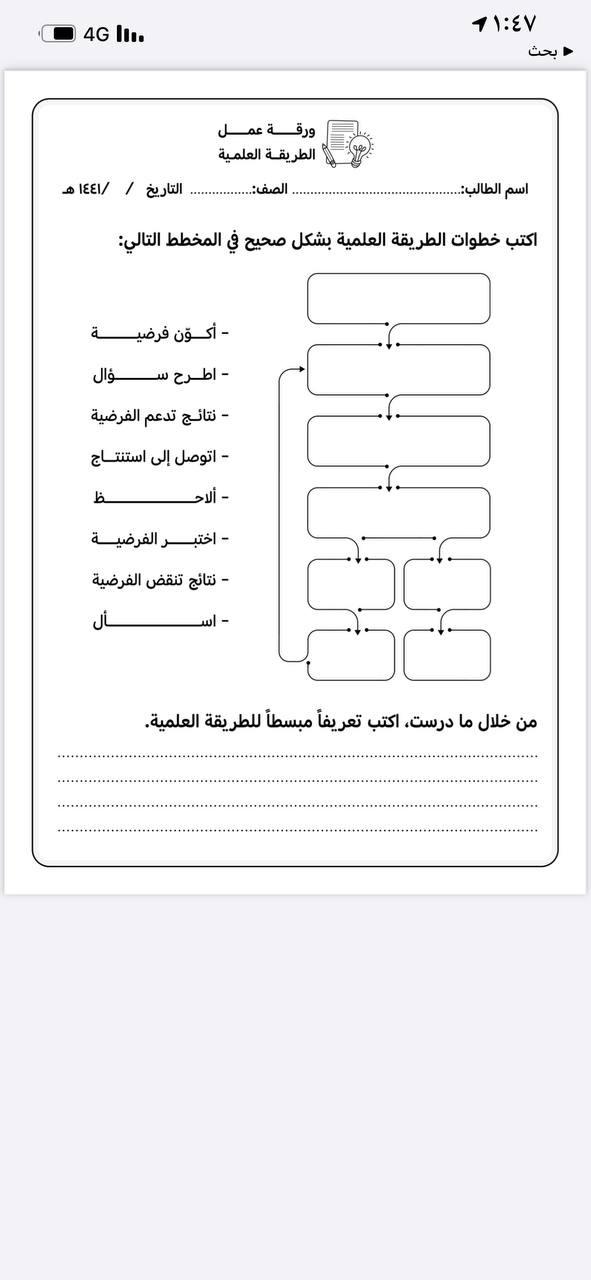 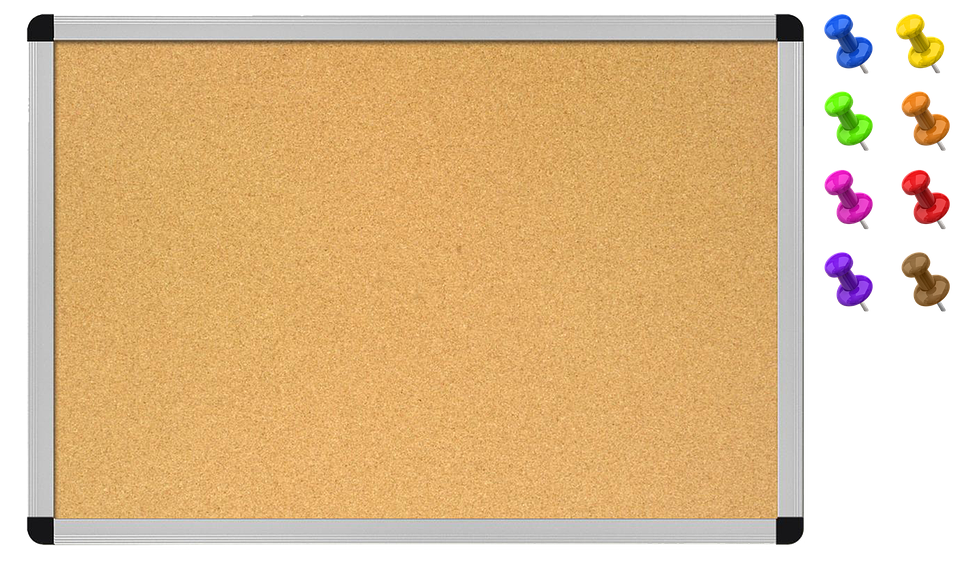 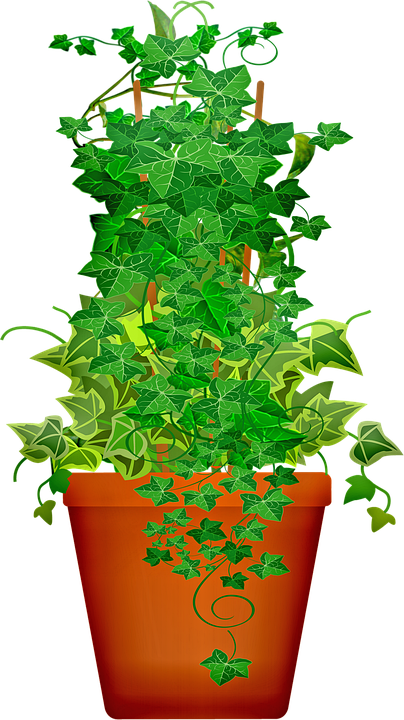 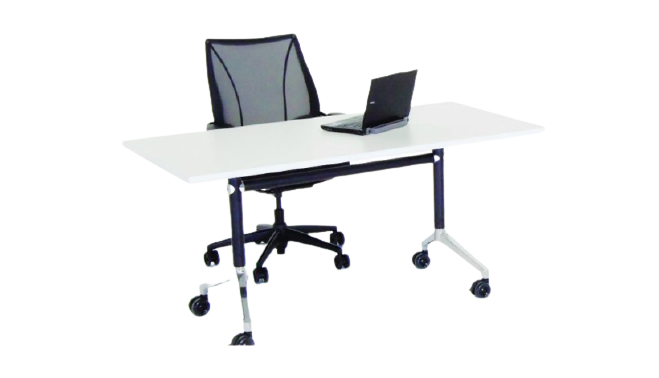 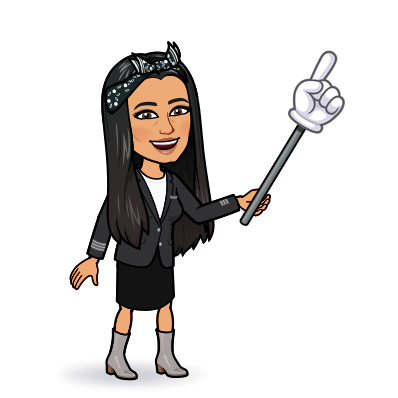 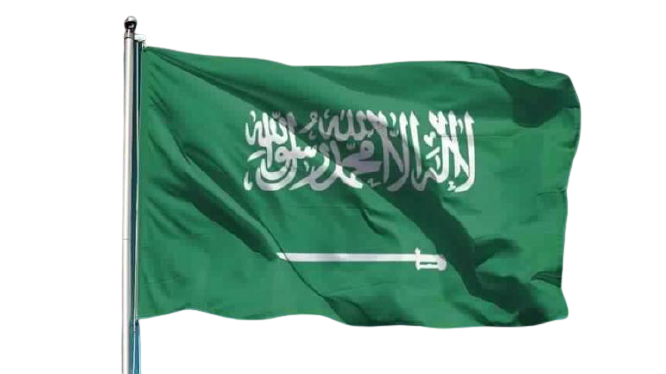 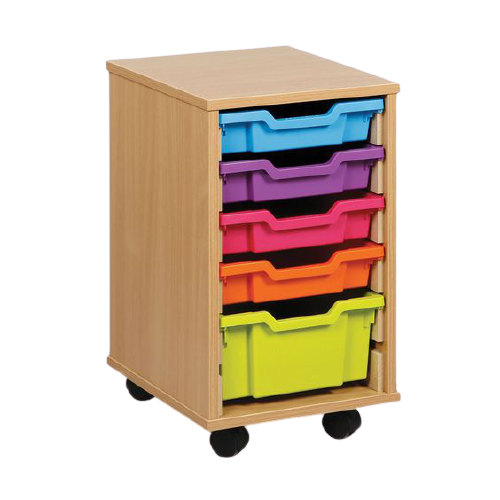 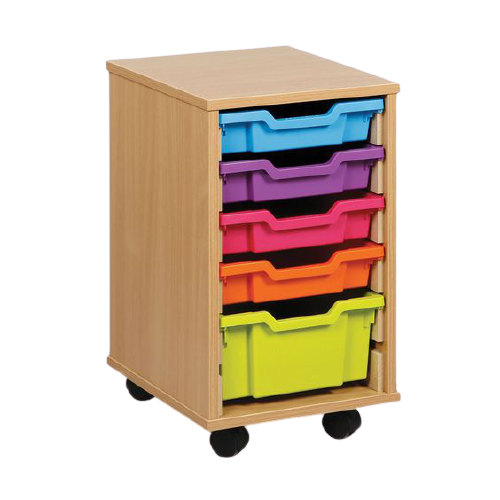 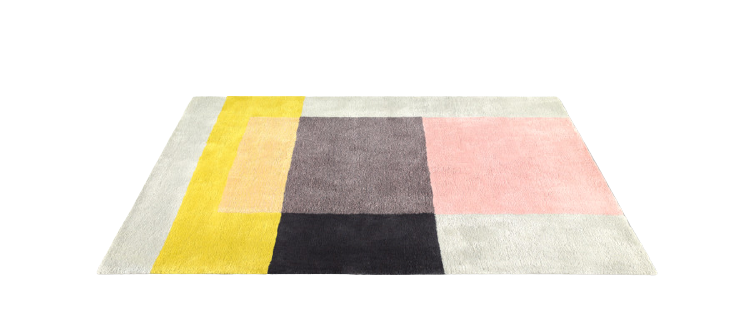 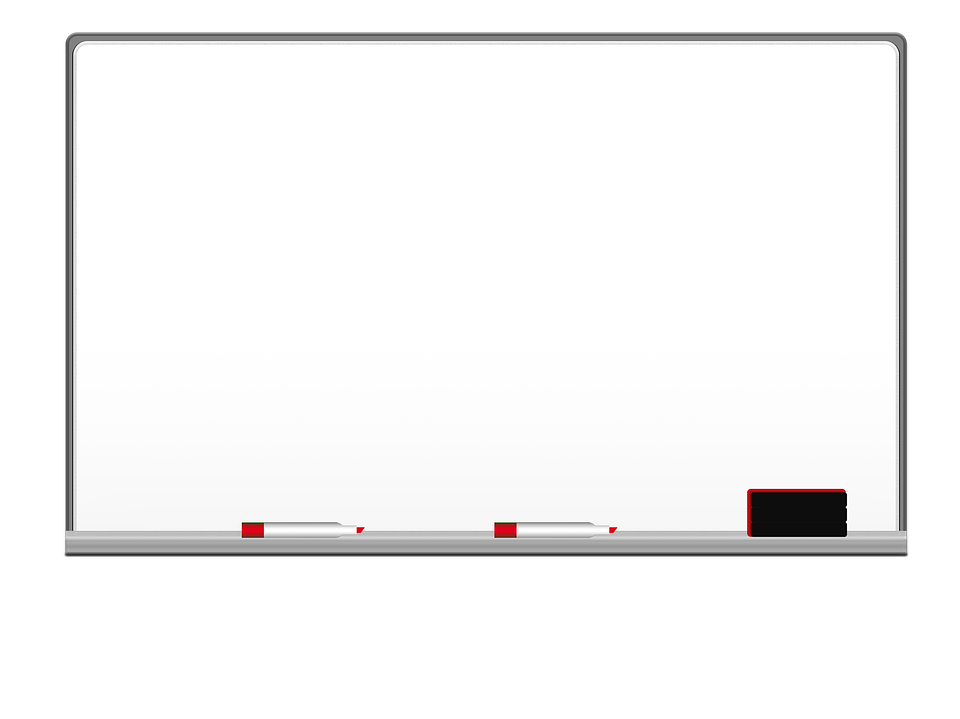 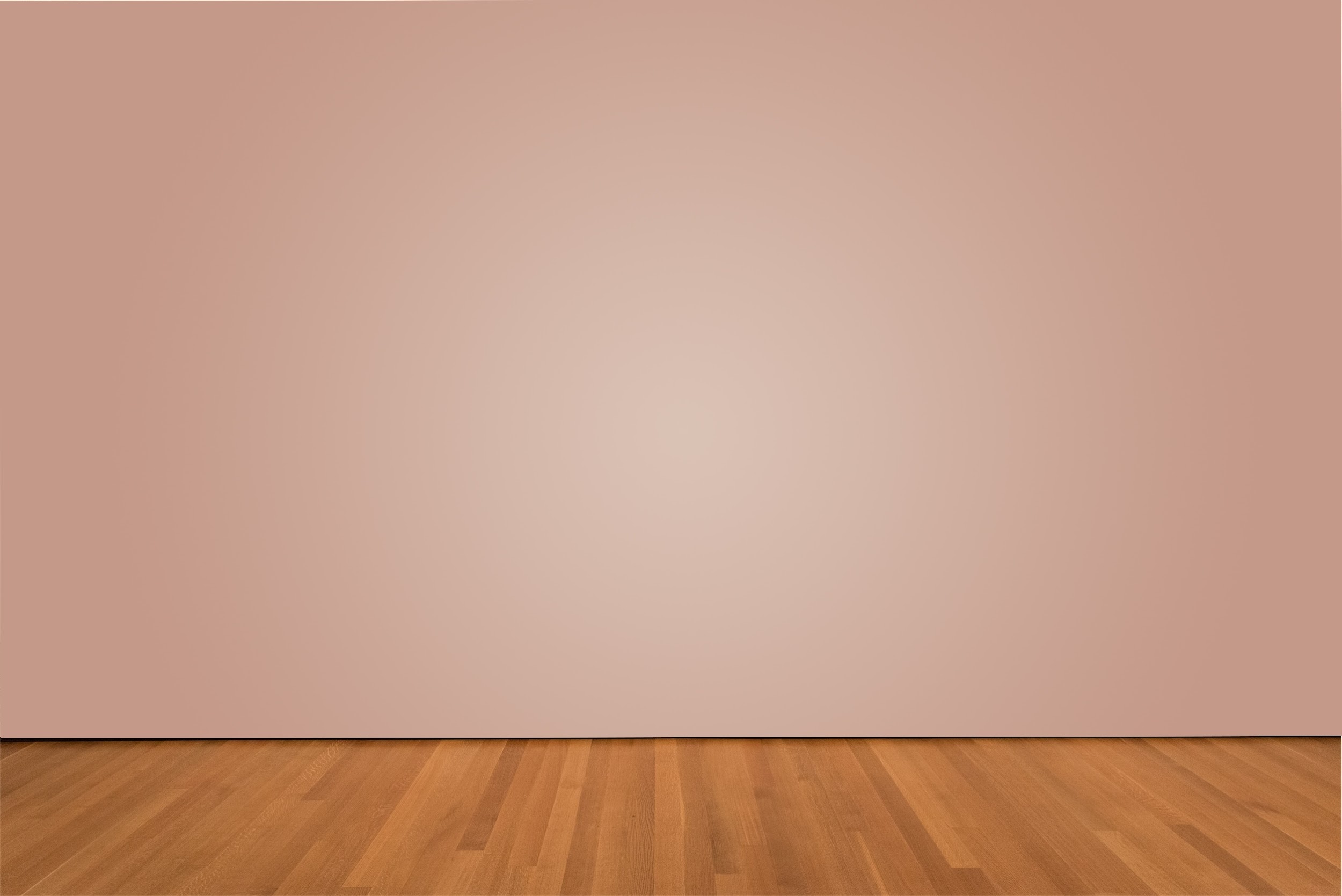 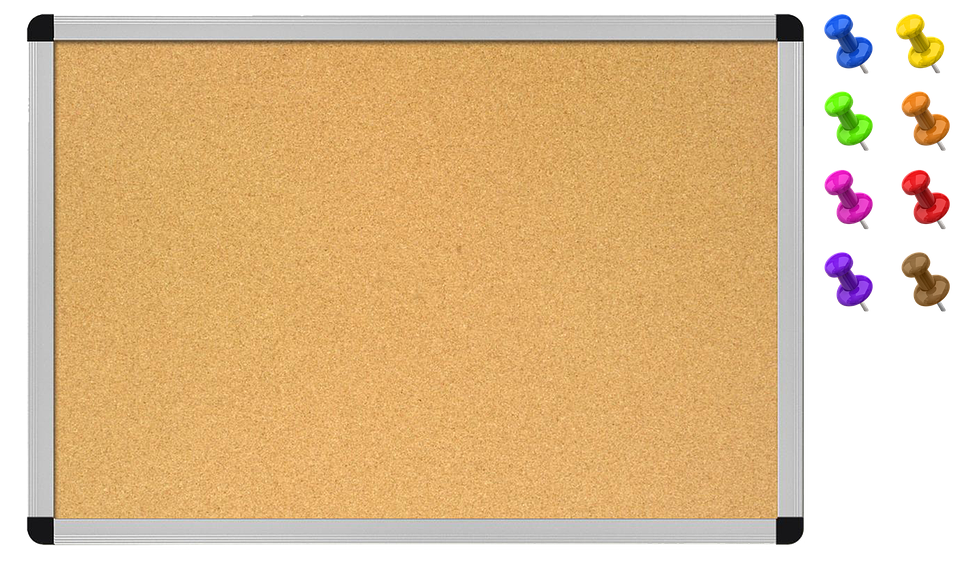 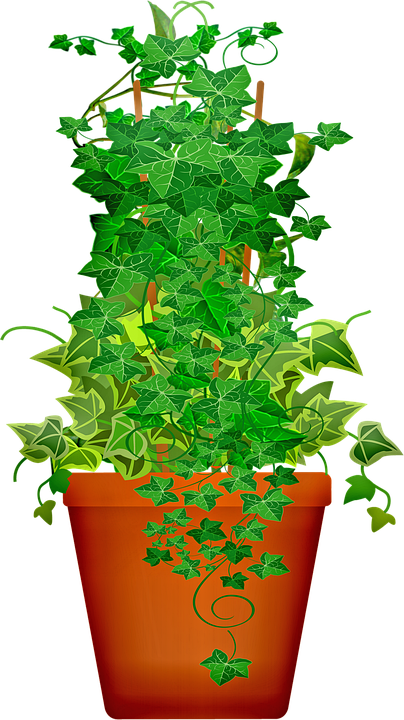 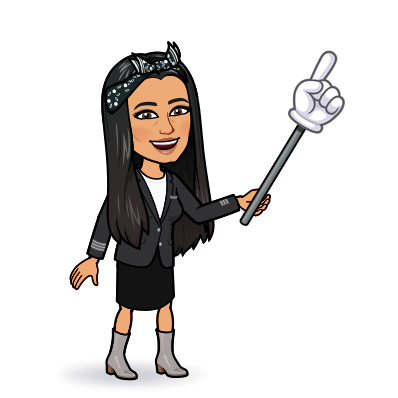 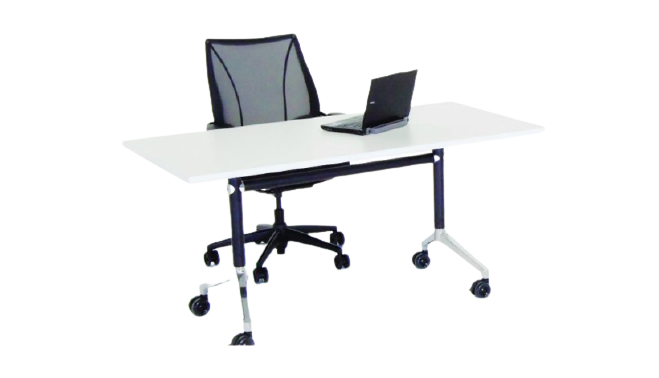 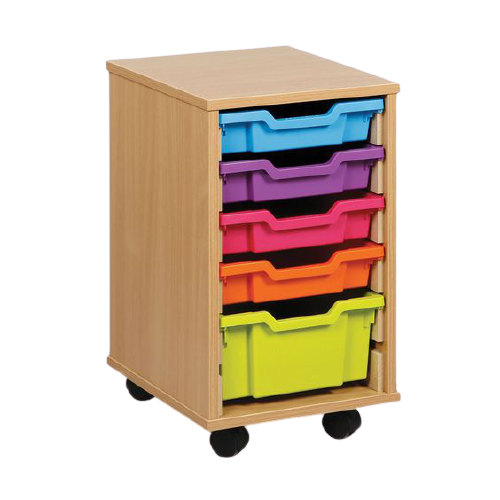 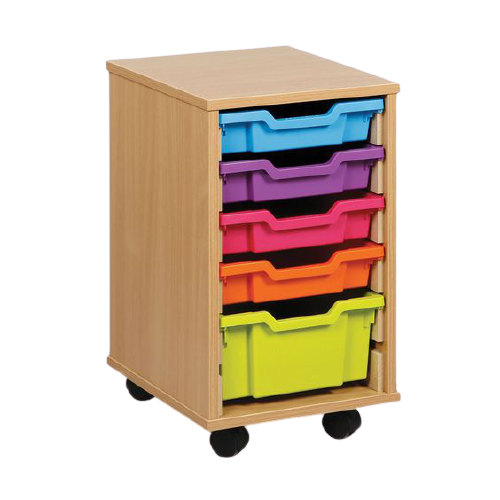 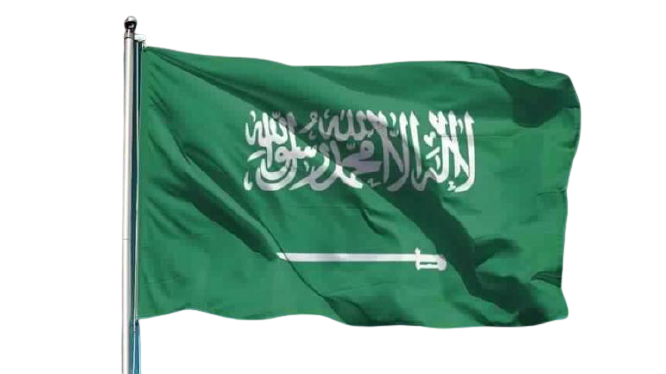 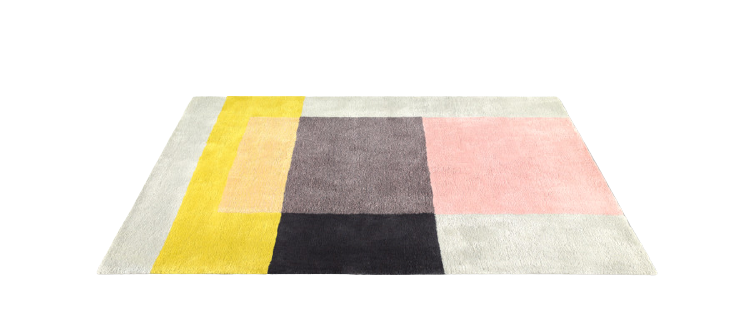 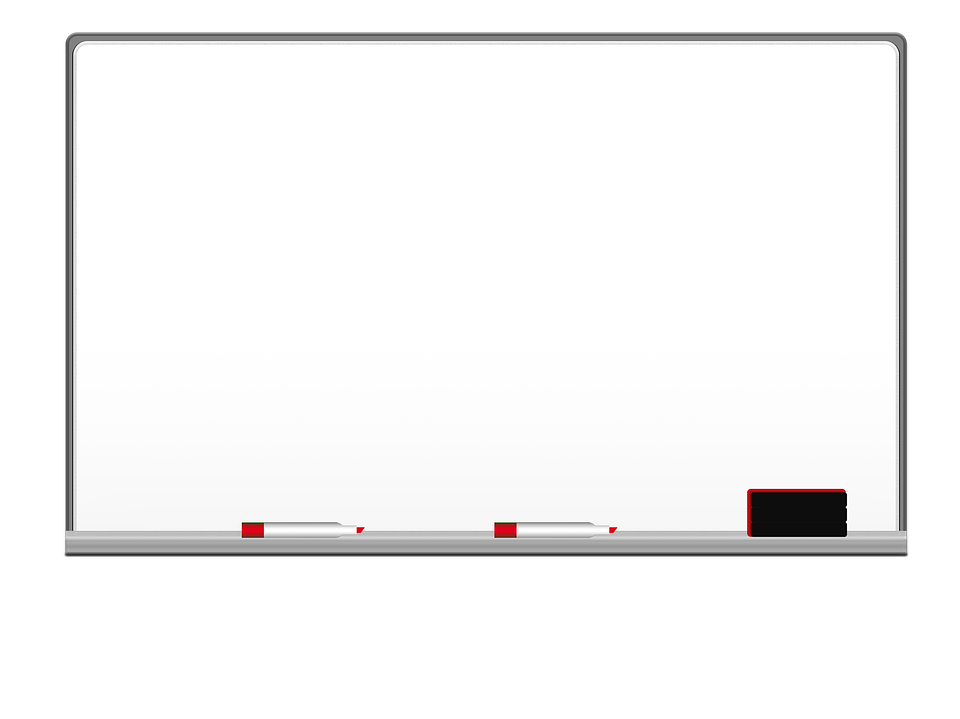 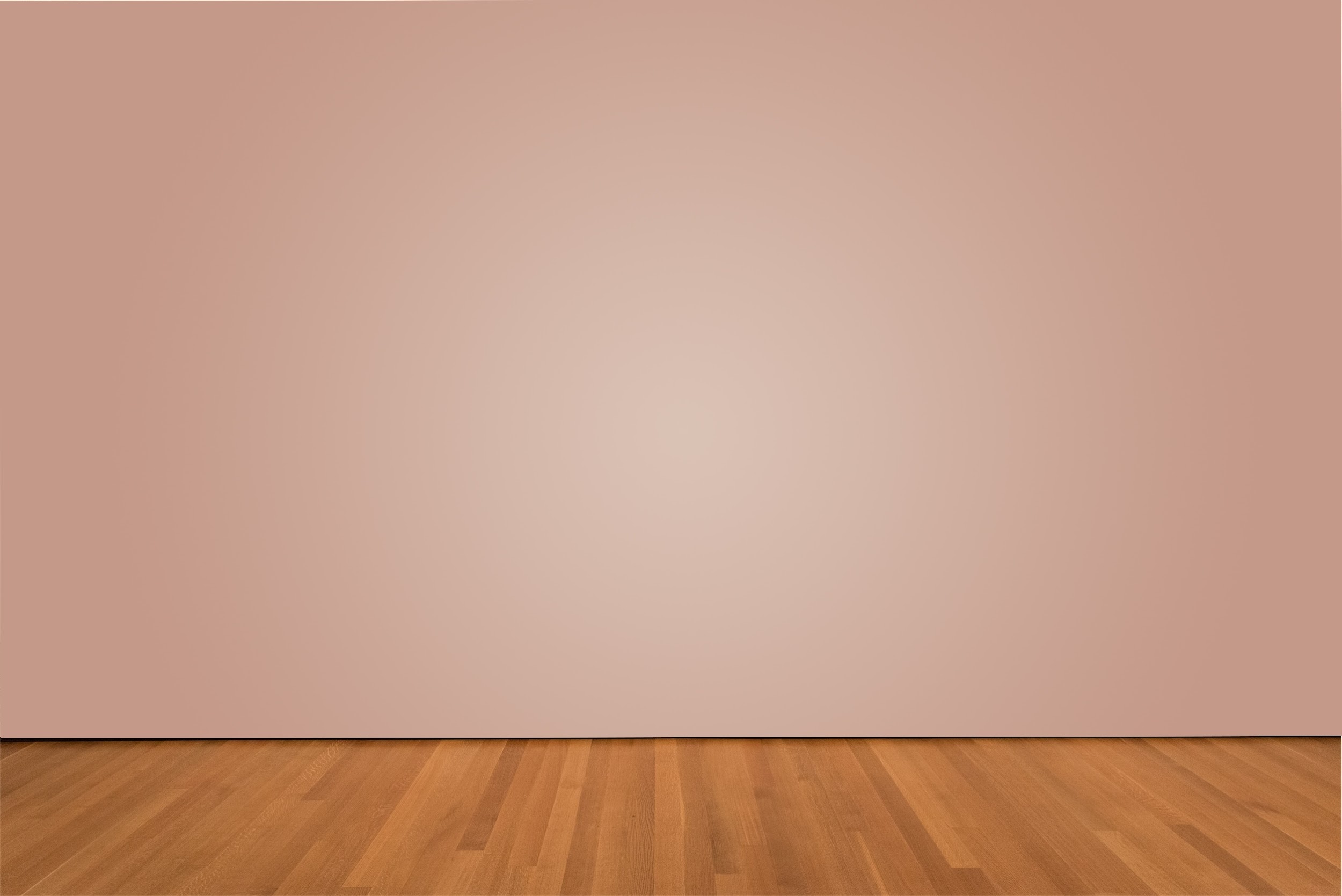 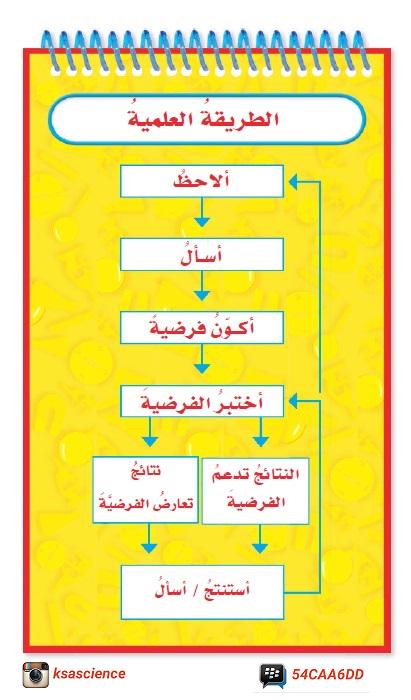 خطوات الطريقة العلمية
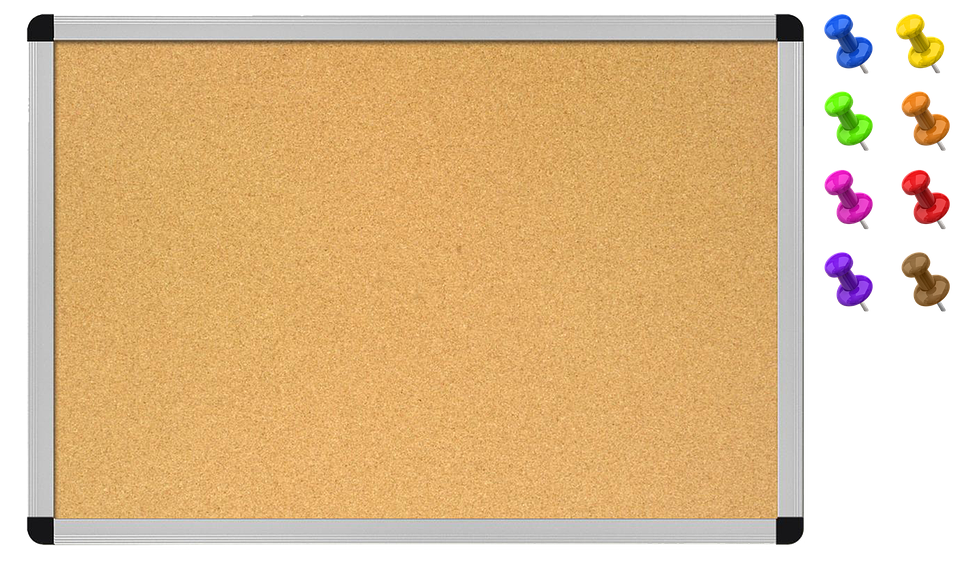 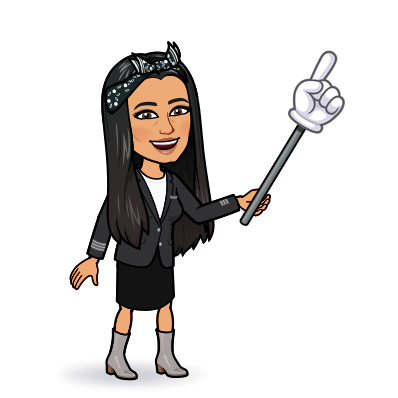 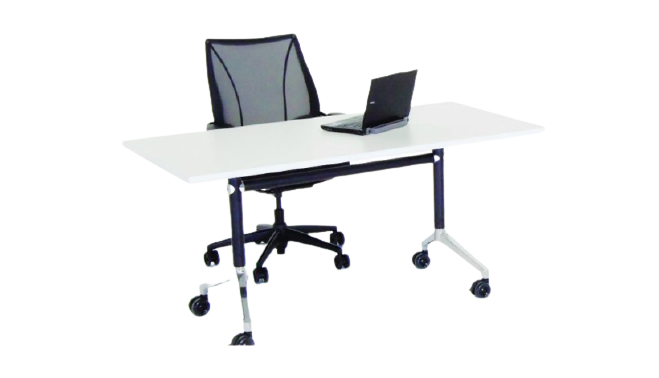 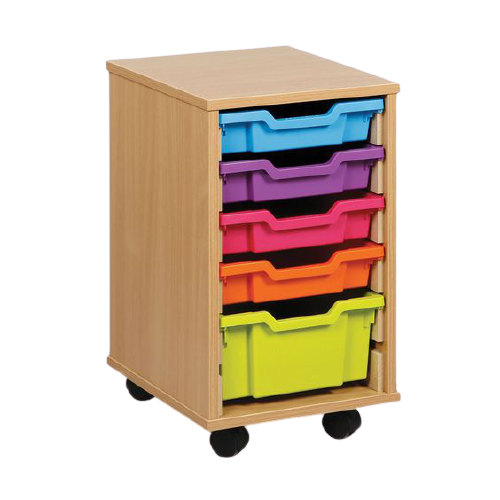 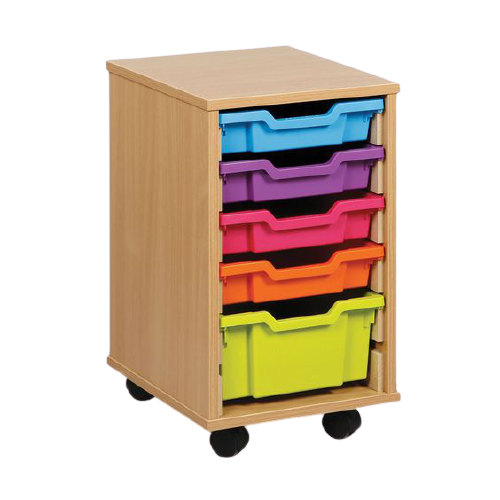 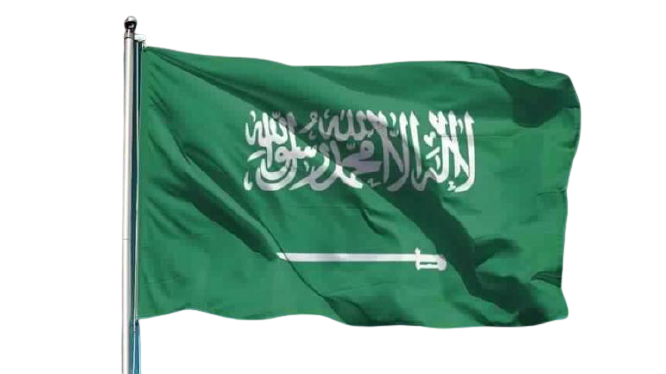 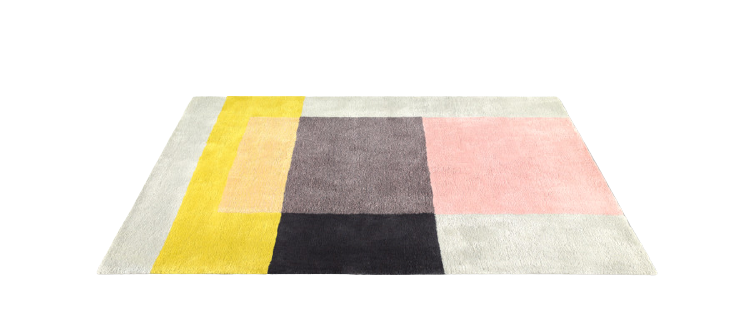 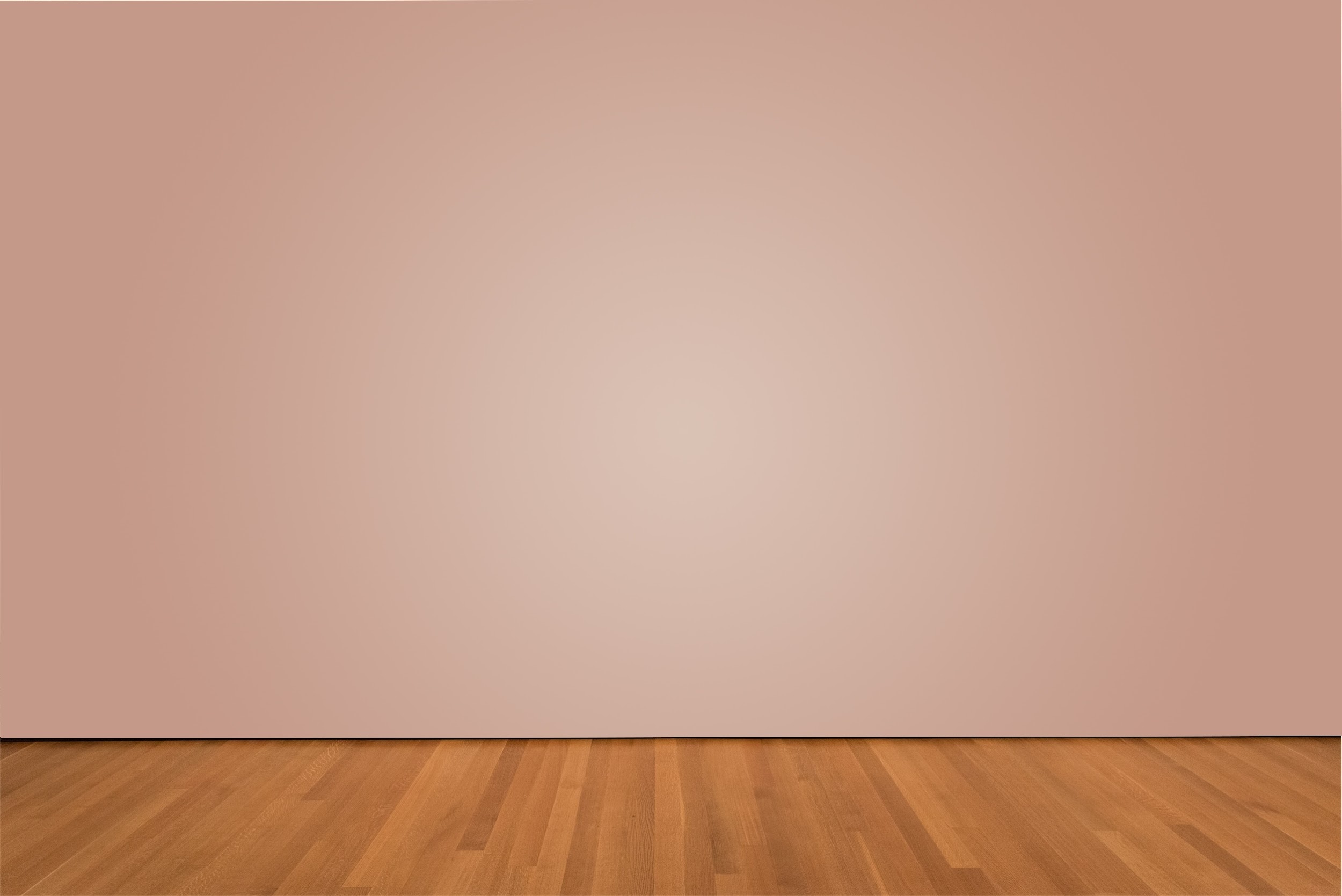 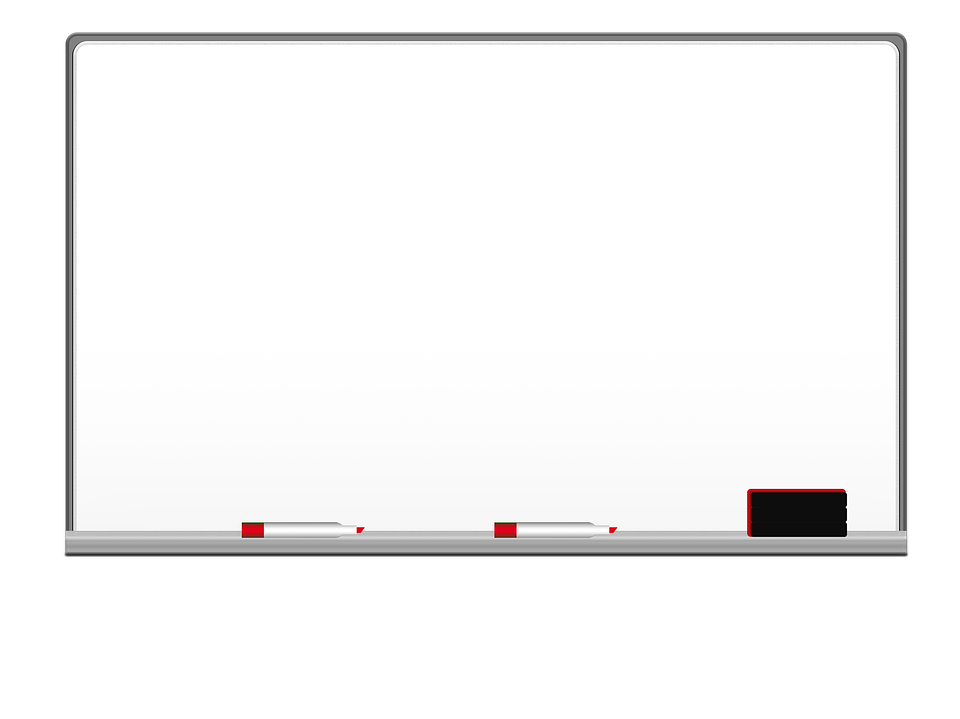 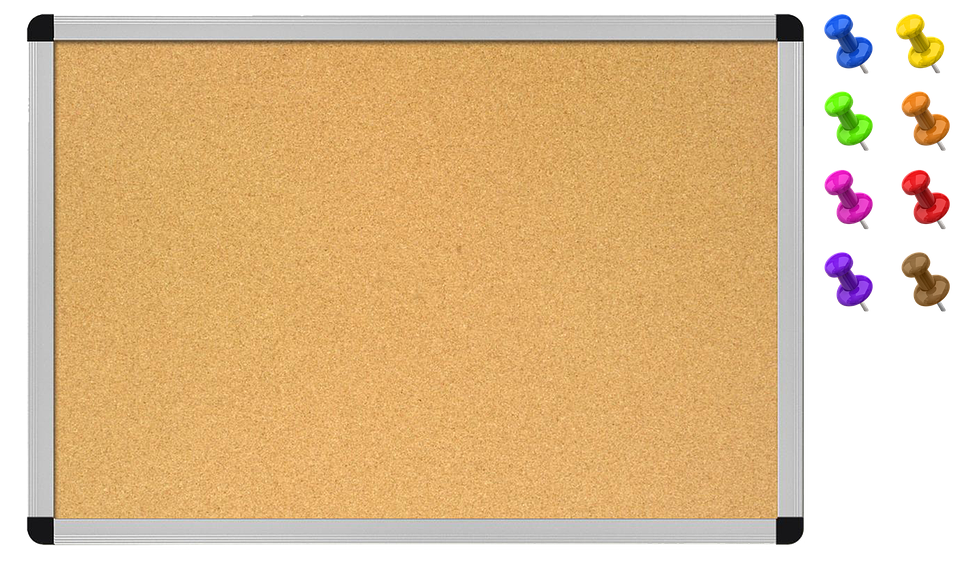 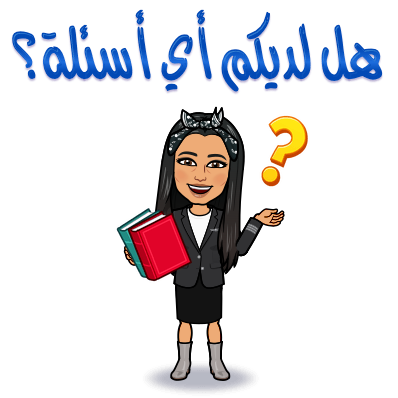 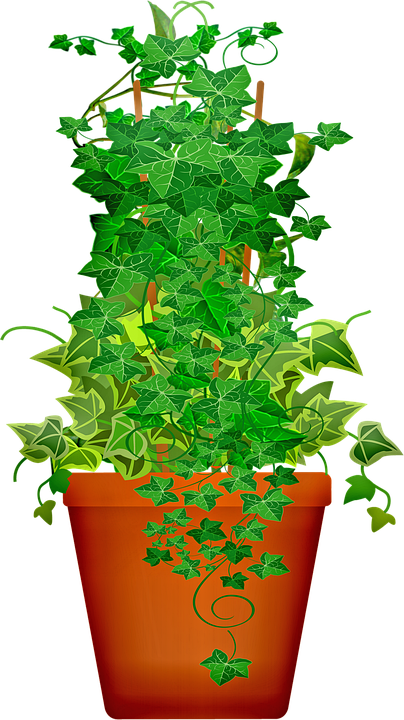 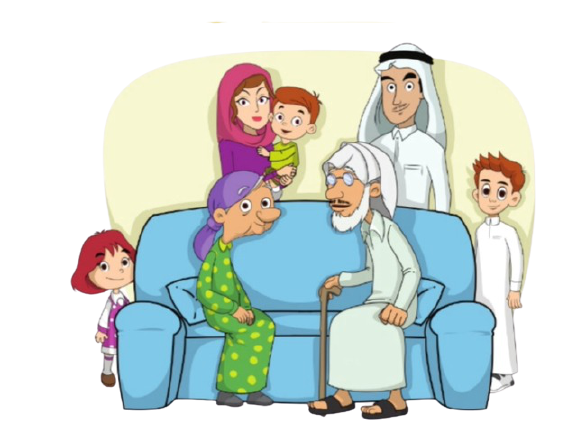 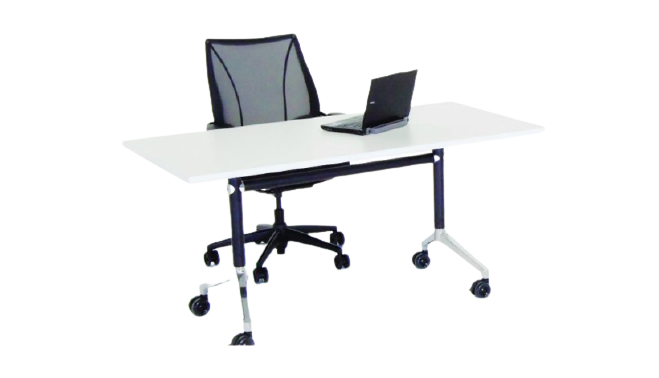 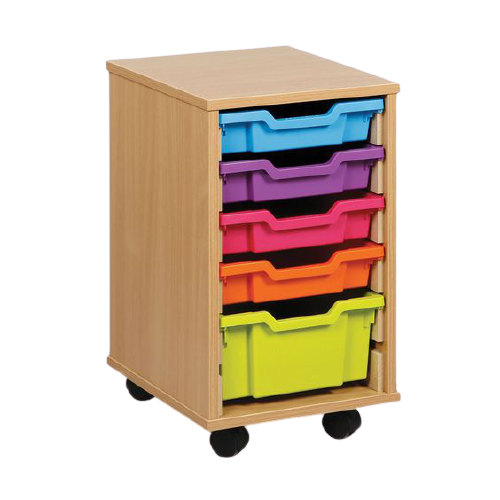 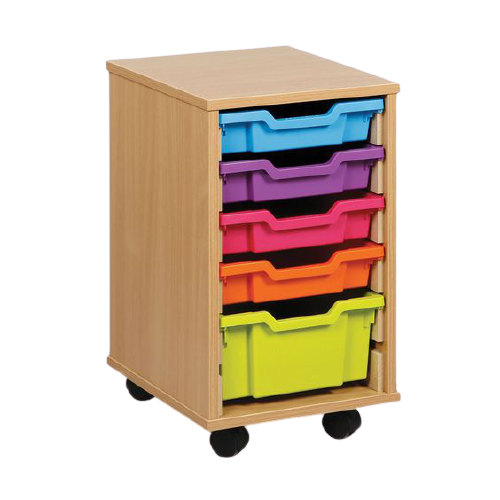 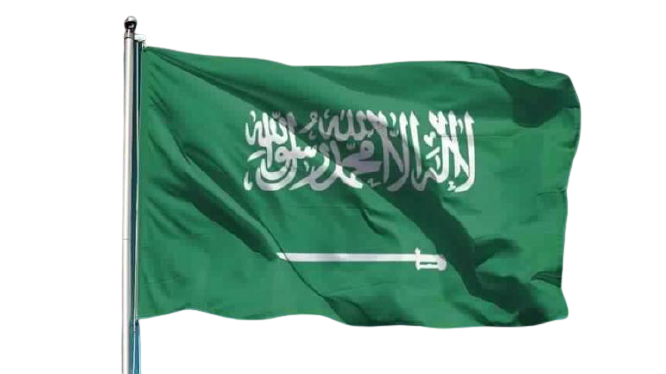 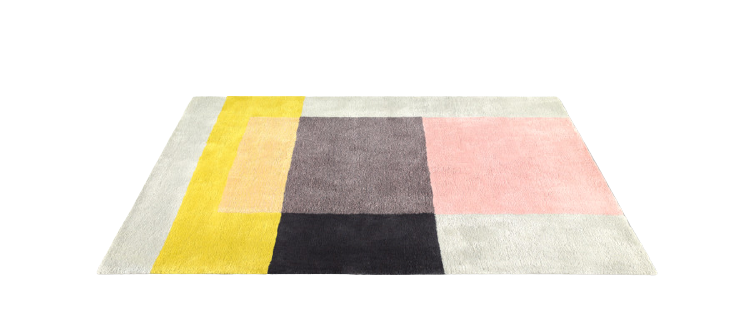 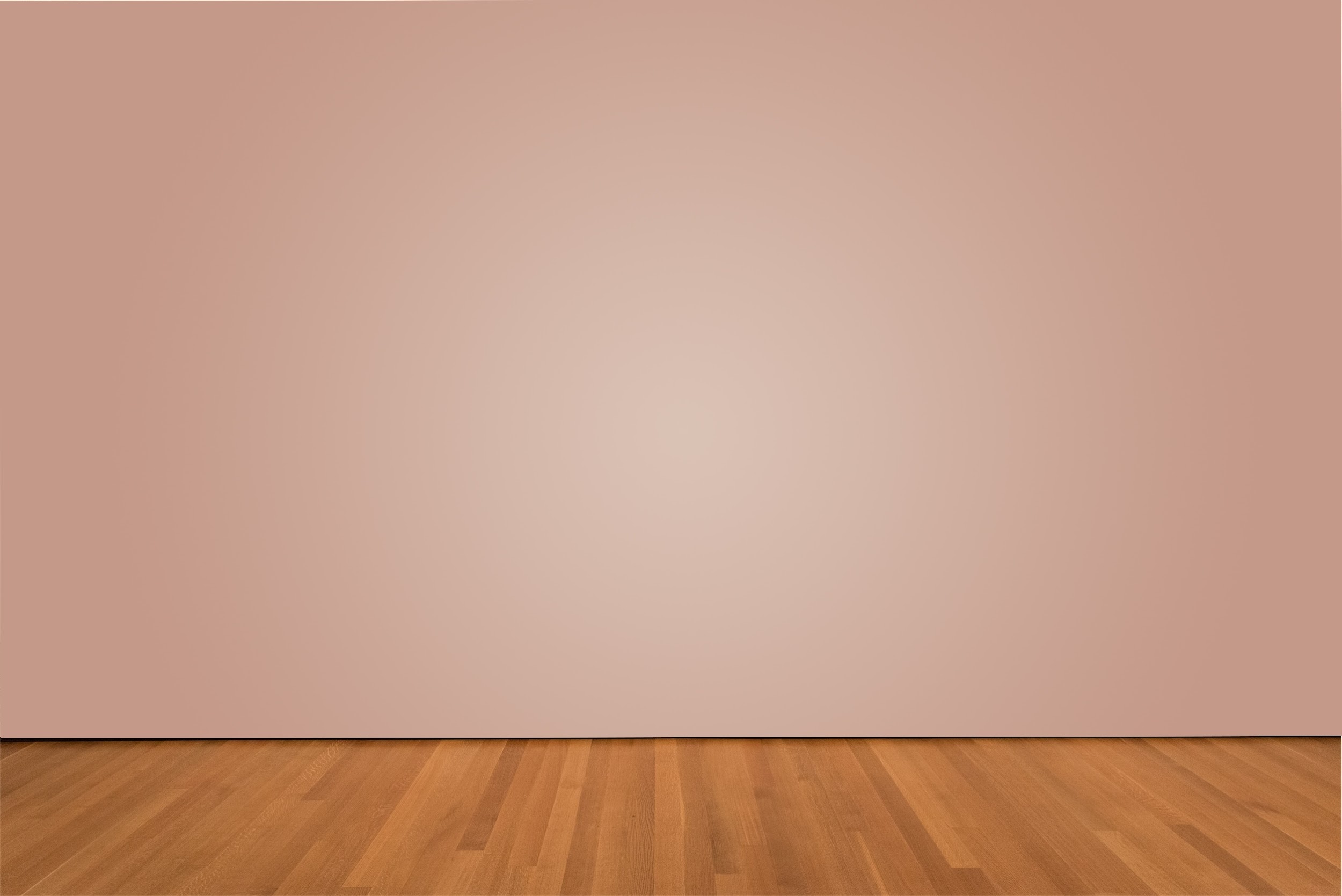 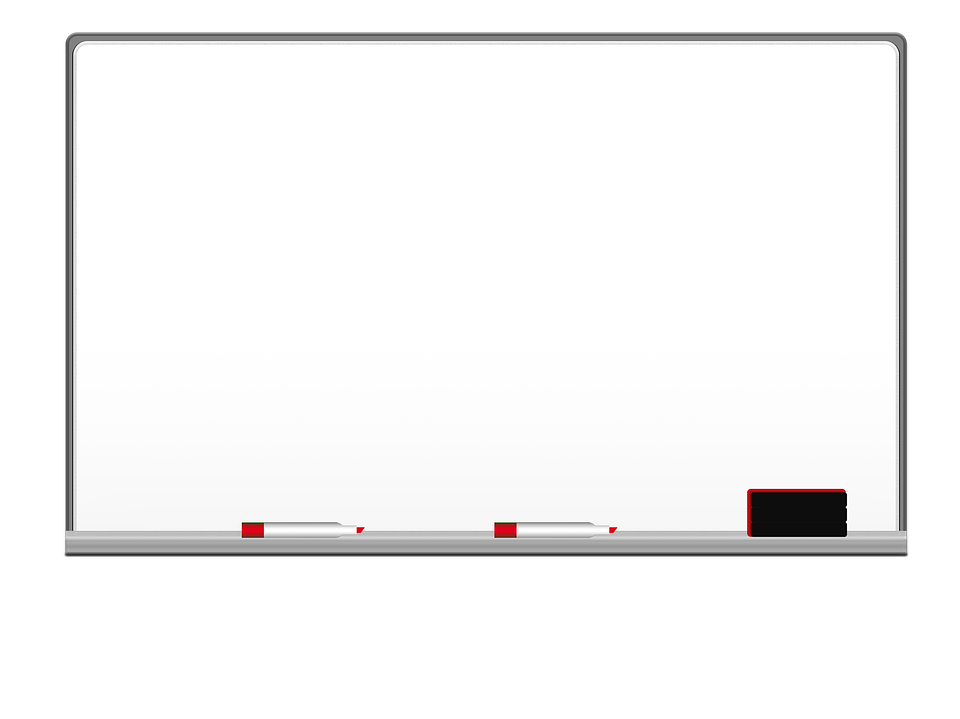 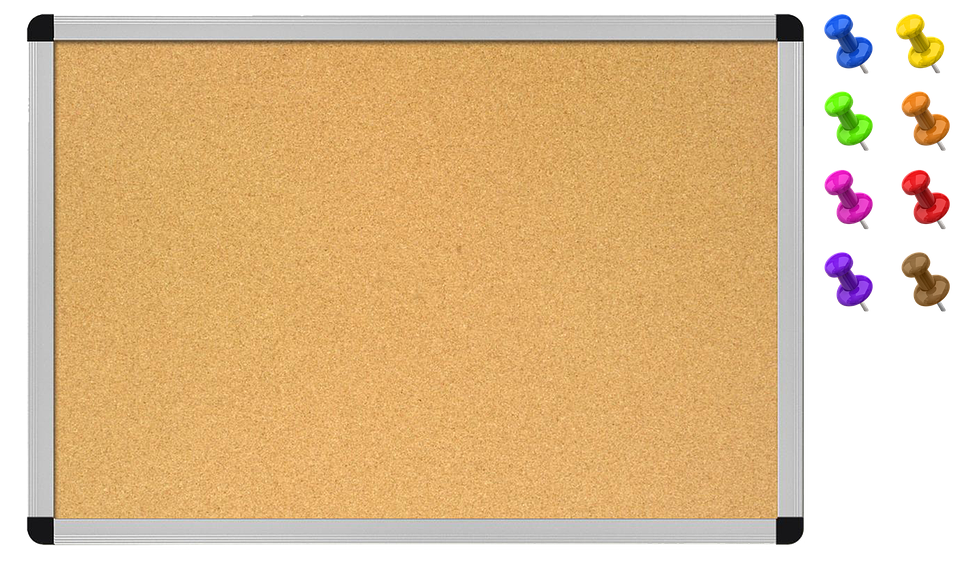 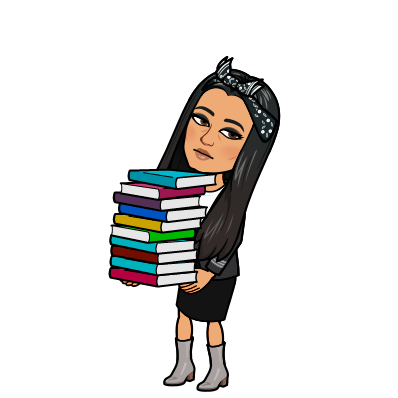 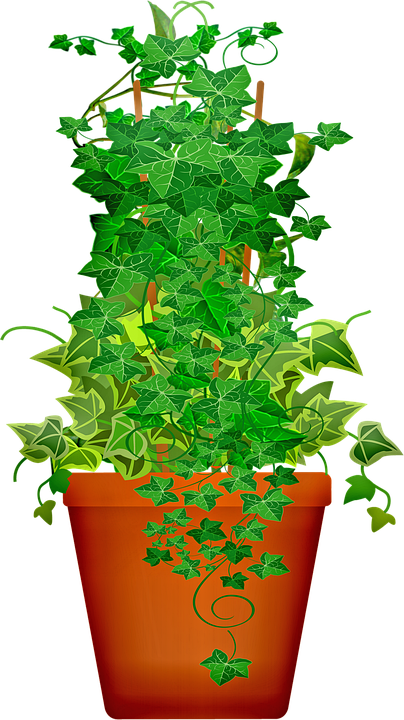 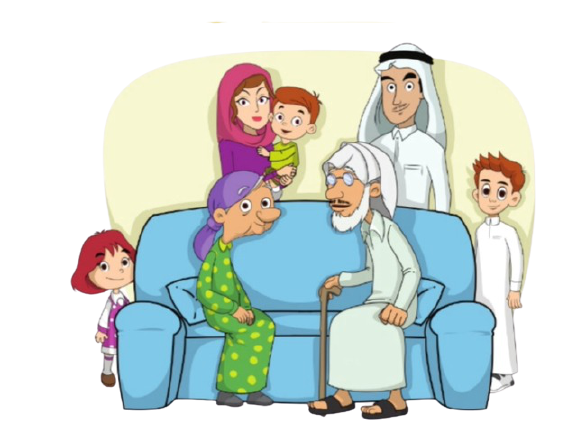 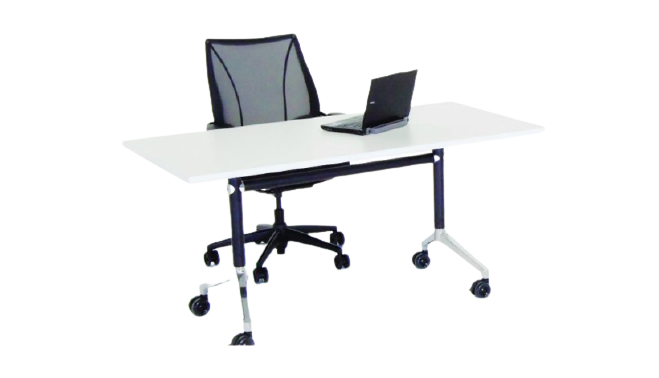 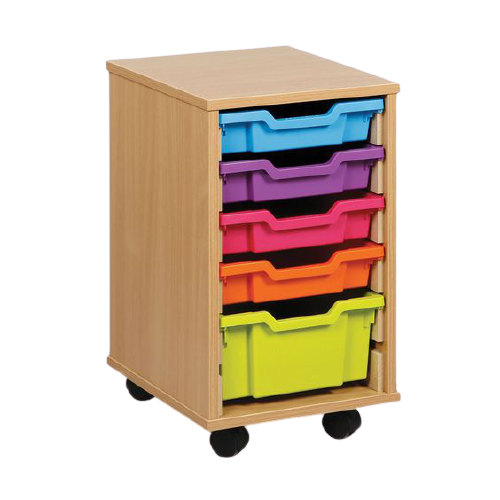 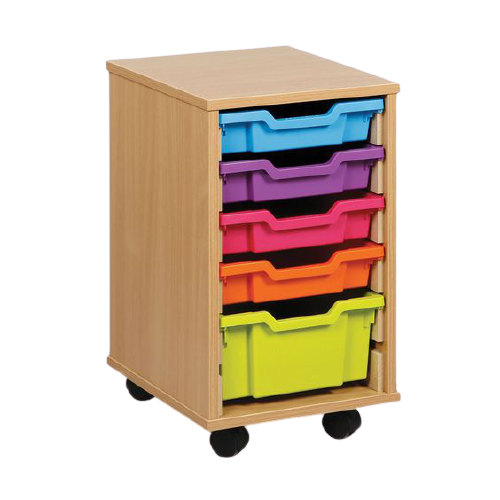 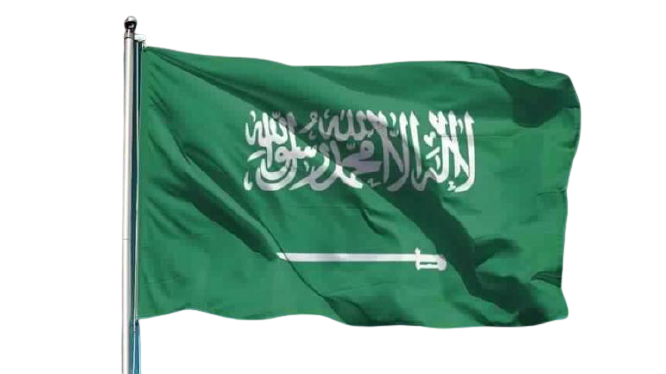 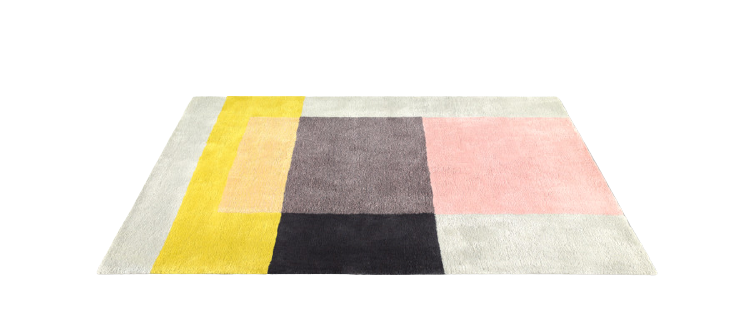